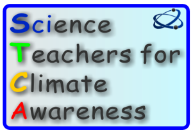 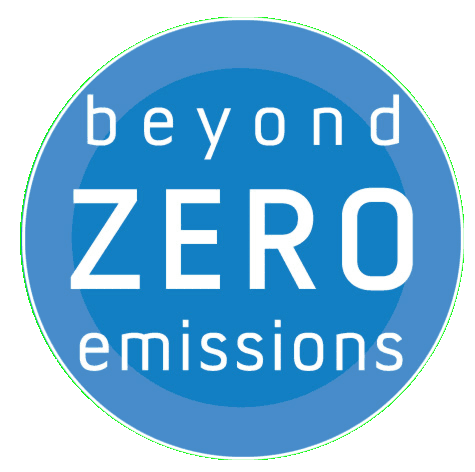 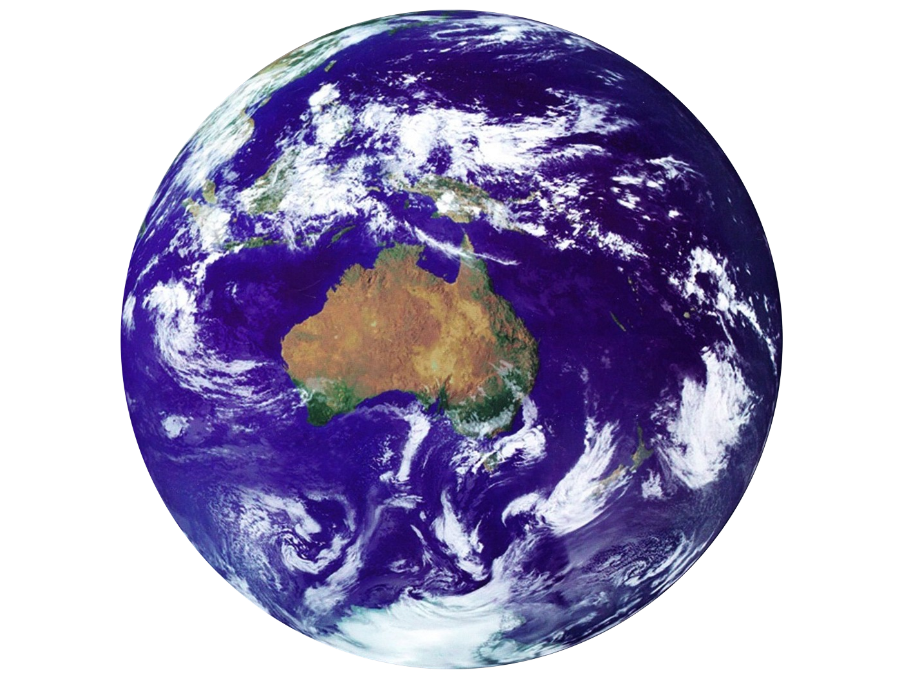 Climate Change
Does it really matter?
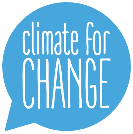 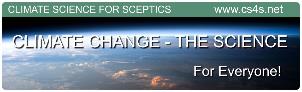 [Speaker Notes: This presentation is about the science of climate change and is one I have given to various audiences. It is here so that science teachers can download it and use it in their classrooms.
For other uses or requests for talks, or helpful suggestions, please contact me at keithbphysics@gmail.com
This is a huge topic and we can only touch on bits of it in an hour. I am going to concentrate on what the problem is and why we need to act rather than on what to do about it. The solutions are actually obvious – the problem is that many people don’t understand why it is so urgent – or think we can put it off until it does becomes urgent!  So the urgent need is for all of us to become aware and to convince others of the need for serious action now – not just the greenwashing that we are getting from many in govt and media – and the outright lies and deception in the Murdoch media.]
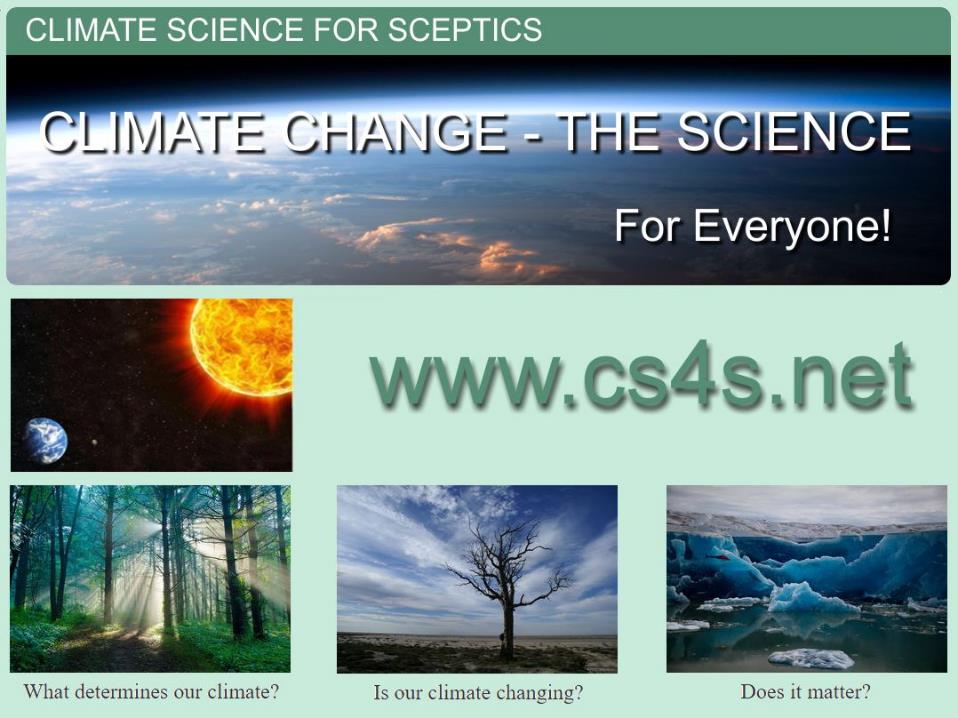 Climate Science 4 Sceptics
Where is the science?
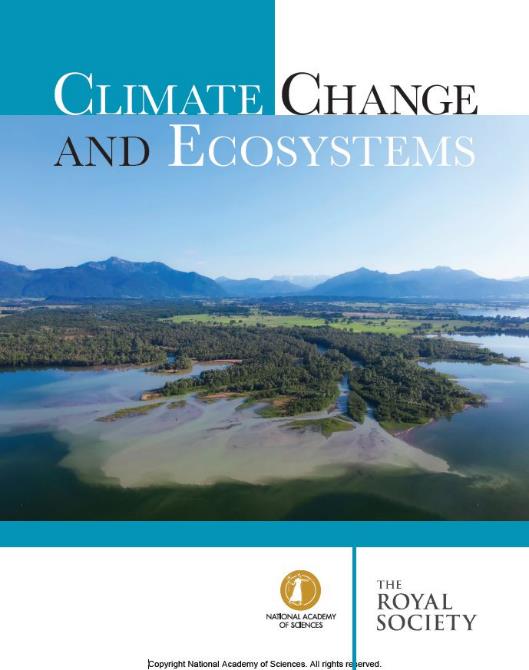 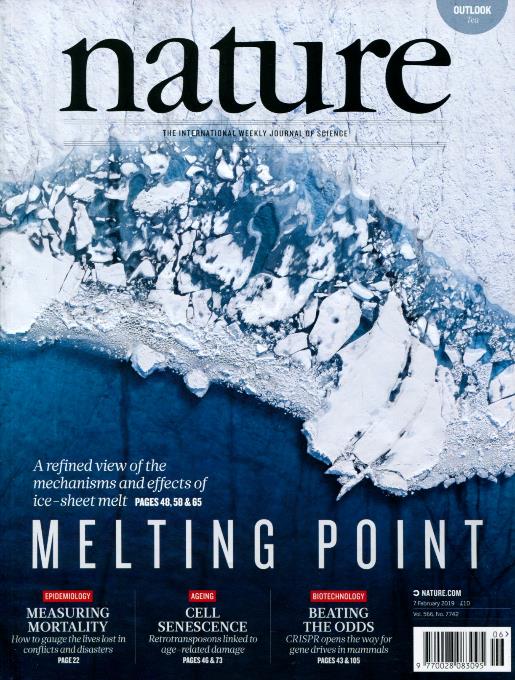 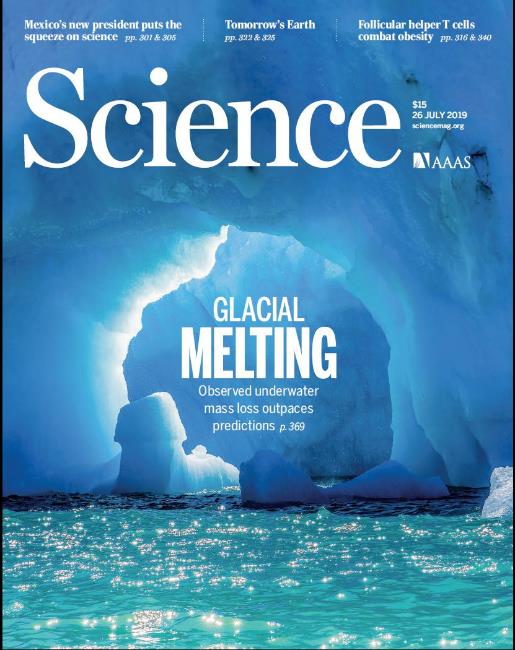 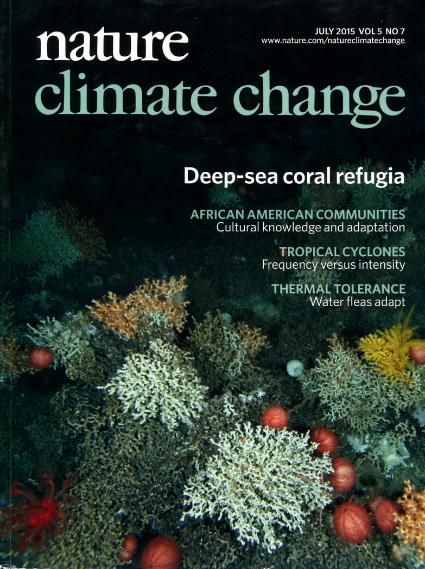 [Speaker Notes: This is not meant to be a science lesson, but I want to explain what the science is telling us and why scientists are so concerned that the public understand the seriousness of the issue.
The science I will show you is based on the thousands of articles about climate change from the key science journals in the world, eg, Science (USA) and Nature (UK) – Not just one or two ‘cherry picked’ articles which are then exaggerated and distorted.
I am concerned that although many of my “activist” friends keep telling me that “the science is out there”, it is not really – if it was everyone would be pushing hard for emission reductions! Clearly the public – and the politicians - do not understand the seriousness of the situation!
[The figure of 97% (+) scientists accept the ‘consensus’ is probably an underestimate! The claim that it is less is based on the fact that a lot of the articles don’t claim AGW is human – that’s just because it is not contested, any more than papers about evolution don’t claim “Darwin was right”.]]
Does Earth’s climate change?
If so, how much and why?
Could we be affecting it?
What could happen, does it matter?
What can we do about it?
Questions, comments?
[Speaker Notes: Chance for questions after each main section – unless you have some urgent and relevant question]
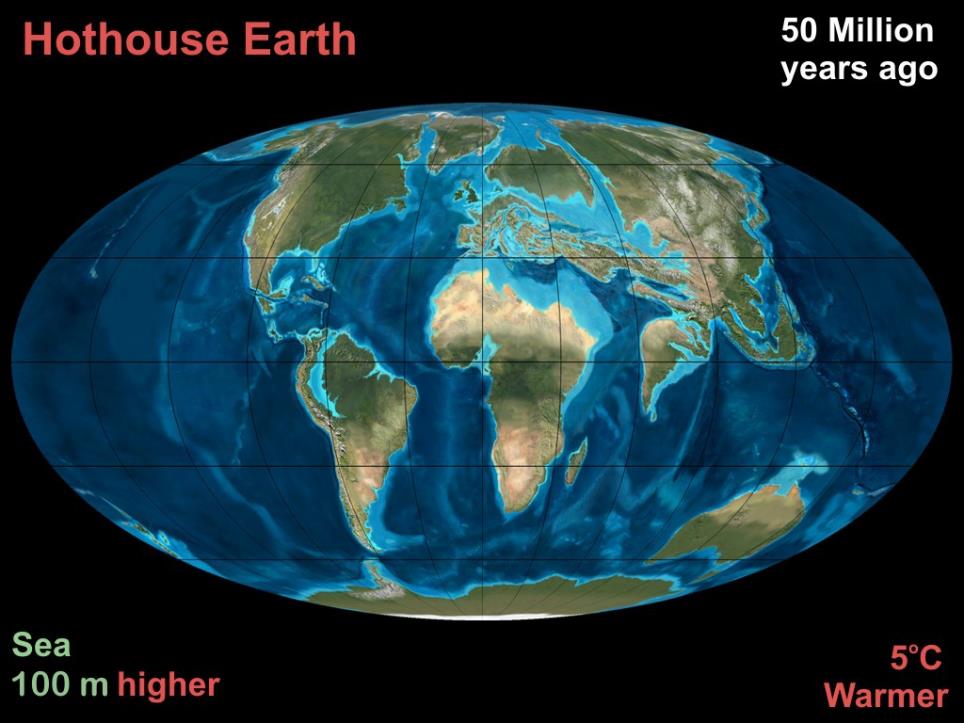 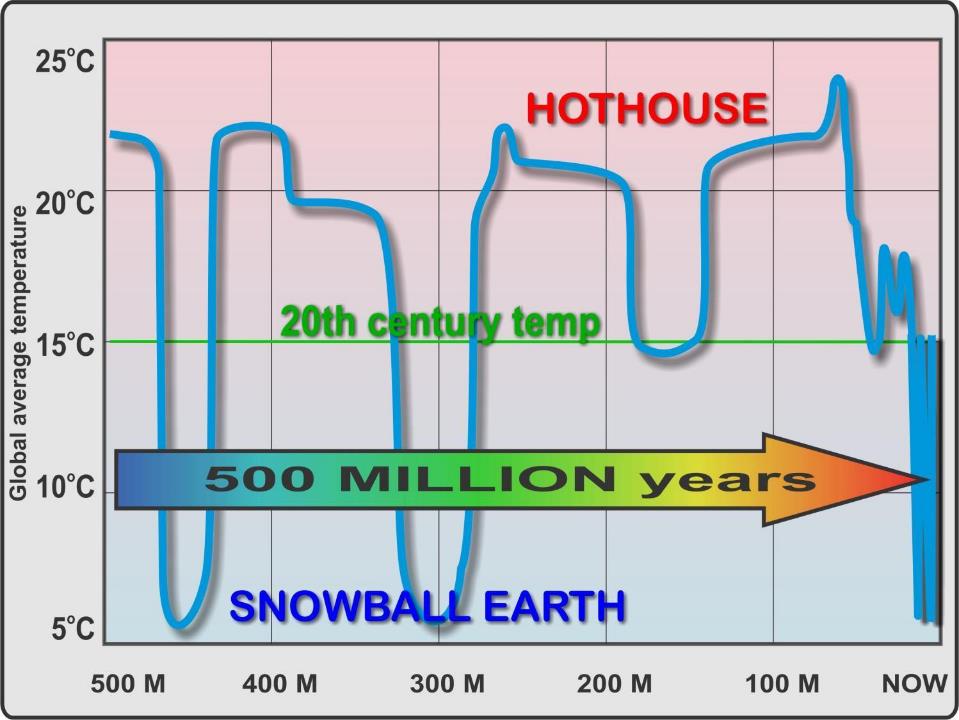 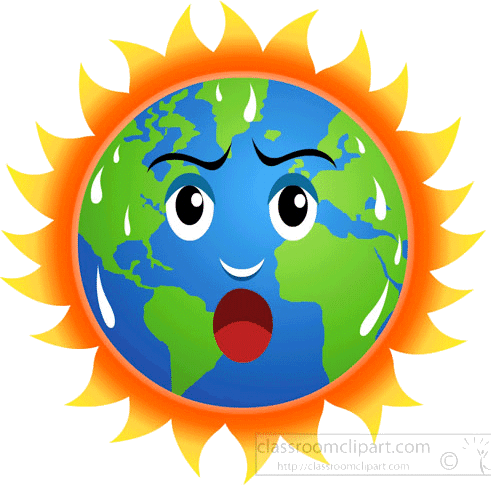 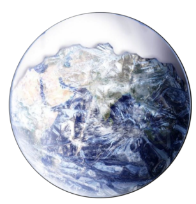 [Speaker Notes: It is hard for us to picture just how much Earth’s climate can change. We think in terms of winter v’s summer, polar regions v’s tropics or simply, yesterday was cool today is warm: and think “what could a few degrees difference make?” What is hard for us to conceptualise is how much difference that CAN make! Actually, it wipes out ecosystems. It melts or freezes vast ice plains and glaciers. It greatly increases the number of ‘unliveable days’ in hot parts of the world. It upturns weather patterns.
The big picture – It changes a LOT over long time periods. Hothouse and Snowball were VERY different to now! Last full hothouse was 50 million years ago, “minor hothouse” 3 million years ago, but last full ice age only 20,000 years ago. See next two slides]
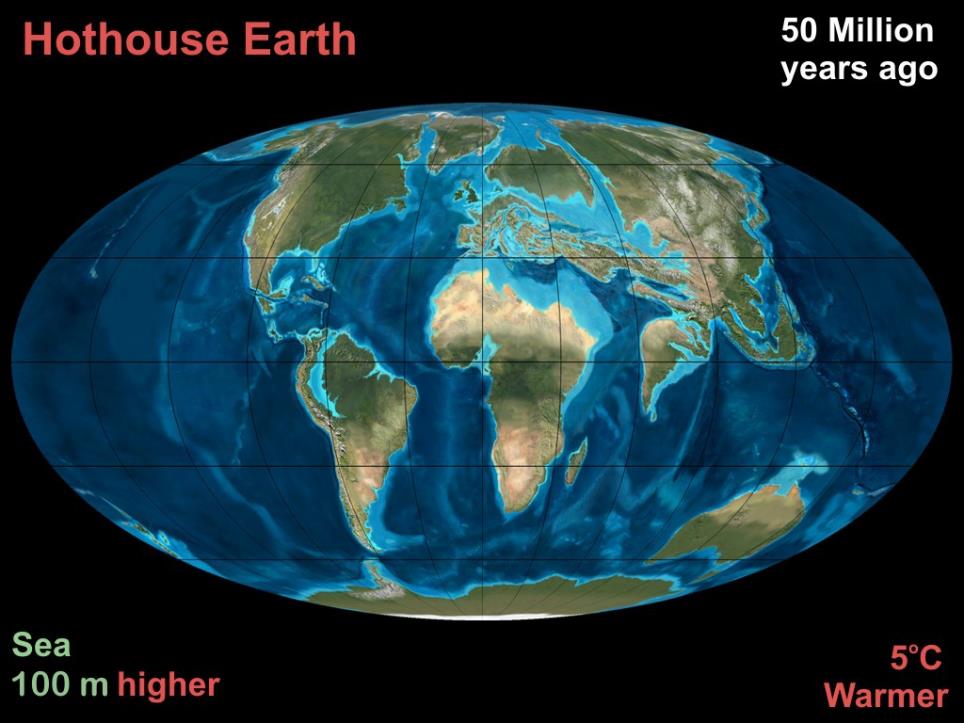 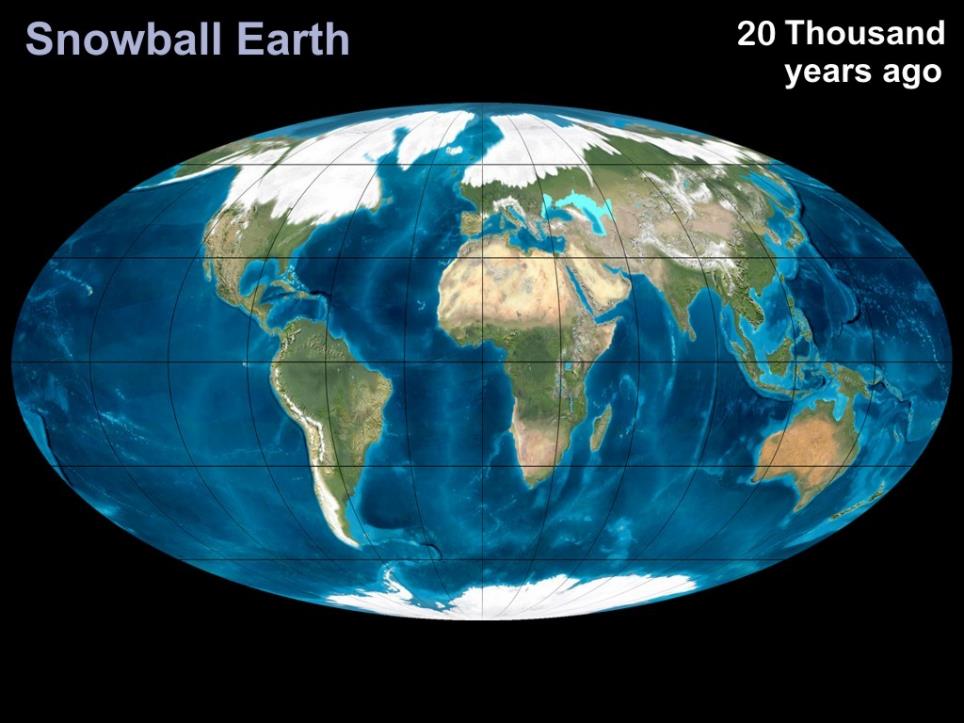 Last Ice Age
About 5oC cooler                 Sea levels 100M LOWER
[Speaker Notes: JUST 20,000 years ago. Most of northern hemisphere countries under ice. You could walk to Tasmania or PNG - people did.]
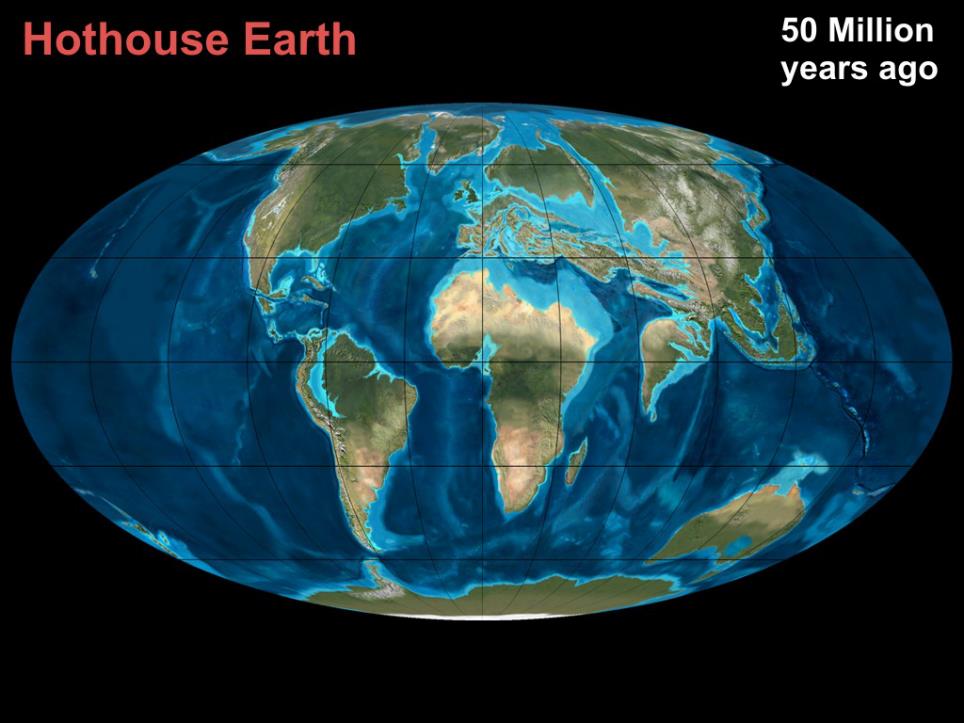 Eocene
About 5oC warmer            Sea levels 100M HIGHER
[Speaker Notes: For most of its life Earth has been hotter than now. Eocene was a full hothouse, but it has been warmer than now quite a lot. Most of Melbourne would be well under water. Shoreline around the foothills of the Dandenongs. Large inland Australian sea. Large areas of Europe, Middle east, Asia underwater.
Would take centuries or millennia to reach that stage, but do we want to condemn future generations to ever changing sea levels and climate? And we would have BIG problems with SLR of one metre – much less 100 metres.]
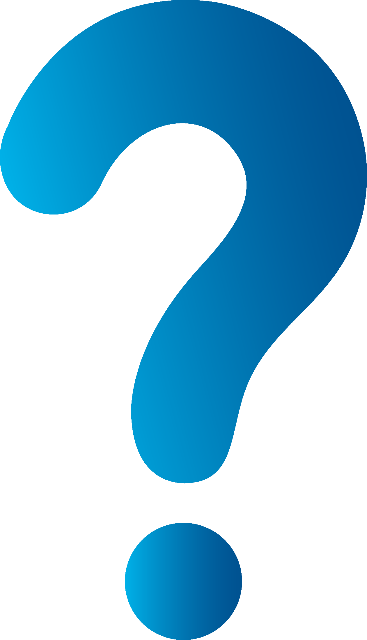 Why does it change so much
[Speaker Notes: And of course could it change again?
We have a pretty good understanding of why it changes so much – it’s all to do with some pretty basic physics.]
So the big question is ... 		WHY the changes?
The Sun:

Solar Irradiance
     (Decreasing now!)

Wobbles in Earth’s orbit
   (Also decreasing now!)
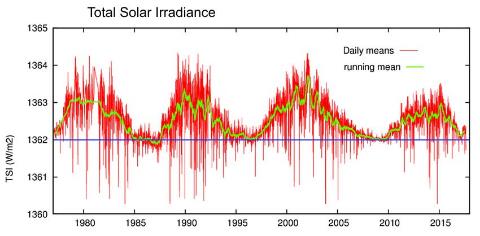 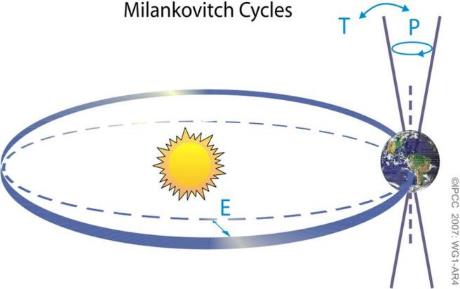 [Speaker Notes: But both of these are quite small – and would be cooling Earth! 
Two main reasons: 1 Heat received depends on Sun and Earth’s position and angle
Greenhouse effect is not the only factor that influences the Earth’s temperature. Why does the heat balance change? The energy received from the Sun varies slightly over time, Note that it was low ~ 1700 which caused the Little Ice Age (LIA)
Also, since late 20th cent it has been dropping – but temperatures are going up!]
So the big question is ... 		WHY the changes?
The Earth:
Continental drift
Different life forms changed the atmosphere
Massive volcanoes
Changes to the (+33ºC) greenhouse gases (CO2  H2O  CH4)
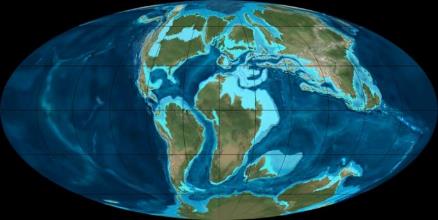 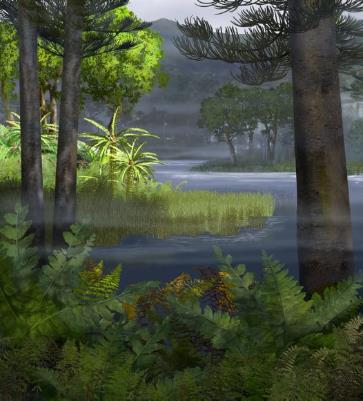 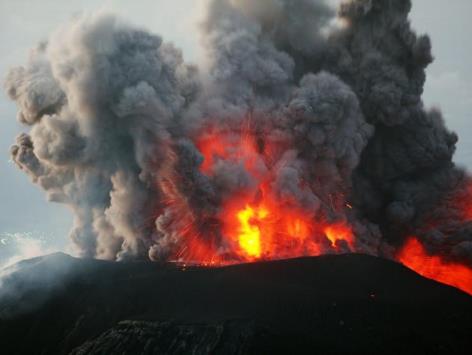 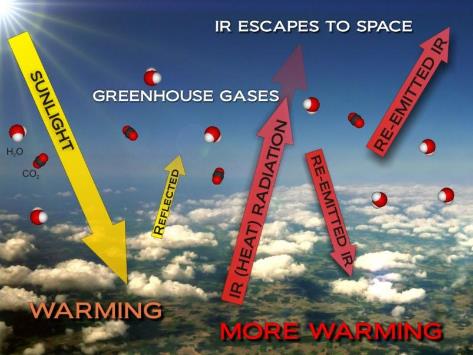 [Speaker Notes: Two main reasons: 2 Heat absorbed depends on the atmosphere and surface
We know very well that CO2 and H2O molecules absorb IR light and send (some of) it back to warm the Earth. Greenhouse effect is not the only factor that influences the Earth’s temperature. Why does the heat balance change? The energy received from the Sun varies slightly over time, Note that it was low ~ 1700 which partly caused the Little Ice Age (LIA)
Also, since late 20th cent it has been dropping – but temperatures are going up!]
Climate Science 101
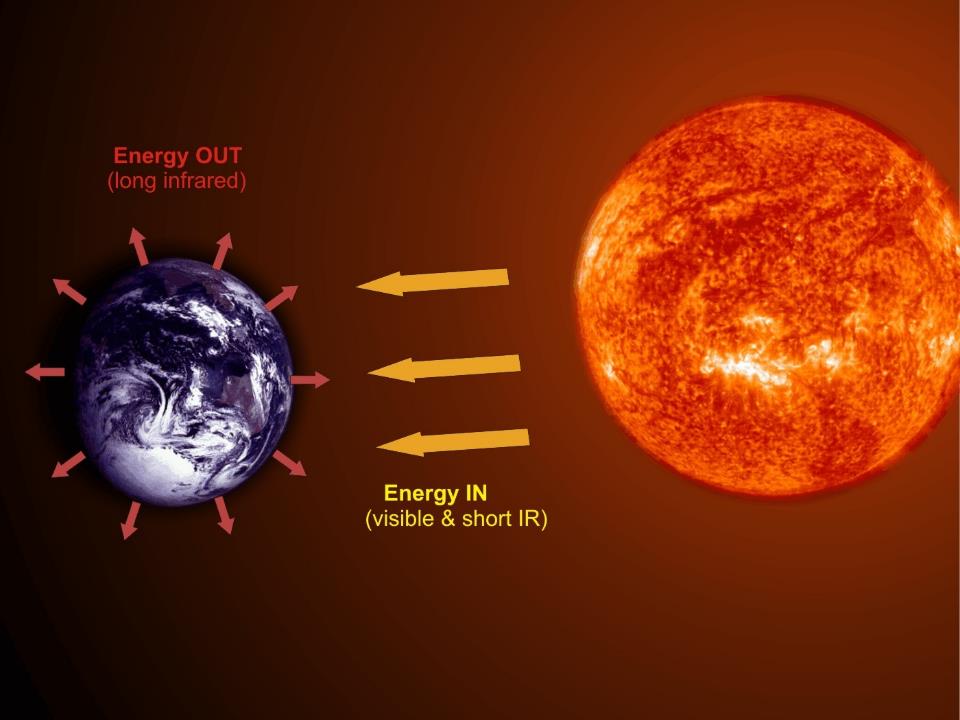 When Energy IN equals Energy OUT the temperature is stable
If less energy escapes than comes in we get warmer
[Speaker Notes: Earth’s temperature is controlled by the amount of energy we receive from the Sun and that absorbed and re-emitted by the Earth, but that changes for various reasons. 
Its pretty simple really – if more heat is coming in than going out the Earth’s temperature must increase. As it gets hotter, the amount of IR radiation radiated will increase. Once the incoming and outgoing are equal the temperature will remain relatively stable.]
A little (19th century) physics
Don’t panic!
Earth’s energy balance
Two simple laws of physics enable us to figure out the energy balance:
The Stefan-Boltzmann law...        
	I = εσT4 
Wien’s law... λmax = 0.0029/T
S-B just tells us how much heat a hot object radiates.
Wien tells us what sort of radiation it will be.
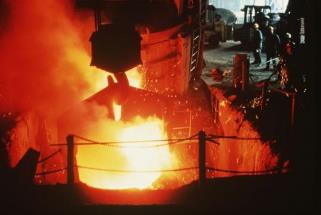 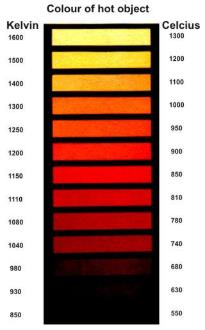 (fortunately others have done the hard work for us!)
[Speaker Notes: NOTE: It is NOT intended that these laws should be understood – just that they exist and that scientists can use them to figure out how the climate works. Could just mention the points below the formulae to show that it is not that complicated.  For your info: S-B: I is the power (watts) radiated from a 1 m² area of surface at a temperature of T (K). The σ is the Stefan-Boltzmann constant which has a value of 5.67 x 10-8 W/m².K. So σ is partly just a conversion of units, but it tells us how much energy is radiated away from a hot “ideal blackbody”. ε is the emissivity of the radiating body and is 1 for an ideal black body.
Wien: λ in m and T in K This tells us that as something gets hotter it gets ... not redder ... but bluer! Well initially it gets red (from invisible, or rather IR) but then gets ‘white hot’ and then blue hot. (Demo car headlight with increasing volts).]
Climate Science 101
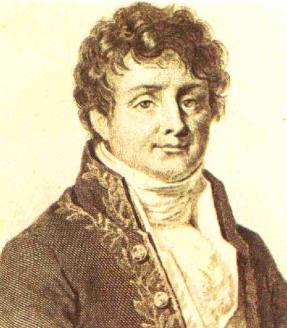 “The Earth should be a lot colder than it is”
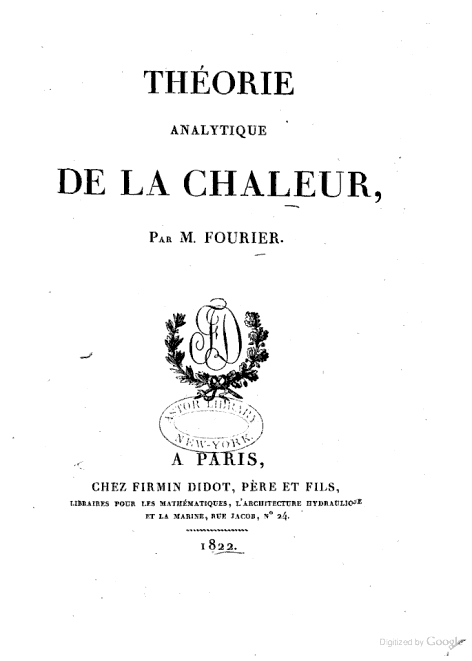 Joseph Fourier ~1820
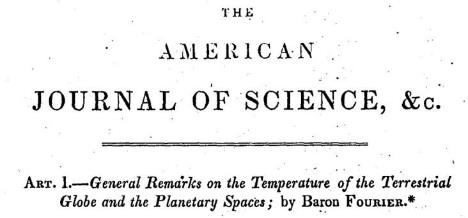 [Speaker Notes: Could use the term “Earth’s energy balance” here if appropriate to explain that energy in from the Sun can be calculated and energy out must balance this – but energy out is dependent on the average temperature.  From AIP: Beginning with work by Joseph Fourier in the 1820s, scientists had understood that gases in the atmosphere might trap the heat received from the Sun. As Fourier put it, energy in the form of visible light from the Sun easily penetrates the atmosphere to reach the surface and heat it up, but heat cannot so easily escape back into space. For the air absorbs invisible heat rays (“infrared radiation”) rising from the surface. The warmed air radiates some of the energy back down to the surface, helping it stay warm. This was the effect that would later be called, by an inaccurate analogy, the "greenhouse effect."  [The Discovery of Global Warming - Spencer Weart, AIP]]
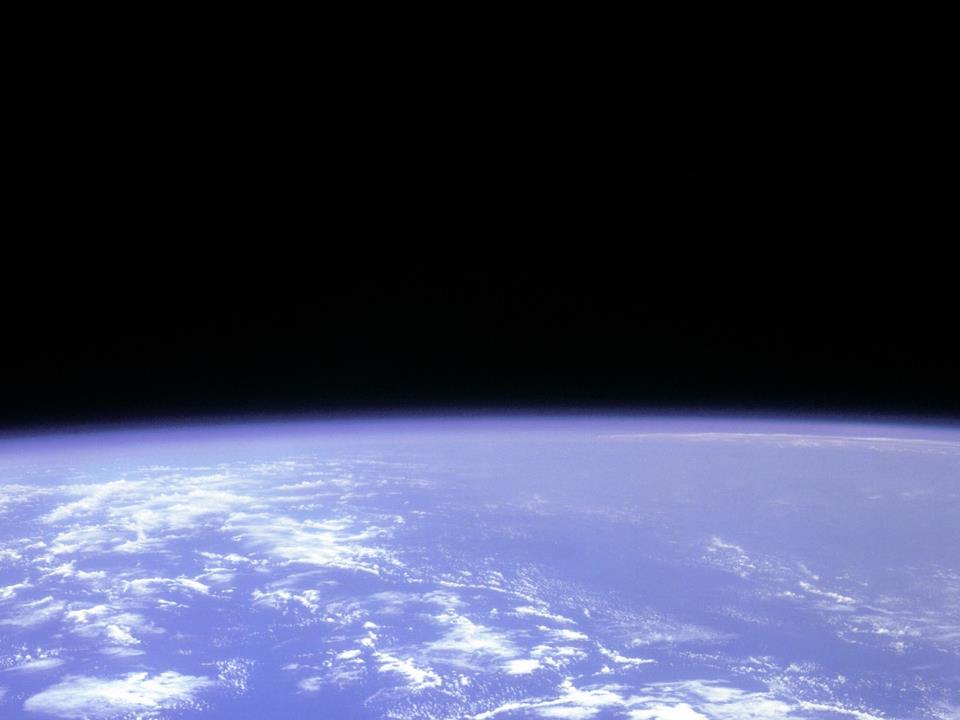 Climate Science 101
Fourier realised that (despite its apparent transparency) the atmosphere must be trapping heat
[Speaker Notes: This was a little surprising because air appears to be totally transparent to the light from the Sun – which is why we see it so clearly. It is also a very thin layer and doesn’t LOOK as though it would insulate the Earth. Explained later: However, the outgoing ‘heat radiation’  is not visible light like that from the Sun but infrared radiation. (The light from the Sun includes short wavelength IR, but the outgoing IR is longer wavelength radiation which turns out to be absorbed by H2O and CO2)]
Climate Science 101
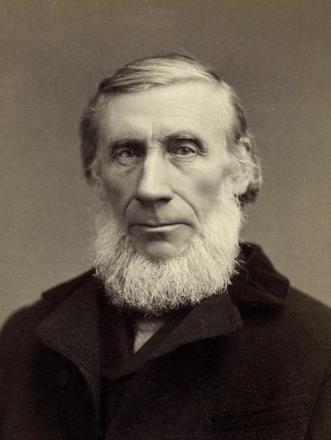 Tyndall found it was the water vapour and carbon dioxide gases in the air
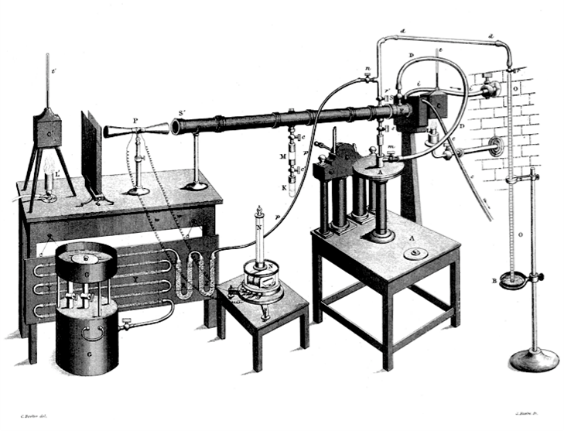 John Tyndall  ~ 1860
H2O and CO2 are not transparent to IR light
[Speaker Notes: Even though they compose only less than 1% (H2O) and 0.04% (CO2). 
Tyndall set out to find whether there was in fact any gas in the atmosphere that could trap heat rays. In 1859, his careful laboratory work identified water vapor (H2O) and carbon dioxide (CO2), despite their tiny amounts. But just as a tiny amount of ink will block more light than an entire glass of clear water, or a small amount of smoke will block the Sun, so the trace of CO2 altered the balance of heat radiation through the entire atmosphere.   [The Discovery of Global Warming - Spencer Weart, AIP]]
Climate Science 101
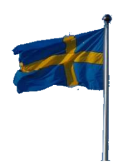 Svante Arrhenius worked it out in 1896It’s a matter of the Earth’s energy balance
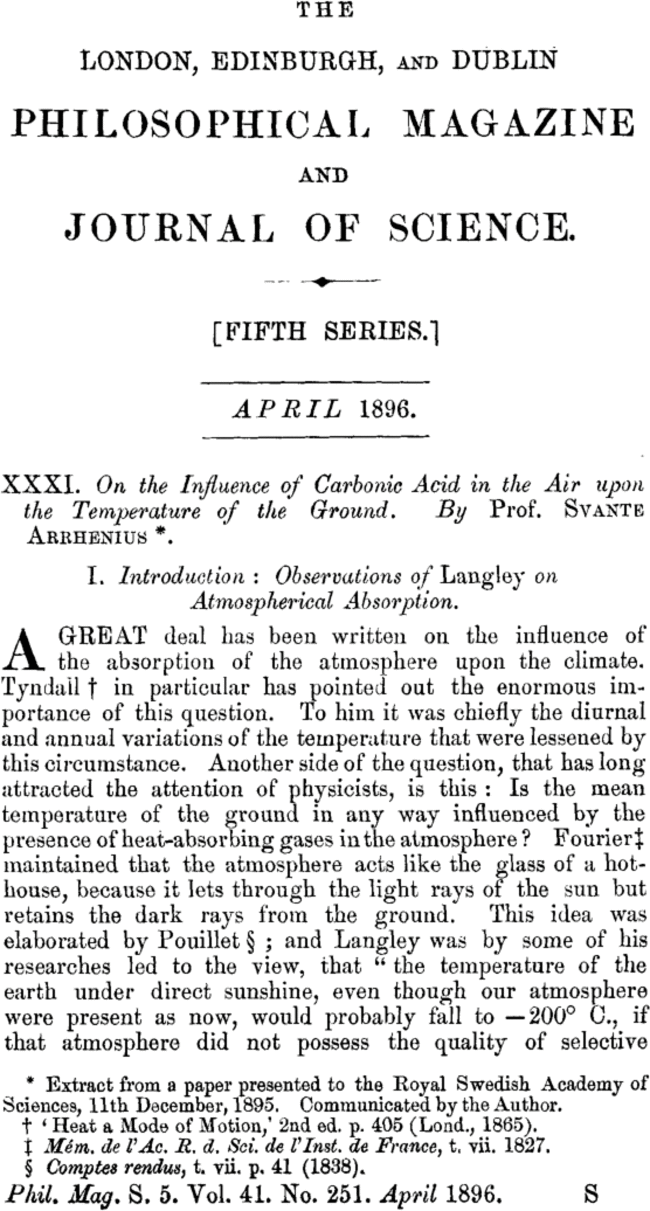 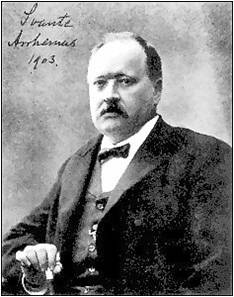 [Speaker Notes: Refer to ‘Earth’s energy balance’ again. And his analysis was pretty much correct.]
Climate Science 101
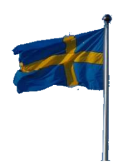 Svante Arrhenius worked it out in 1896
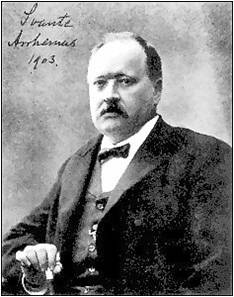 “CO2 and H2O absorb heat and send enough back to Earth to raise the temperature by
   +33 degrees!”
[Speaker Notes: We now call this the greenhouse effect, it has made the Earth a comfortable +15ºC instead of a frozen -18ºC]
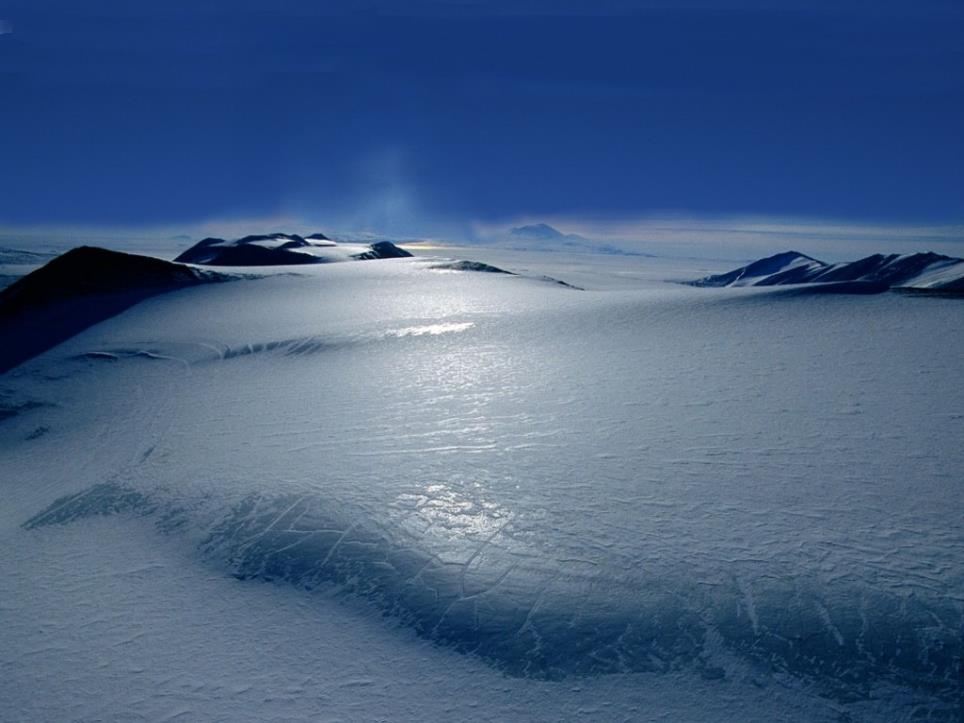 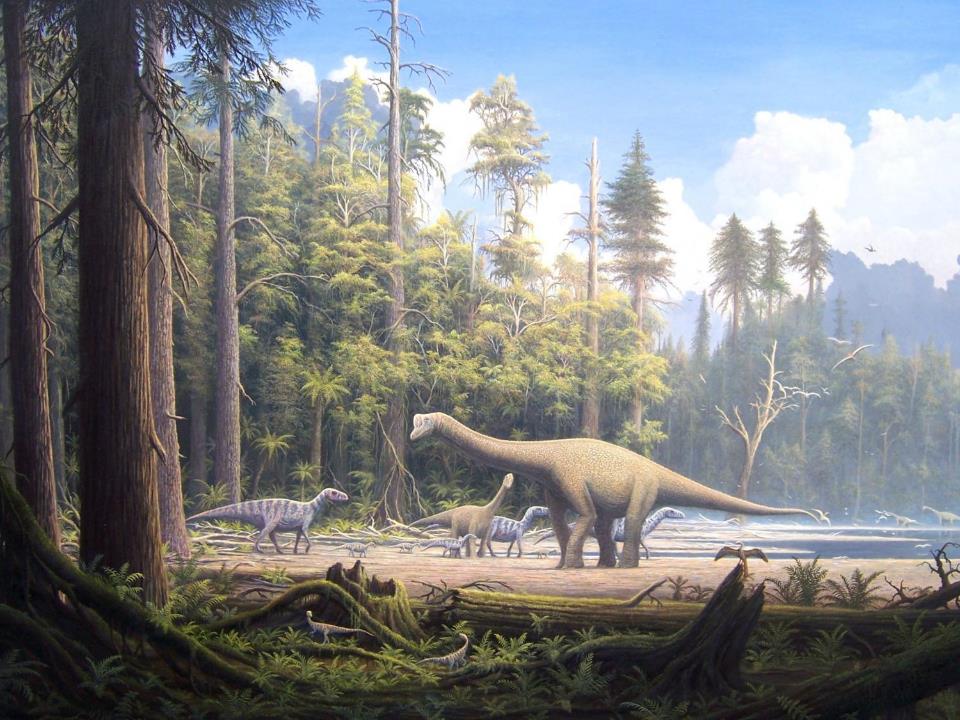 If there was no greenhouse effect Earth would be a frozen snowball at about  – 18oC
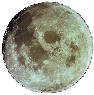 So Greenhouse effect 
                 =  +33oC  warmer

Crucial for life on Earth
[Speaker Notes: Average temp of Moon is about -18ºC. The present greenhouse effect is responsible for a +33ºC temperature increase. That’s way more than the hothouse/icehouse changes we were talking about. If we increase the CO2 this MUST increase this 33ºC – the big question is by how much?]
Does Earth’s climate change?
If so, how much and why? …Yes, a LOT!
Could we be affecting it? … How?
What could happen, does it matter?
What can we do about it?
Questions?
[Speaker Notes: We have seen that Earth’s climate DOES change – a lot – for various reasons to do with the Sun and the Earth, and the atmosphere. So are we affecting the atmosphere? [If anything, natural factors would be cooling the Earth now. It is only our changes to the atmosphere that are warming it.]]
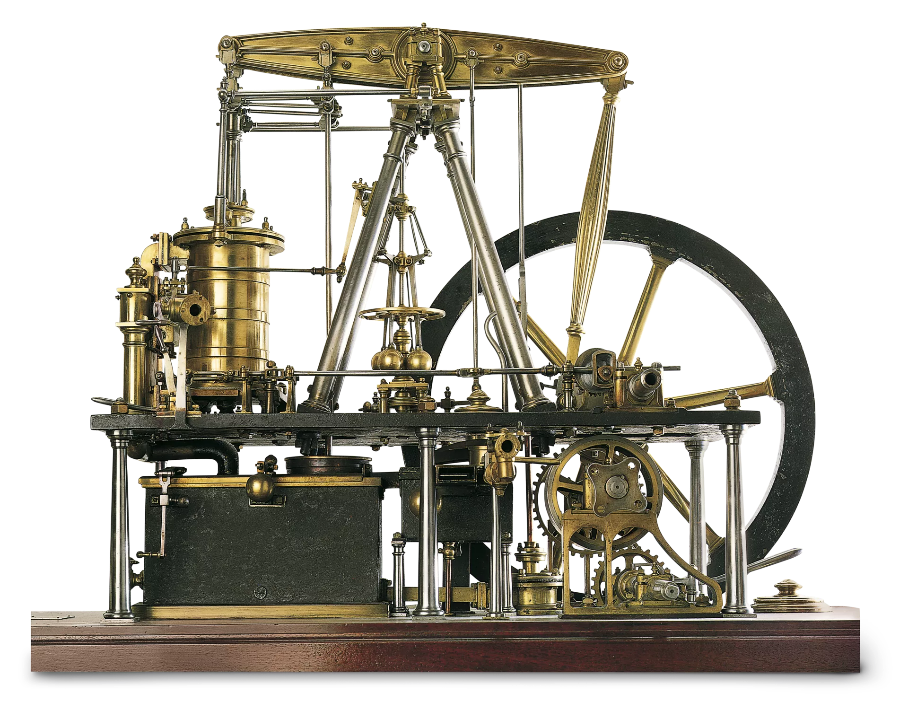 James Watt’s steam engine 1769
[Speaker Notes: It all started with the industrial revolution in the 17th and 18th centuries. Watt’s engines were the first to be used for mass transit and larger scale power.]
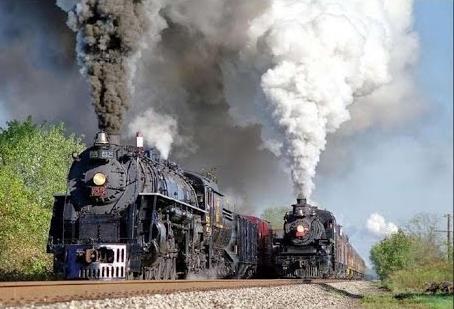 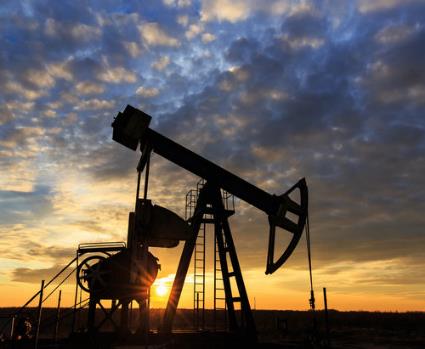 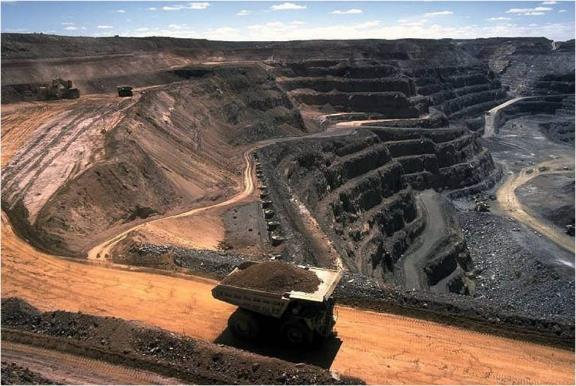 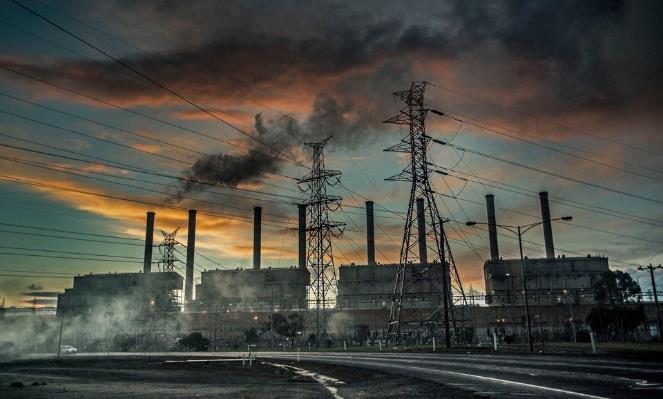 [Speaker Notes: Then steam power became much more serious, followed by the discovery of oil. But then we got serious about digging up coal and using it to produce electricity – which is responsible for the biggest share of emissions around 30 – 40%]
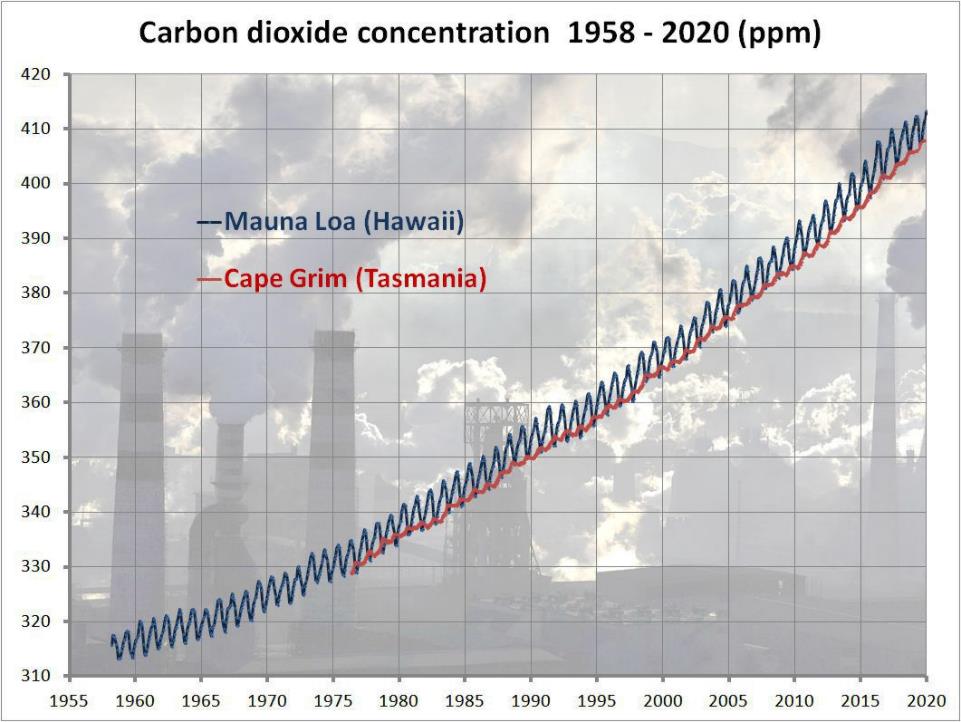 Feb 2022
419.4 ppm
400 ppm = 0.04%
Rate of increase is STILL increasing!
[Speaker Notes: In fact pre-industrial it was about 280 ppm. There is no reasonable doubt that the reason for this rise is emissions from burning fossil fuels. Problem is that even if we can keep our emissions from rising there is a large part of the world which is trying to catch up to us and their emissions are rising using the curve to bend upwards. Furthermore, even if we stopped adding CO2 now it would stay high at this level for quite a few decades.]
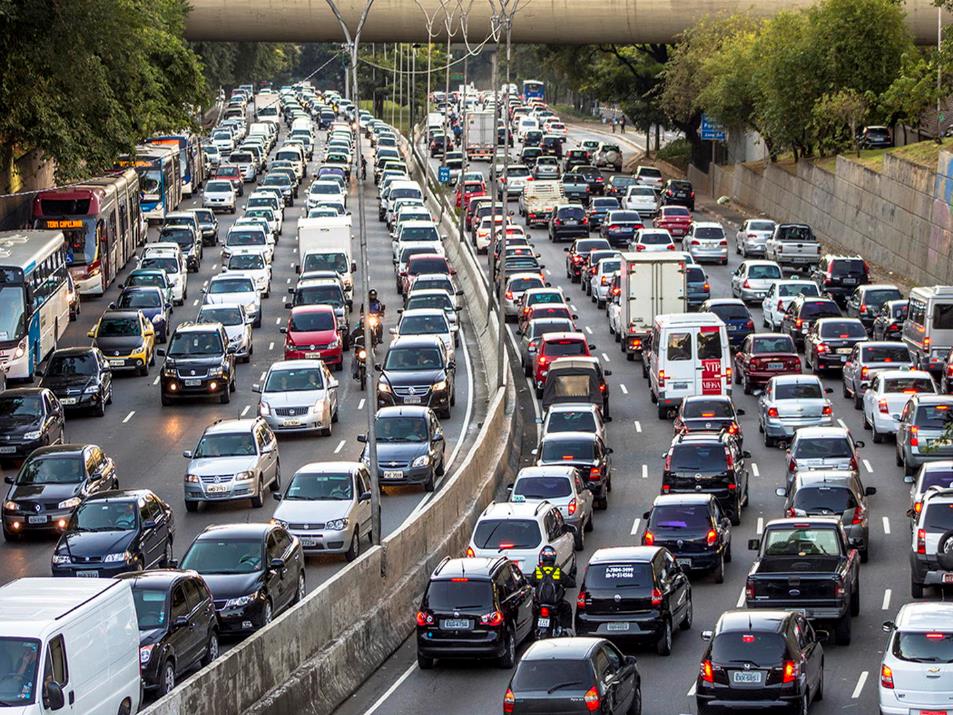 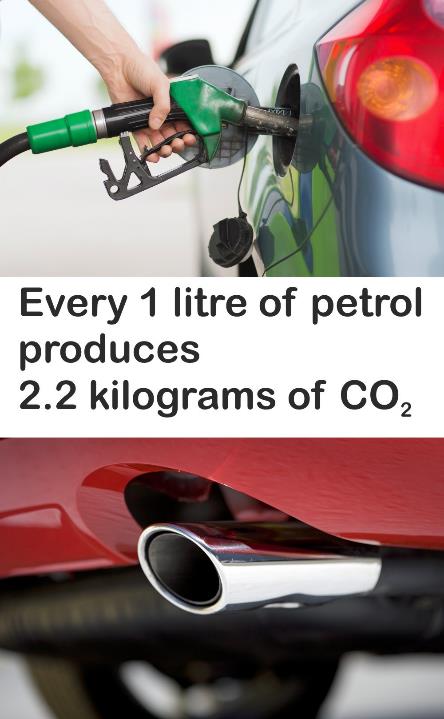 [Speaker Notes: Transport emissions are about 18% of our emissions]
Nonsense from Murdoch media
Alan Jones, Andrew Bolt etc think climate change is a hoax
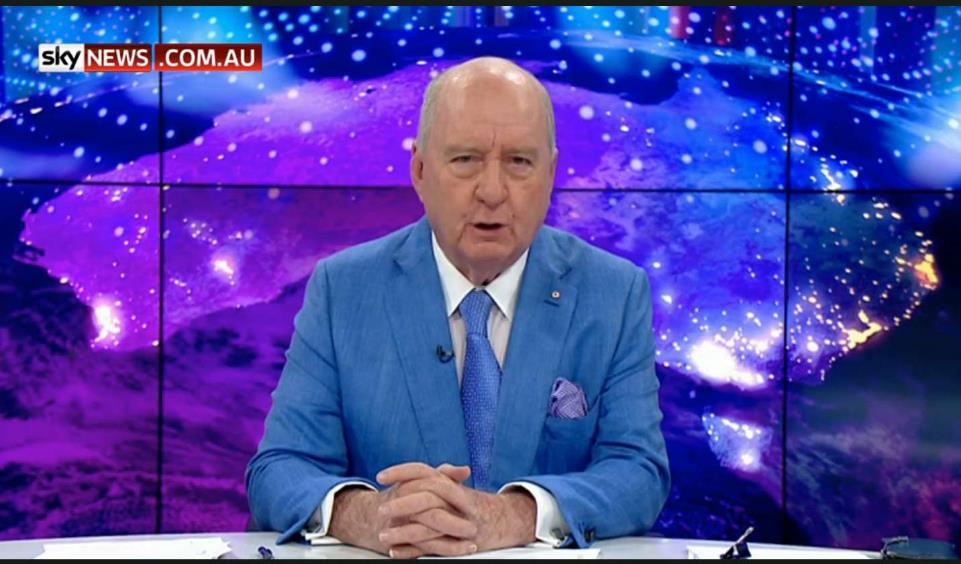 1.3% from Australia with 0.3% 
of the population is FOUR TIMES our fair share!
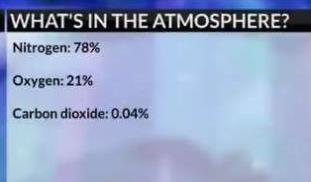 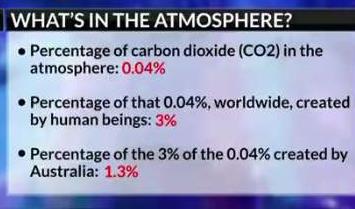 [Speaker Notes: Recent change of approach was nothing but greenwash!
But that 1.3% is from 0.3% of the world’s population – we are emitting FOUR TIMES our fair share! 
Sky News 7 May 2019  AND SKY NEWS is very prominent on social media
The 0.04% might sound small, but there is a VERY SIMPLE explanation….]
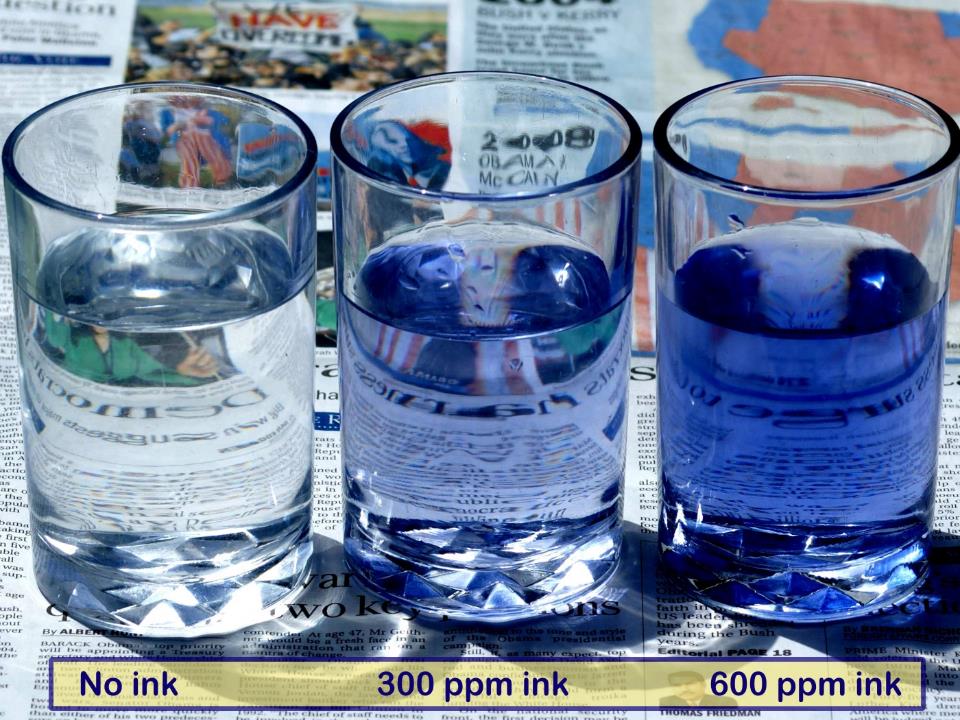 Climate science
300 ppm (or 0.03%) might not sound like much, but here is the effect of adding 300 ppm of ink to a glass of water:
“But there is only 0.04% (that’s 400 ppm) of CO2 in the air!”
[Speaker Notes: 400 ppm might seem a very small amount of CO2 to have such an effect. Only 0.04%. But consider this analogy. Think of the water as like the atmosphere – most light goes straight through it.
Think of ink rather like the CO2 in the atmosphere – it absorbs light, just as CO2 absorbs invisible infrared light (warmth)
The air, or water simply have little or no effect on the light/IR, but the CO2 does.

400 ppm might sound like a very small amount of CO2 in the atmosphere, but the problem is that over 99% of the atmosphere has NO EFFECT on the greenhouse effect. In this experiment, the water is like the nitrogen and oxygen – simply irrelevant as far as the absorption of light (or IR) is concerned.  TRY THIS AT HOME! (Could use food colour etc.)]
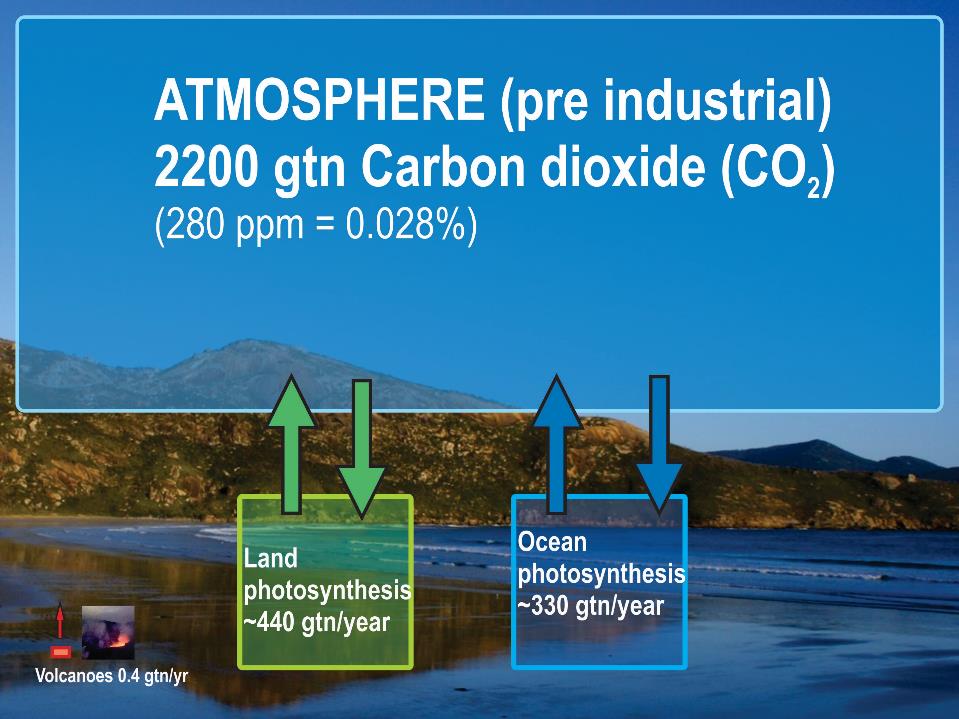 [Speaker Notes: Pre-industrial there was a bit over 2 TRILLION tonnes of CO2 in the atmosphere
Note that every year around 770 gtn CO2 go in and out of the biosphere, our 20 gtn is “only” about 3% of that – BUT…
CO2 from land is increasing because we are clearing land and planting less
CO2 going into the ocean from the atmosphere is decreasing because more is going in from our emissions (decreasing the pH) and the ocean is warming.
(Ocean is warming but concentration of CO2 in the atmosphere is increasing at a faster rate.)]
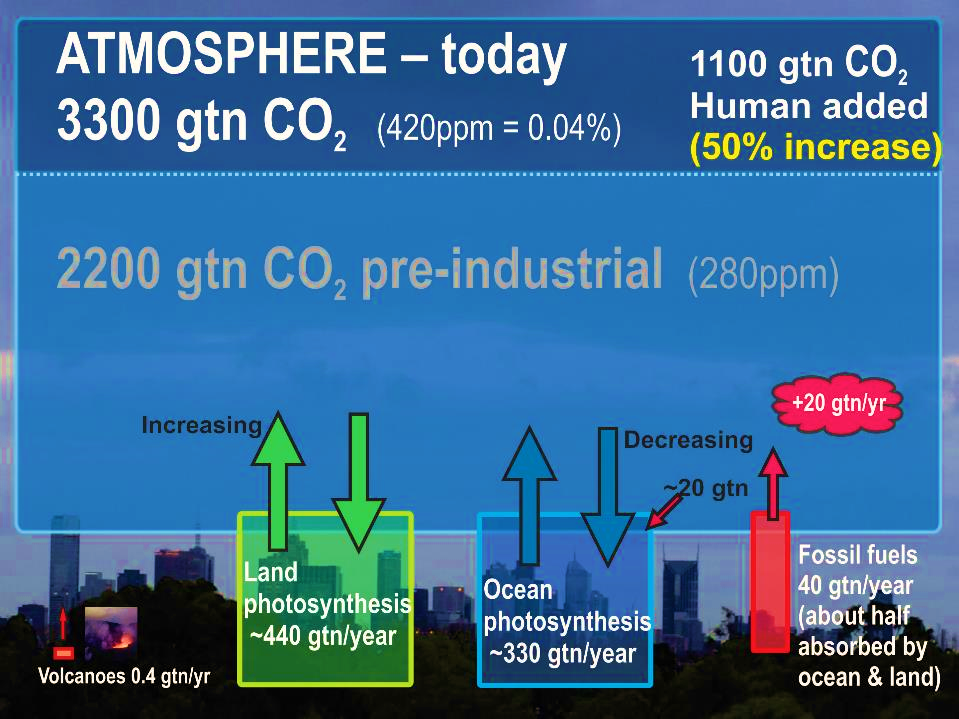 [Speaker Notes: But now there is over 3 TRILLION tonnes. We have added over a TRILLION tonnes of CO2 to the atmosphere! Half as much again.   Note that every year around 770 gtn CO2 go in and out of the biosphere, our 20 gtn is “only” about 3% of that – BUT… it ADDS up every year!
CO2 from land is increasing because we are clearing land and planting less
CO2 going into the ocean from the atmosphere is decreasing because more is going in from our emissions (decreasing the pH) and the ocean is warming.        CO2 level now almost 420ppm
(Ocean is warming but concentration of CO2 in the atmosphere is increasing at a faster rate.)]
Where are the emissions coming from?
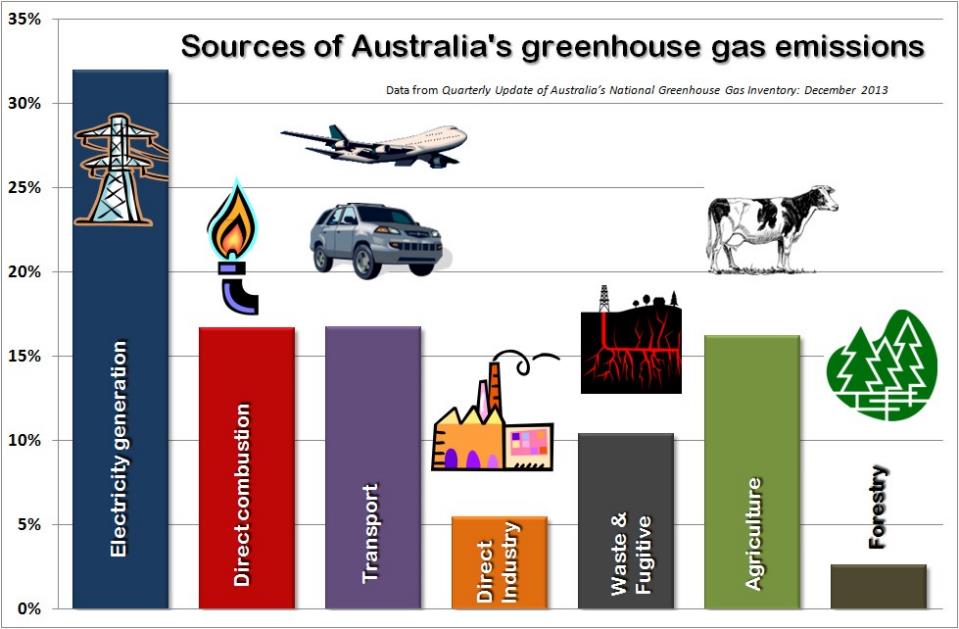 LULUCF
[Speaker Notes: Greenhouse gas emissions by Australia 2020  (above 2013 but very similar – only drop is LandUseLandUseChangeForestry)
Electricity (32.2%)
Stationary energy (excl. electricity) (19.3%)
Transport (17.0%)
Fugitive emissions (9.7%)
Industrial processes (5.7%)
Agriculture (13.6%)
Waste (2.5%)
[Forestry is probably less or negative now]]
Where are the emissions coming from?
Australia
China - and much of that is to make the stuff we buy!
[Speaker Notes: So our 1.3% of emissions is from only 0.3% of the population – ie we emit FOUR TIMES our fair share!
Of course the largest emitters are the largest countries, but more important is the amount per person!
Only places like Qatar and UAE are higher than us! Even  Saudi Arabia is less!
If exported fossil fuels were included the figure would be about three times that!
[Different calculations seem to give figures about 22 tonnes]]
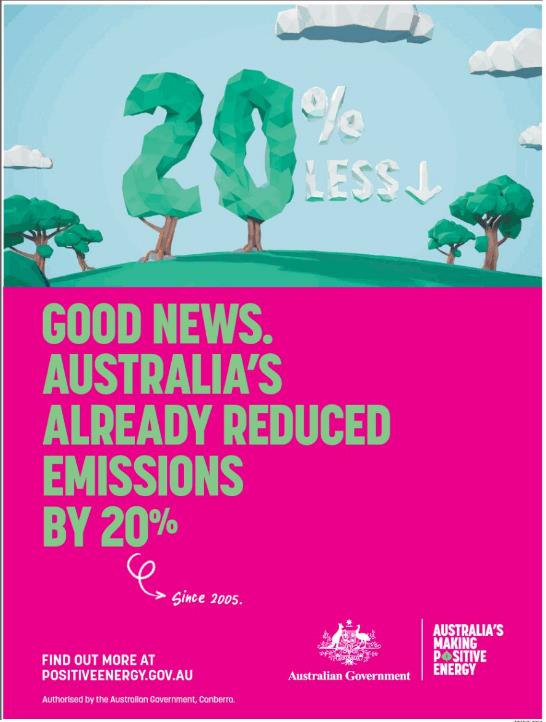 Feb 2022
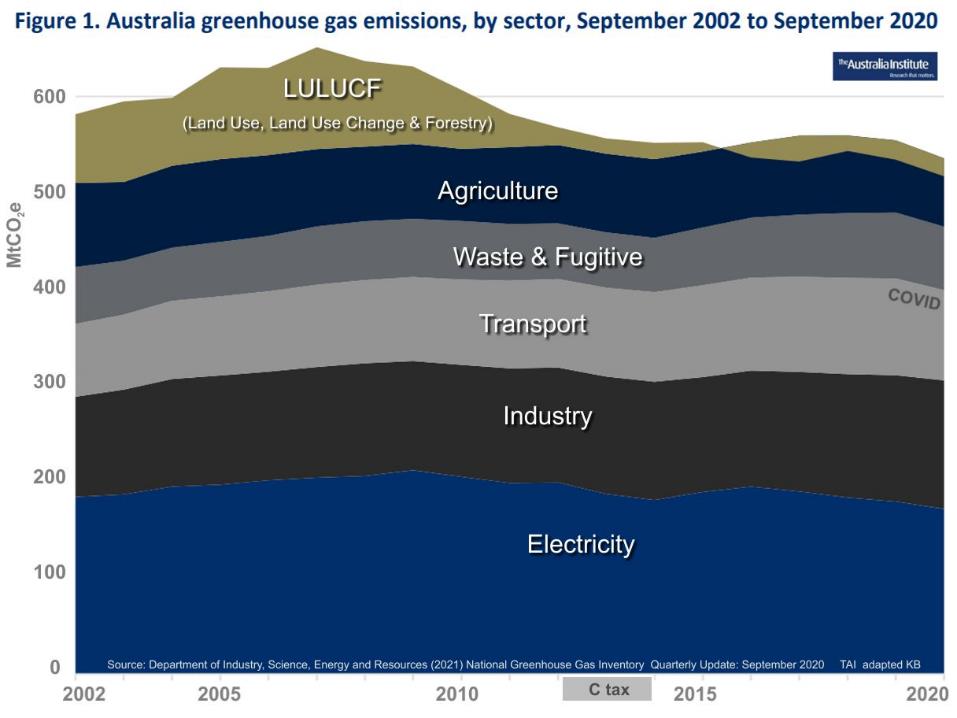 -20%
[Speaker Notes: The 20% has almost nothing to do with anything the Feds have done. It was mostly due to ending land clearing in Queensland, installation of HH solar and drop in transport due to covid.
Also note the drop during the time of the carbon tax! And the rise after it.]
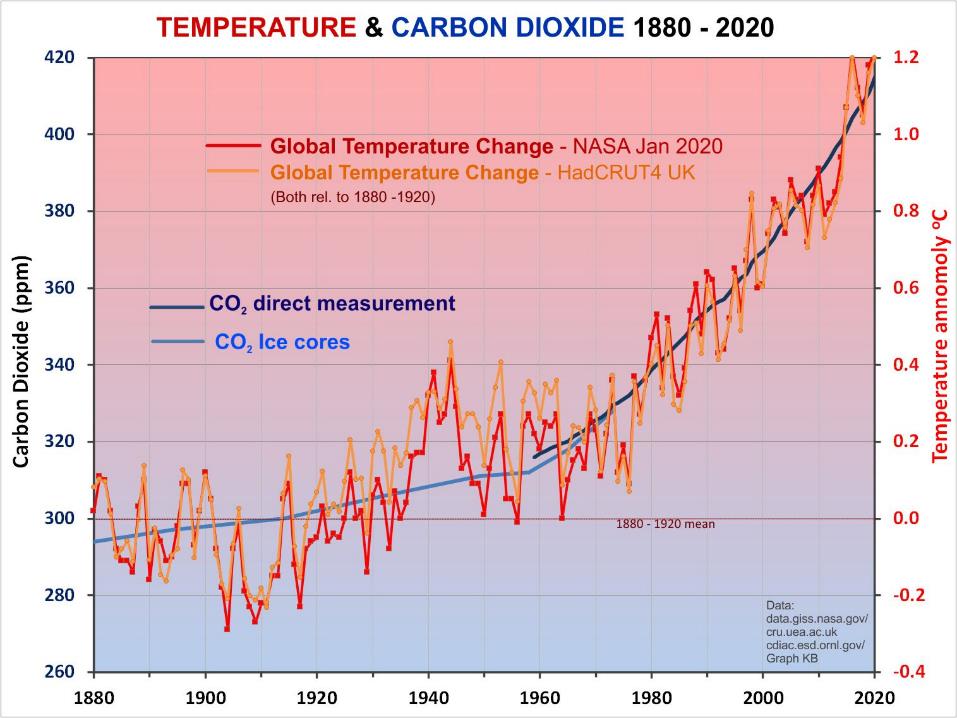 2021 Hottest ever La Niña year!
2021
[Speaker Notes: So what is actually happening? 2021 was a little lower, but was the hottest ever La Nina year.
Temperatures (red, orange) have gone up pretty much in line with the CO2 (blue – from ice cores and more recently direct measurement) as expected
What about the longer term? Is there a connection between CO2 and temperature? …
[To suggest that the short term flattening in the last couple of decades says anything about the long term trend is clearly nonsense!]]
Does Earth’s climate change?
If so, how much and why?  … YES a lot!
Could we be affecting it?  … YES, CO2,CH4!
What could happen, does it matter?
What can we do about it?
Questions?
[Speaker Notes: There is no real doubt that the extra CO2 we are putting in the atmosphere is causing the warming we are seeing. We are also adding CH4 and more – but it is the CO2 that is the prime cause of warming. To suggest otherwise goes against all the science we know about the greenhouse effect. The rapid increase in temperatures does not correlate with any other known natural phenomena.
But what will happen and does it matter?]
So what will this extra CO2 do to the +33oC Greenhouse effect?And how will it affect us?
Two ways to answer:
Use our understanding of the physics of the climate (ie. ‘computer modelling’)
Look at what has happened in the past – and compare it to what we see happening now.
[Speaker Notes: Remember that the greenhouse effect is +33oC, but we have increased CO2 by 50% - how much will the temperature increase?]
Doing the Physics
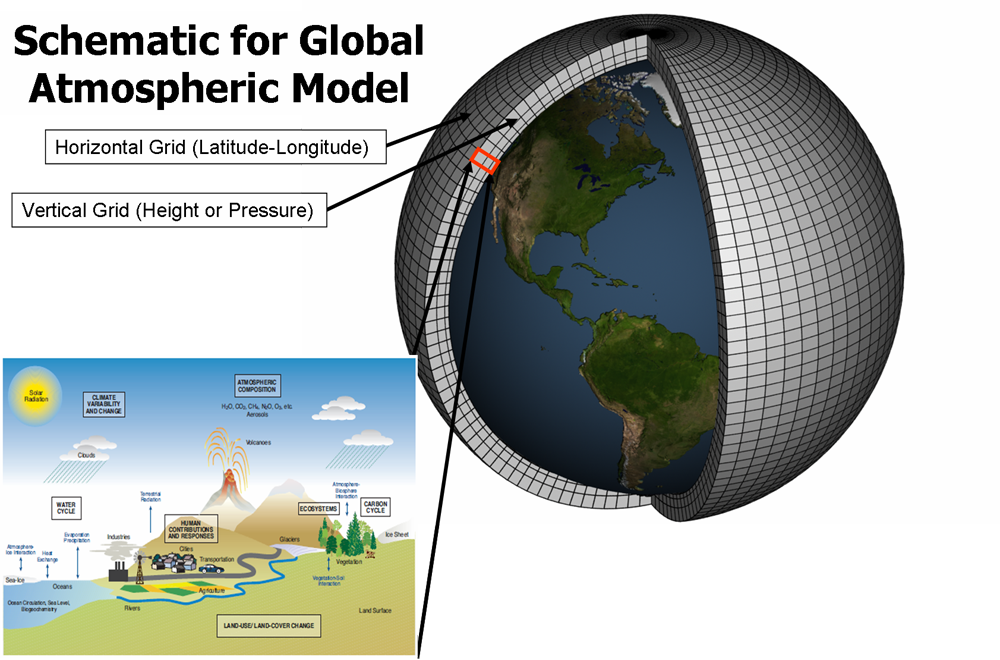 [Speaker Notes: Not going to explain all this, but briefly it is a matter of applying well known physics to the way the atmosphere behaves. It is similar to the way meteorologists predict the weather – but on a longer time scale.
Divide atmosphere up into cells. If one cell is warmer than the one next door heat will flow to the cooler one. Likewise with pressure.  This is basically how weather forecasters do their work.
BoM diags
See also https://www.carbonbrief.org/qa-how-do-climate-models-work]
Doing the Physics …
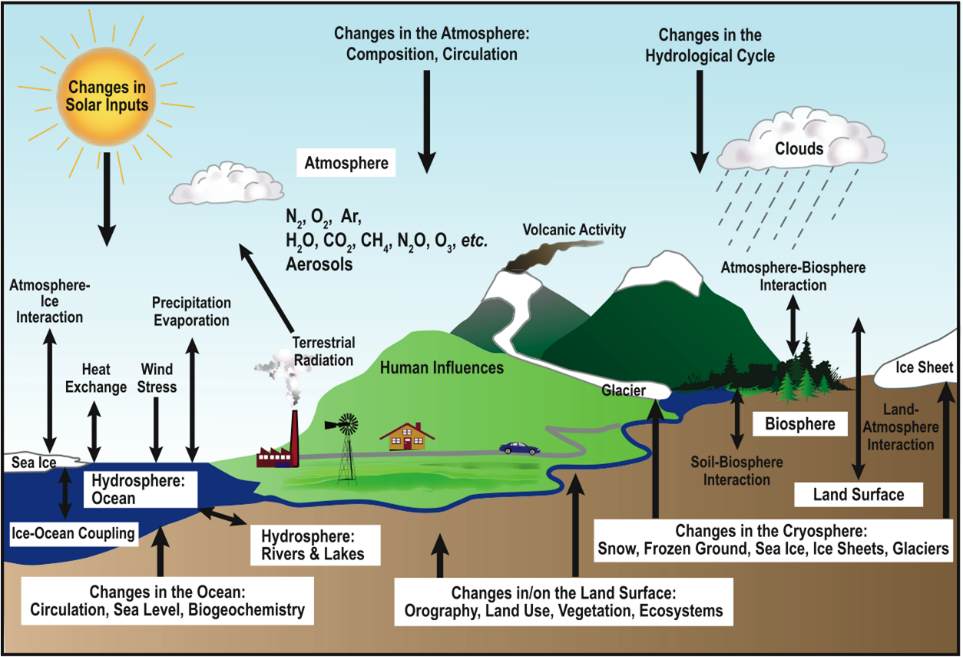 IPCC
[Speaker Notes: Takes into account huge amount of data from all sorts of factors that affect the climate.
From IPCC FAQ Based on excellent article about climate modelling in Physics World Feb 07 www.physicsweb.org]
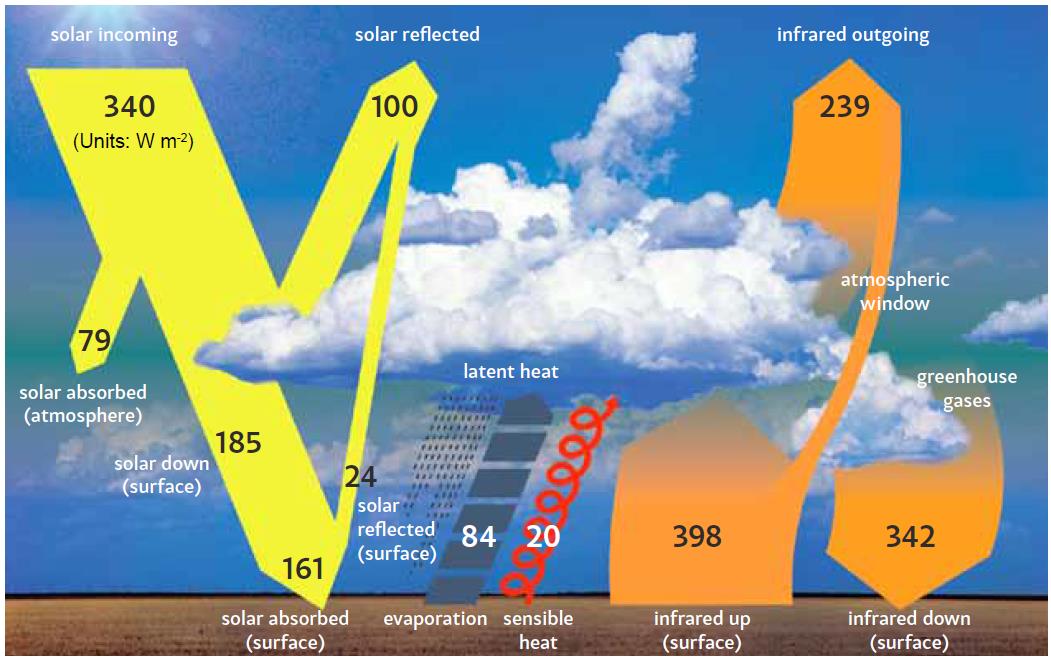 IPCC
[Speaker Notes: We have huge amounts of data about the energy flows into and out of the Earth – and in fact we know that there is more heat in than out at present!
NB 1 less out than in!]
Doing the Physics
Scientists put all the laws of physics and chemistry into computer models which can do the vast numbers of calculations needed.

Some of the 
	basic equations:
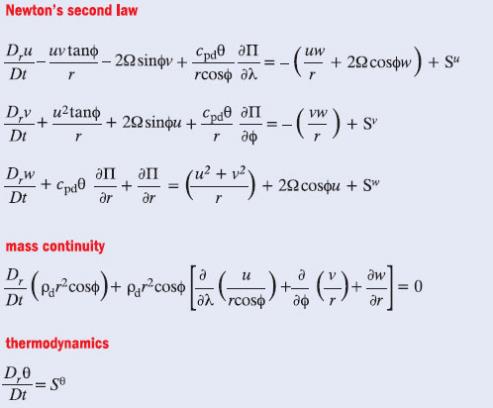 Good description of climate models at 
www.carbonbrief.org/
qa-how-do-climate-models-work
[Speaker Notes: It’s complicated stuff, but it’s basic physics and it works!]
So what do they predict?
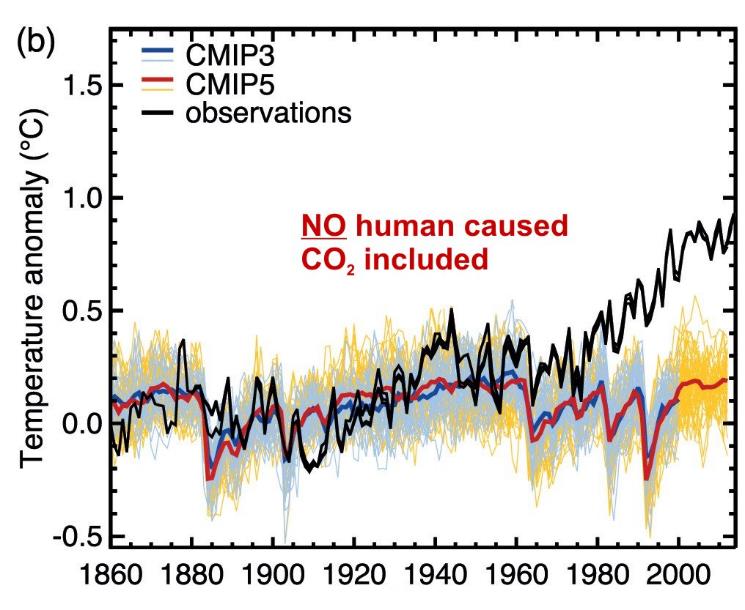 Actual


Predictions
with no CO2 increase
2015
[Speaker Notes: Without the extra CO2 we would be cooling slowly.
Note – hindcast from 1860 - 2010]
So what do they predict?
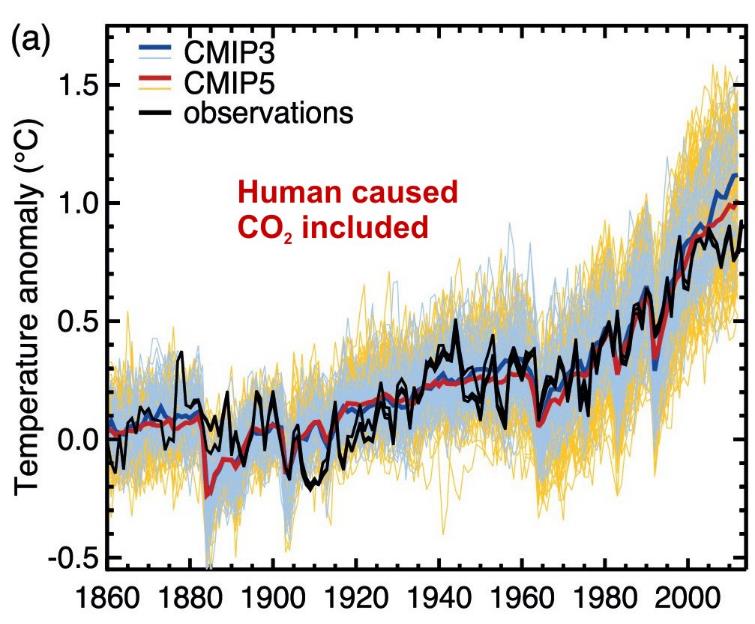 Predictions
WITH CO2 increase
(to 2015)
[Speaker Notes: But with it we get pretty good agreement with what’s actually happening. The models are pretty good!
Note – hindcast from 1860 – 2010   Years 2010 – 2015 got deniers excited, but see next slide!]
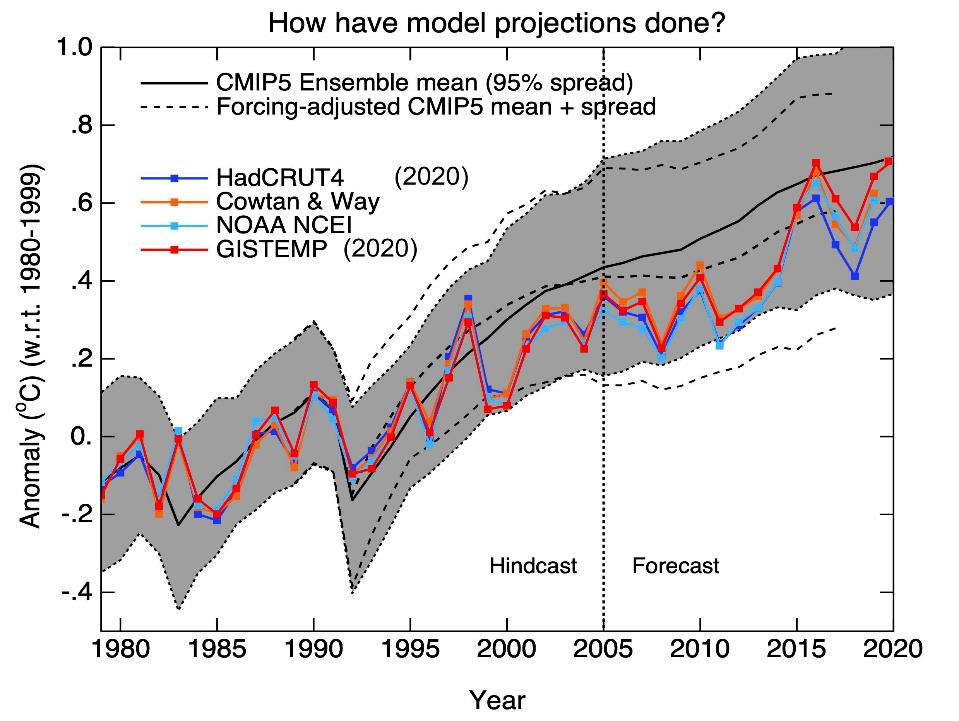 [Speaker Notes: From 1980.  GISTEMP extended to 2020   Hiatus there but clearly we have caught up!  And it was never below the range of variation in models.]
So what will this extra CO2 do to the +33oC Greenhouse effect?And how will it affect us?
Two ways to answer:
Use our understanding of the physics of the climate (ie. ‘computer modelling’)
Look at what has happened in the past – and compare it to what we see happening now.
[Speaker Notes: Remember that the greenhouse effect is +33oC, but we have increased CO2 by 50% - how much will the temperature increase?]
Looking at the past – the big picture
Pliocene
CO2  ~400ppm
Sea levels 
~30 m higher
LIG CO2~280ppm 125,000 yr ago About  +1oC 
Sea ~8m higher
Holocene
10,000 yrs of stable climate
+3C
+2C
+1oC
LIA & MWP
Human civilisation
[Speaker Notes: This is probably the most complicated graph in the presentation, but perhaps also the most important! We find it hard to imagine a different climate because we have never experienced one – in all human history!
Human civilization has developed in the last 10,000 years because the climate was stable! Two periods of interest… 
LIG Last InterGlacial 150,000 – 100,000 yr ago. CO2 similar to pre-industrial (280 ppm) temperatures only about 1 deg higher (ie about same as now!) but sea levels around 6 – 9 m higher than now.
Pliocene, 2-3 million yr ago – similar to now CO2, only a couple of degrees warmer, but sea level about 25 – 40 m higher, little polar ice, …. Etc!! ??]
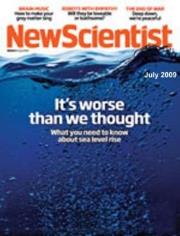 July
2009
“A team at the National University of Mexico has been studying 121,000 year old coral reefs in the Yucatan Peninsula, formed during the
last interglacial period when sea level peaked at around 10 metres higher than today. Findings show that at one point the sea rose 
3 metres within 50 to 100 years.”
And temperatures then were only a degree or so warmer than the mid 20th C.
But CO2 levels were only 280 ppm
[Speaker Notes: Abrupt climate changes have occurred in the past. We should not think that it can’t happen again. 3 m this century would be absolutely catastrophic. And that’s just the sea rise – add to that the changes in land fertility and ecosystem collapse. SEE New Scientist: Sea level rise: It's worse than we thought * 01 July 2009 by Anil Ananthaswamy New Scientist issue 2715.]
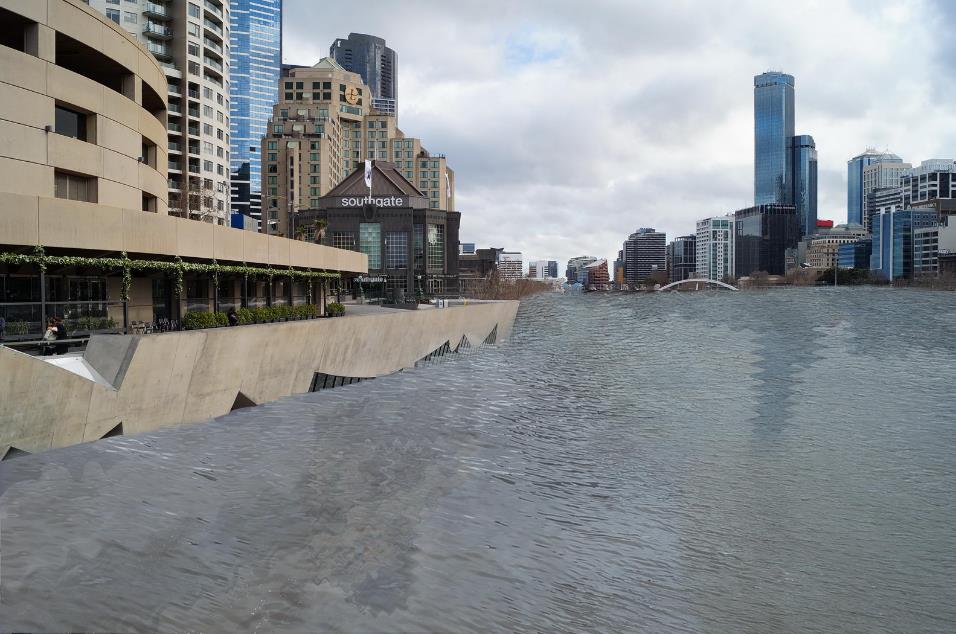 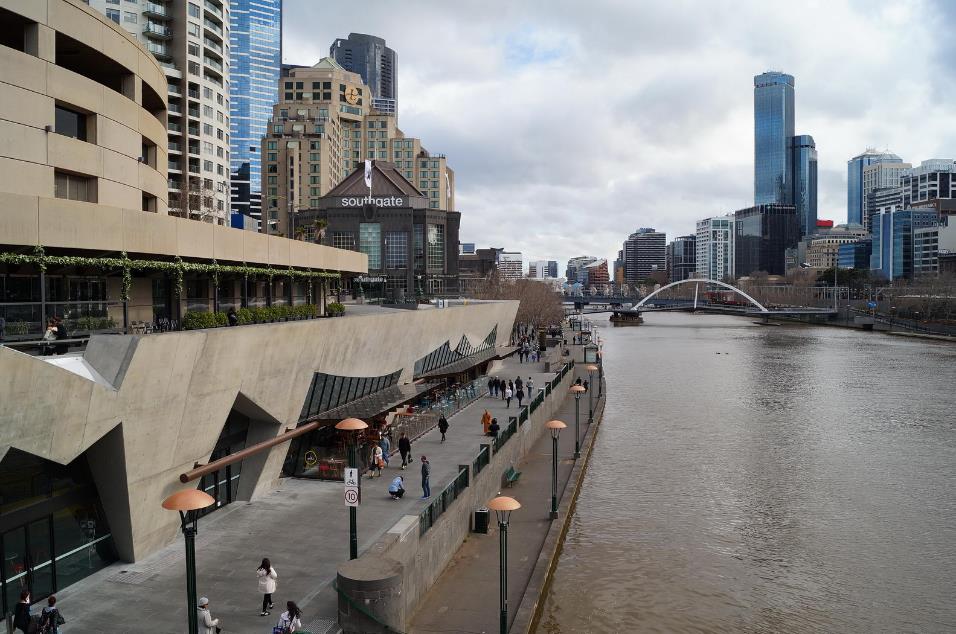 So what would a 10 m sea level rise look like?
(Balsillie and Donoghue, 2004)
10 metre sea level rise for Melbourne
[Speaker Notes: This is what it was like in the LIG]
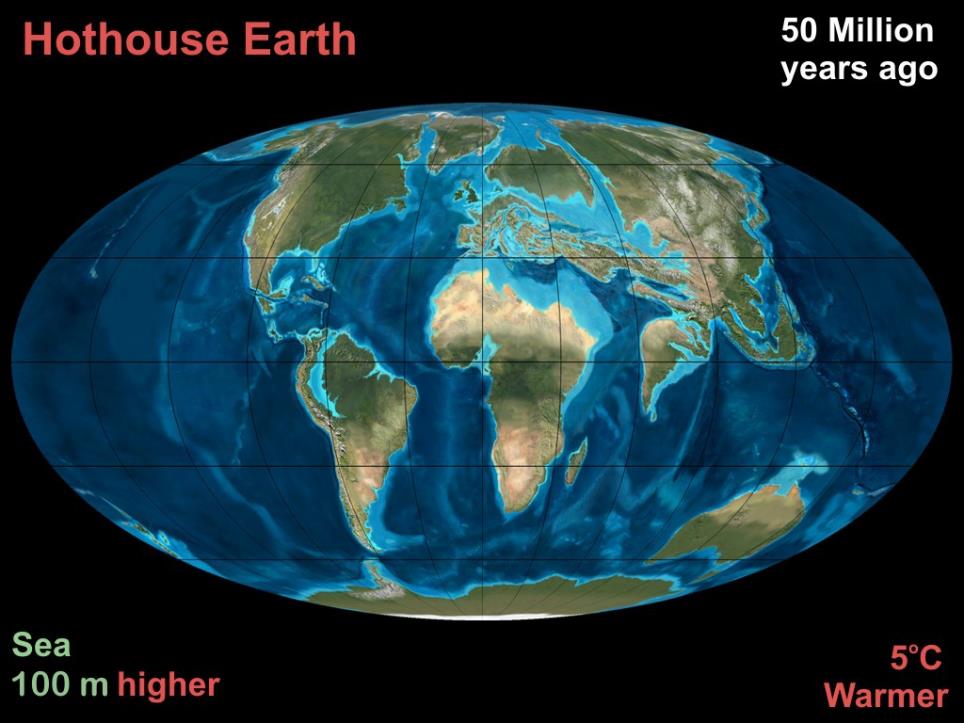 CO2 about 400 ppm
LARGE areas of EU, ME & Asia underwater,
and ALL coastal cities
About 2oC warmer       Sea levels 20 - 40M HIGHER
[Speaker Notes: Going further back to the Pliocene, when CO2 levels were similar to now, note much less snow, Florida and much of Europe flooded, much of coastal Australia wiped out. 
This isn’t going to happen in our lifetime, but it could within a few generations.
With 40m of sea rise we would be on the shoreline if not under water here!]
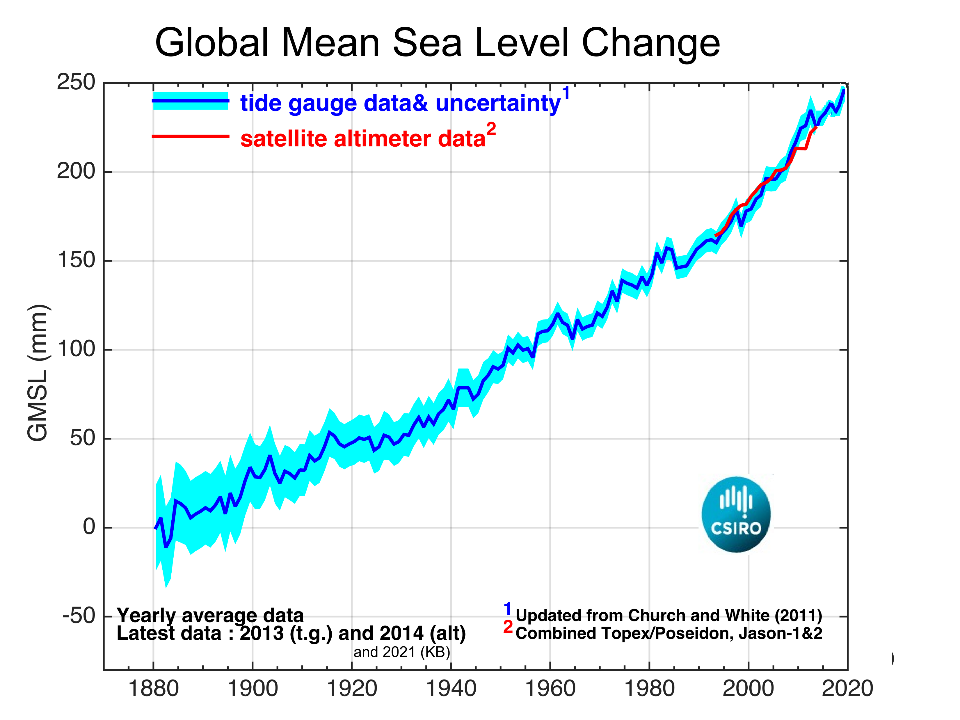 [Speaker Notes: This represents a 30 cm rise in 90 years, or 33 cm per century, which doesn’t sound huge, but it is rising at an increasing rate. In the last decade it rose over 5 cm (half a metre in a century). BUT this is mostly thermal expansion and does not represent the increasing contribution of ice melt (next slide)]
But sea level rise has two components
As temperature rises water expands
As ice melts sea level rises slowly at first but then accelerates rapidly
Sea level 
Time 
[Speaker Notes: The red rate is increasing and is mainly only due to thermal expansion.
The IPCC reports underestimated the effect of melting ice because it was poorly understood. But as we have come to understand it better the consequences look more and more worrying.
It accelerates because the more ice that melts the more easily it will slide into the sea. Also, the melt rate depends on temperature differences between ice and water, not just actual temperature. Initially that might be only a degree, eg 0 and 1 degrees, but as water warms to 2 degrees the temperature difference has DOUBLED.]
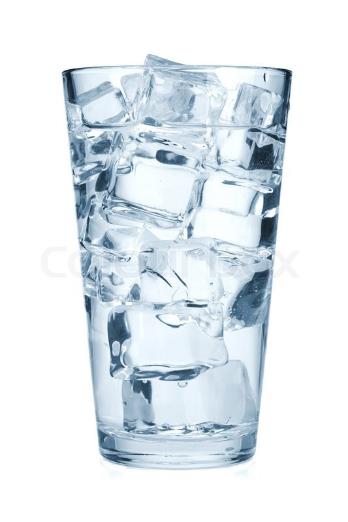 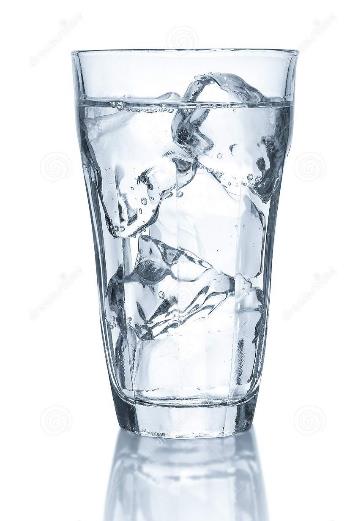 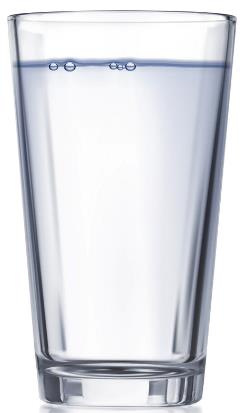 0ºC Ice stays frozen          +1ºC  Ice melts
But at +2ºC  
ice melts at MORE than twice the rate
[Speaker Notes: While ice is surrounded by water at close to 0ºC it doesn’t melt, but a small temperature increase of 1ºC makes a big difference to rate of melting! And +2ºC more than doubles melt rate!]
BUT …
Computer models have had trouble understanding how fast polar ice will melt … 

It’s not just a matter of melting as such – it’s complicated!

And ice seems to be melting FASTER than we thought!
[Speaker Notes: It’s not just the melting, it’s the behaviour of the ice sheets as water flows through them and lubricates the base. It’s the angle of the rock the ice is sitting on. It’s how fast warmer currents are reaching the poles… and more.
The trouble is that most of the new work coming out is finding that things are WORSE than we thought, not better!]
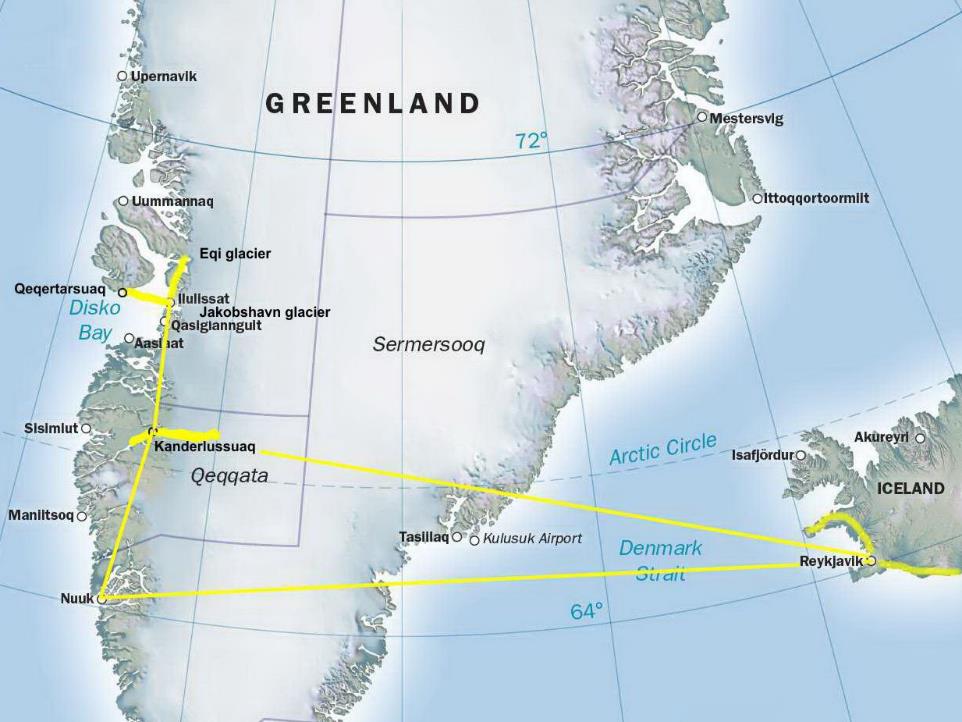 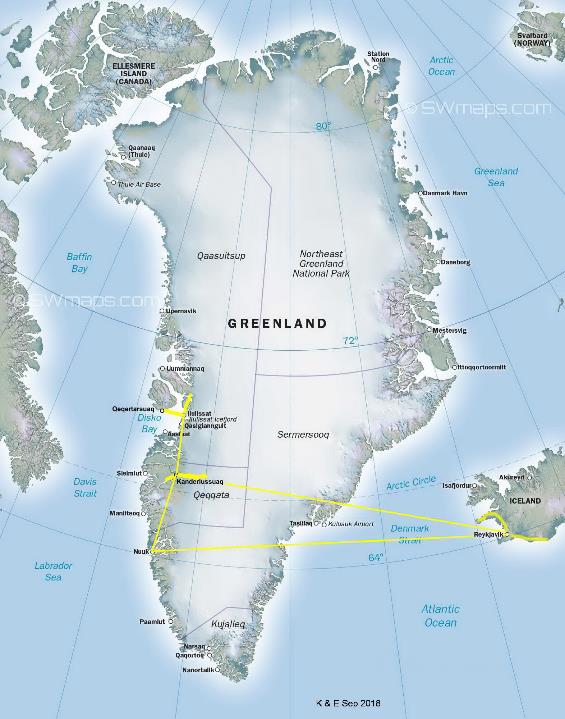 [Speaker Notes: So what is happening now?
Our trip to Greenland Sep 2018]
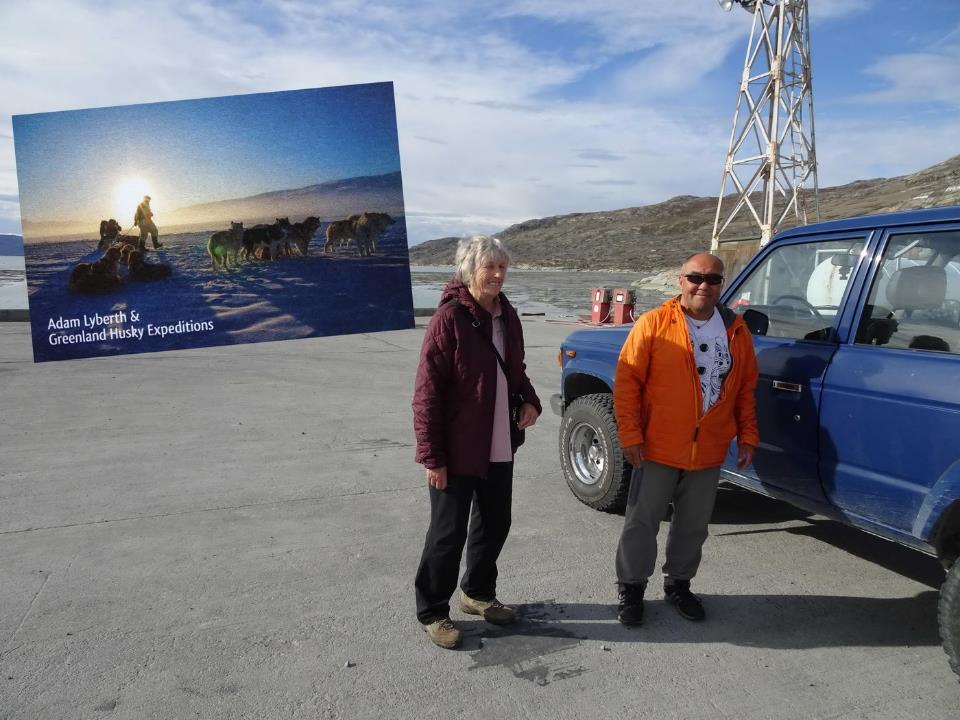 Jan 2018
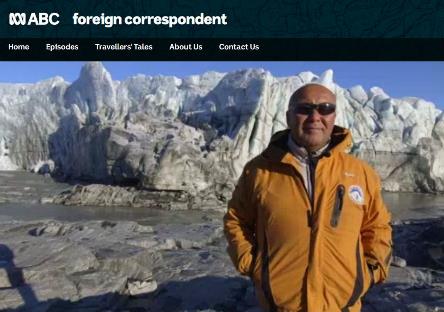 [Speaker Notes: We were lucky enough to spend a whole morning with Adam Lyberth who showed us around Kanderlussuaq and explained what was happening. For example, where a decade ago you had to dig down a meter or so to find permafrost, now you have to dig 3 or 4 meters. Adam has shown a number of world leaders around Greenland.
SEE: https://www.abc.net.au/foreign/on-top-of-the-world/9371502]
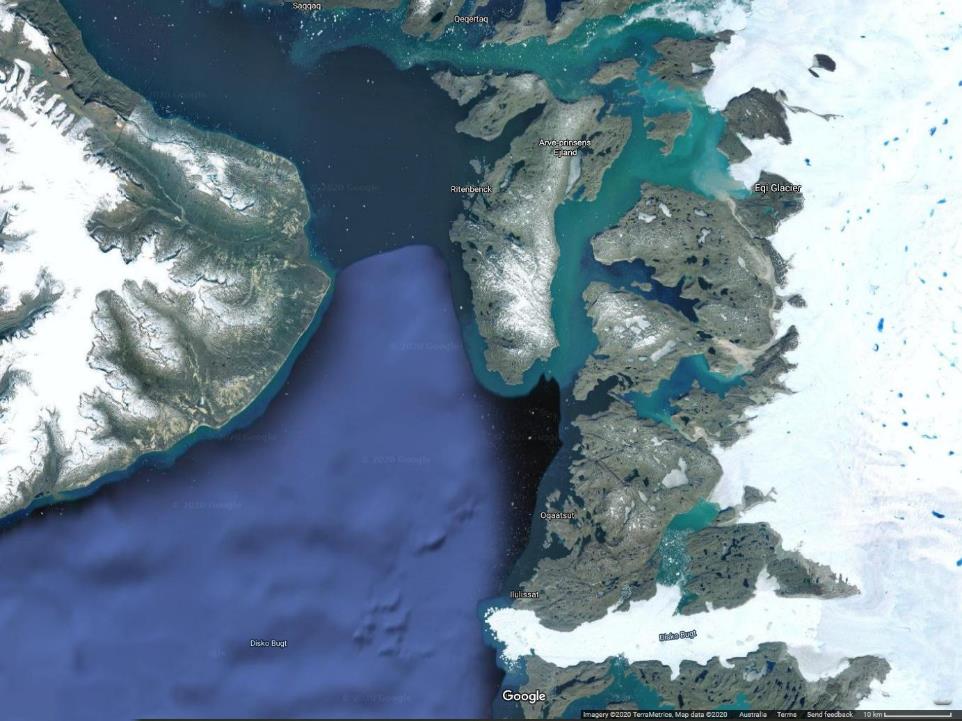 The Eqi Glacier
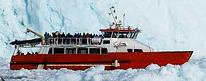 Ilulissat
Jakobshavn glacier
[Speaker Notes: Trip about 60 km each way.]
Greenland’s glaciers are calving at an increasing rate
From Ilullssat to the Eqi glacier
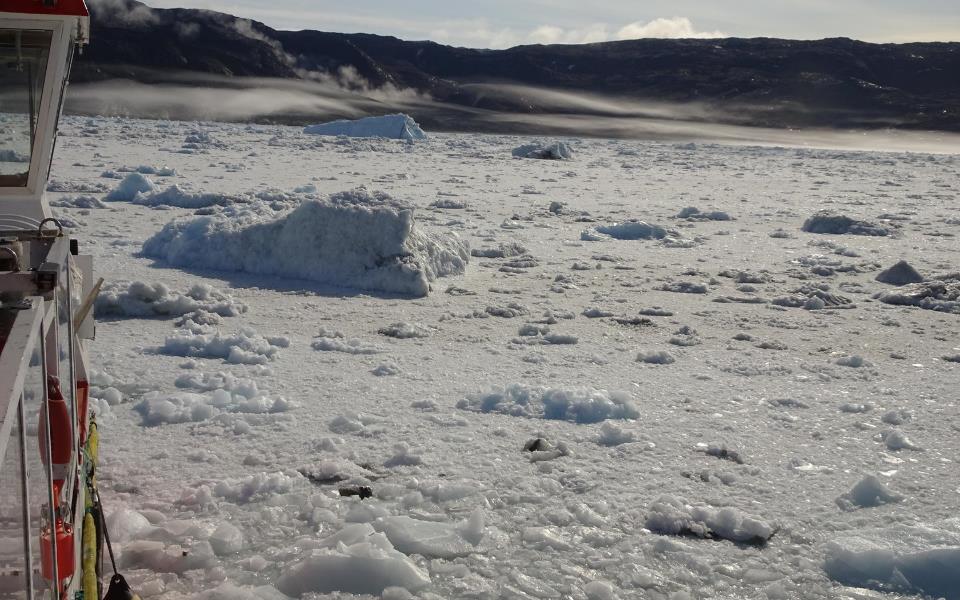 [Speaker Notes: Beautiful ‘unreal’ scenery on the 60 km trip to see the glacier front.]
The Eqi Glacier
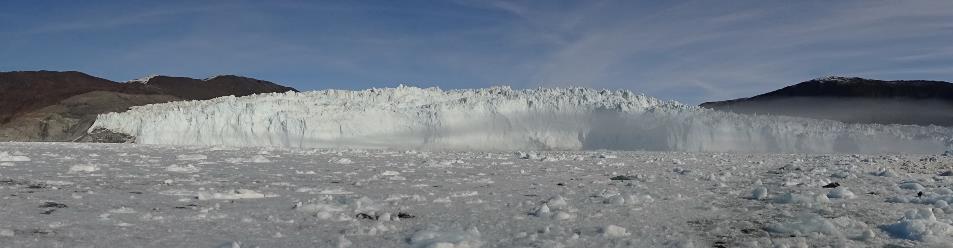 4 Km wide     200 m high
[Speaker Notes: Face of this glacier is 200 m high and over 1 km wide. Slabs constantly fall off.   (KB photos)]
Greenland’s glaciers are carving at an increasing rate
Eqi Glacier near Ilullssat, Greenland
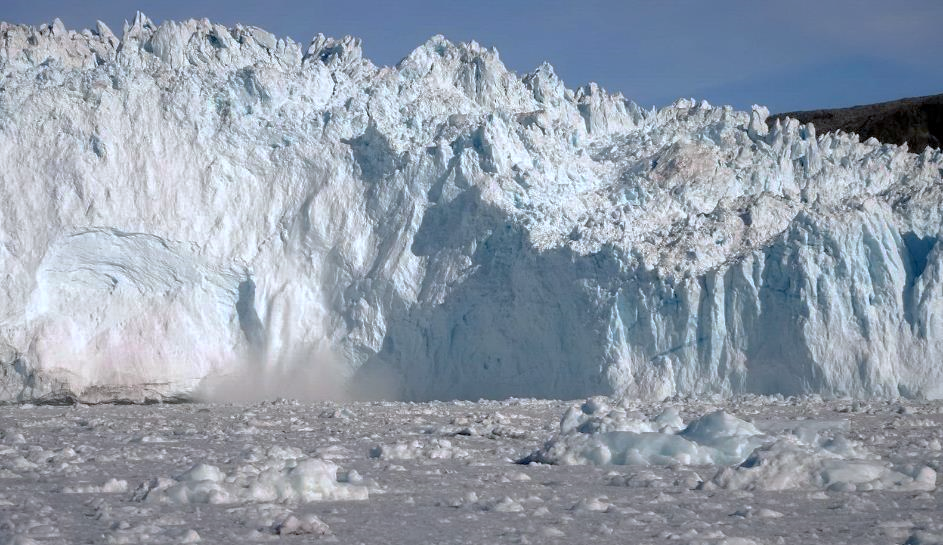 [Speaker Notes: Face of this glacier is 200 m high and over 1 km wide. Slabs constantly fall off.   (KB photos)]
Jakobshavn, the largest, fastest glacier in Greenland
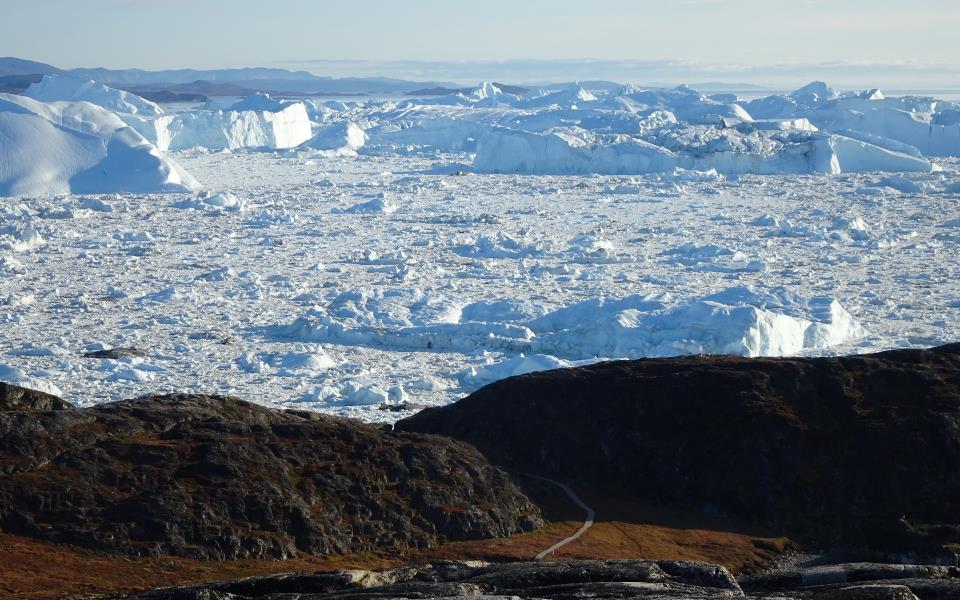 100 Million Tonnes 
of ice every day
[Speaker Notes: (KB photos) Jakobshavn Glacier Fjord drains 6.5% of the Greenland ice sheet[1] and produces around 10% of all Greenland icebergs. Some 35 billion tonnes of icebergs calve off and pass out of the fjord every year. [100 million tonnes every day] Icebergs breaking from the glacier are often so large (up to 1 km in height) that they are too tall to float down the fjord and lie stuck on the bottom of its shallower areas, sometimes for years, until they are broken up by the force of the glacier and icebergs further up the fjord. Studied for over 250 years, the Jakobshavn Glacier has helped develop modern understanding of climate change and icecap glaciology  [Wikipedia]]
Jakobshavn, the largest, fastest glacier in Greenland
Calving face recession 1902 - 2010
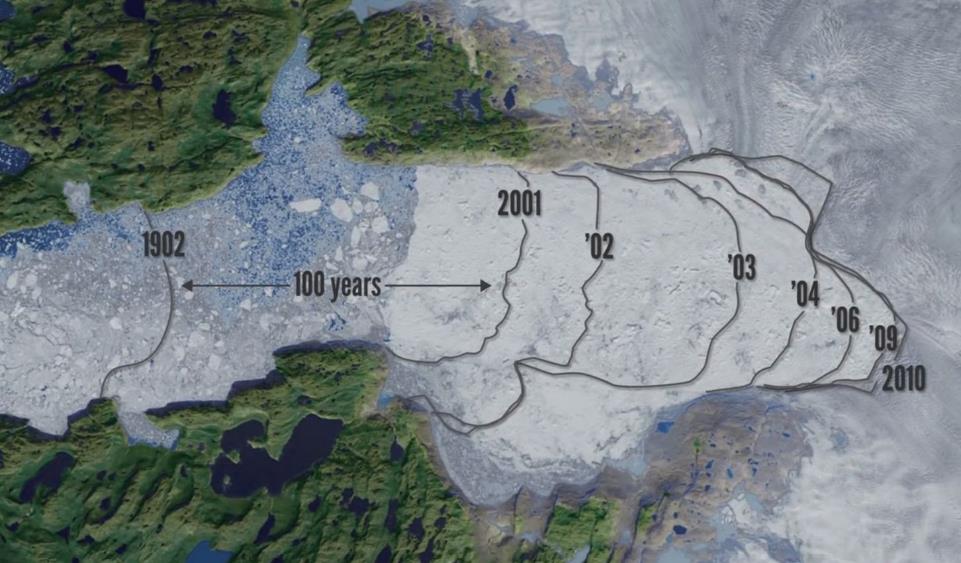 20 km
[Speaker Notes: It took all last century to recede 20 km. It receded more than that in the first ten years of this century. In the last decade it has receded out of this picture.]
Jakobshavn, the largest, fastest glacier in Greenland
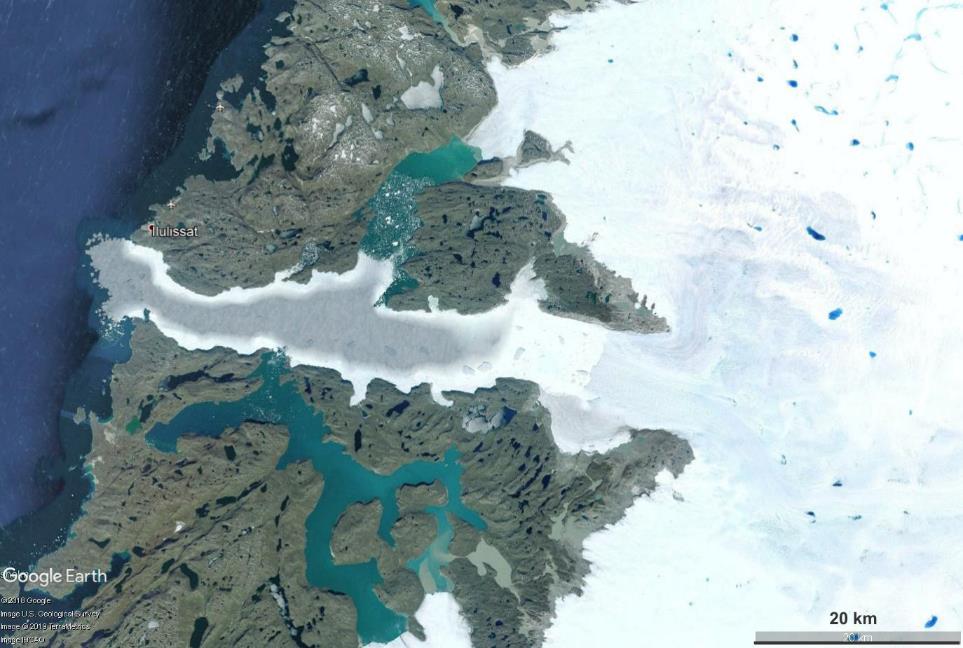 Calving face 2018
[Speaker Notes: Google Earth  It releases 100 million tonnes of ice every day.  And the speed at which it is flowing has gone from about 20 metres/day 2000 to 50 metres/day now.]
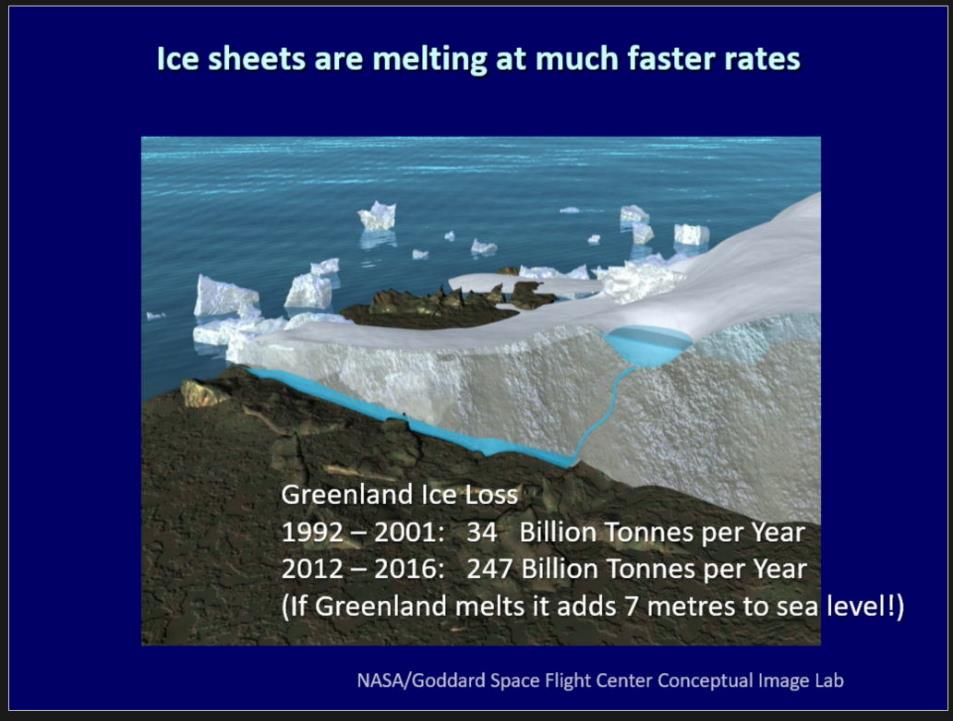 [Speaker Notes: Still from NASA video]
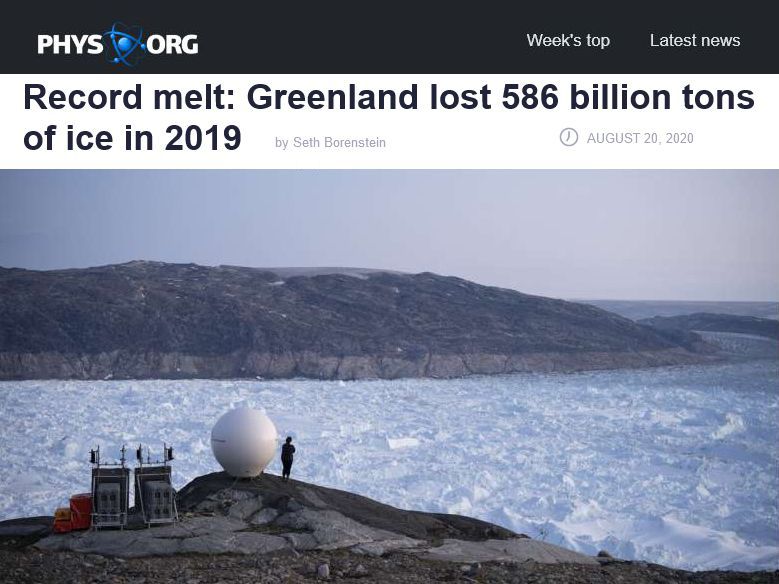 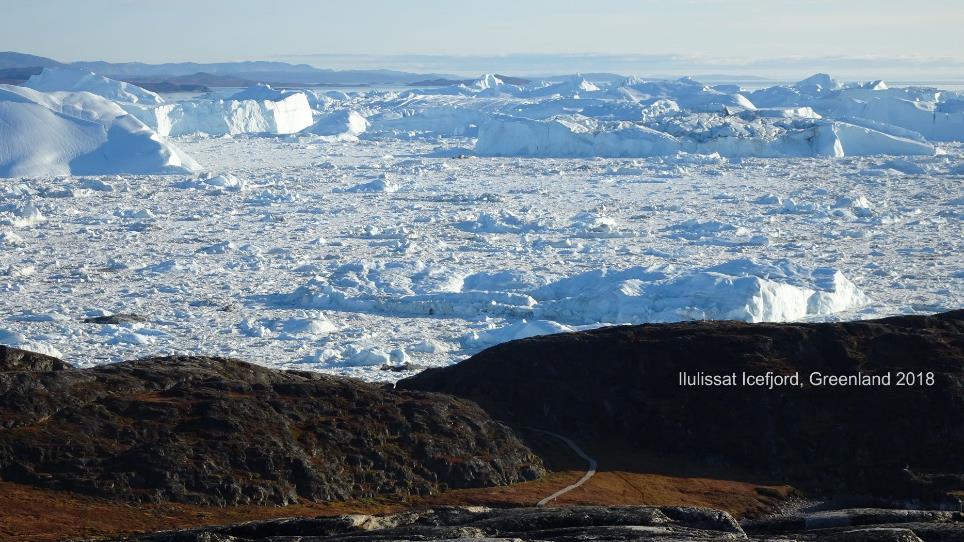 [Speaker Notes: But it’s not just anecdotal, scientists are studying it: Greenland lost a record amount of ice during an extra warm 2019, with the melt massive enough to cover California in more than four feet (1.25 meters) of water, a new study said.  [Ca 423,970 km² Vic is 227,444 km² so Vic to 2.33 m]
After two years when summer ice melt had been minimal, last summer shattered all records with 586 billion tons (532 billion metric tons) of ice melting, according to satellite measurements reported in a study Thursday. That's more than 140 trillion gallons (532 trillion liters) of water.
That's far more than the yearly average loss of 259 billion tons (235 billion metric tons) since 2003 and easily surpasses the old record of 511 billion tons (464 billion metric tons) in 2012, said a study in Communications Earth & Environment. The study showed that in the 20th century, there were many years when Greenland gained ice.
"Not only is the Greenland ice sheet melting, but it's melting at a faster and faster pace," said study lead author Ingo Sasgen, a geoscientist at the Alfred Wegener Institute in Germany.
Last year's Greenland melt added 0.06 inches (1.5 millimeters) to global sea level rise. That sounds like a tiny amount but "in our world it's huge, that's astounding," said study co-author Alex Gardner, a NASA ice scientist. Add in more water from melting in other ice sheets and glaciers, along with an ocean that expands as it warms—and that translates into slowly rising sea levels, coastal flooding and other problems, he said.]
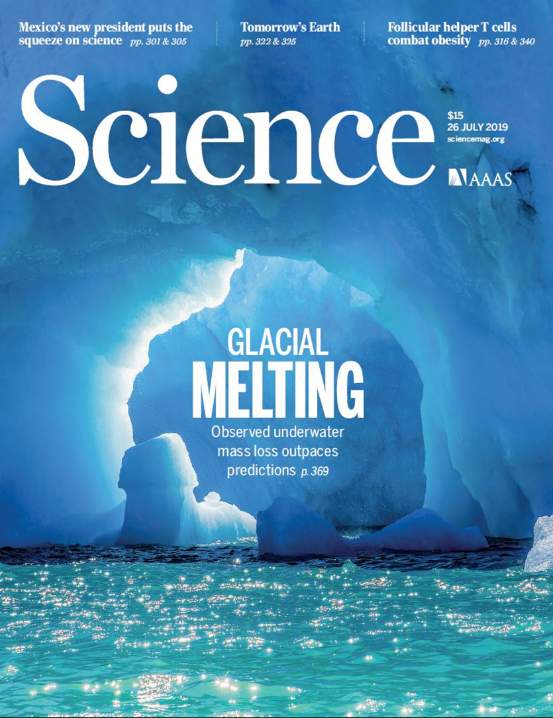 “Observed underwater mass loss outpaces predictions”
..melt rates up to a hundred times larger than predicted
[Speaker Notes: “Observed underwater mass loss outpaces predictions”  Science July 2019]
Arctic summer sea ice
1984 - 2016
Less and Younger (thinner)
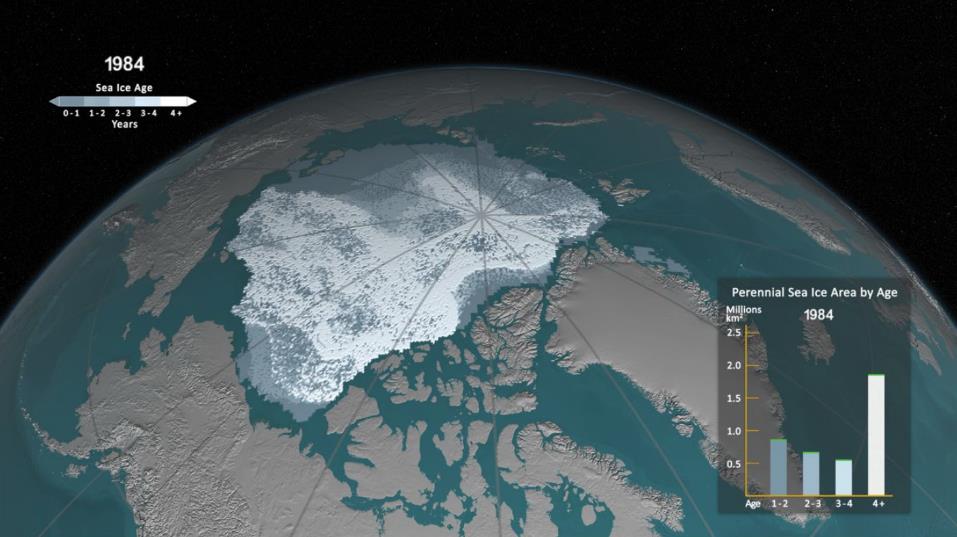 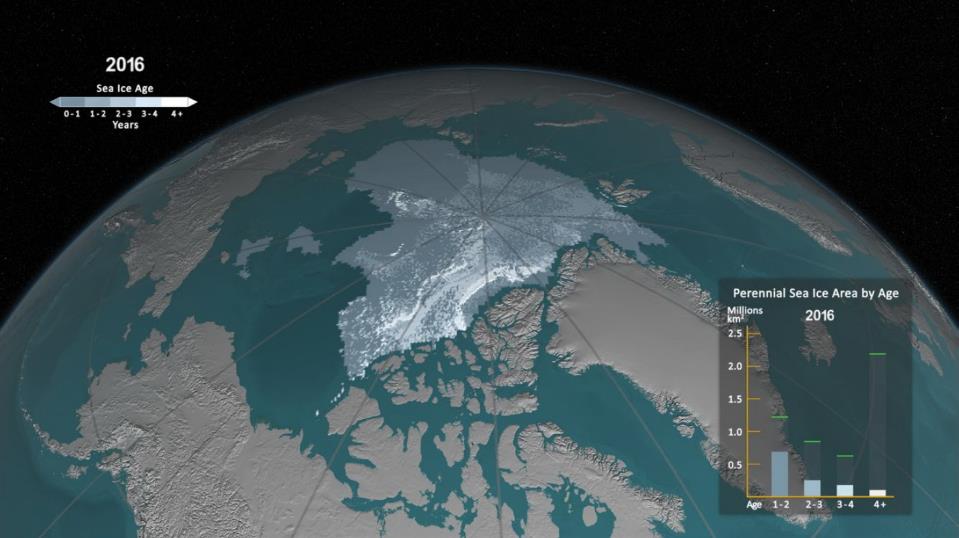 [Speaker Notes: Melting arctic sea ice won’t increase sea levels, BUT it warms the Arctic and helps melt the Greenland ice! This is an example of one of the “tipping points”. The more ice that is lost the faster it disappears! Particularly note that now most ice is less than 4 years old – ie. It is very vulnerable to short term changes.]
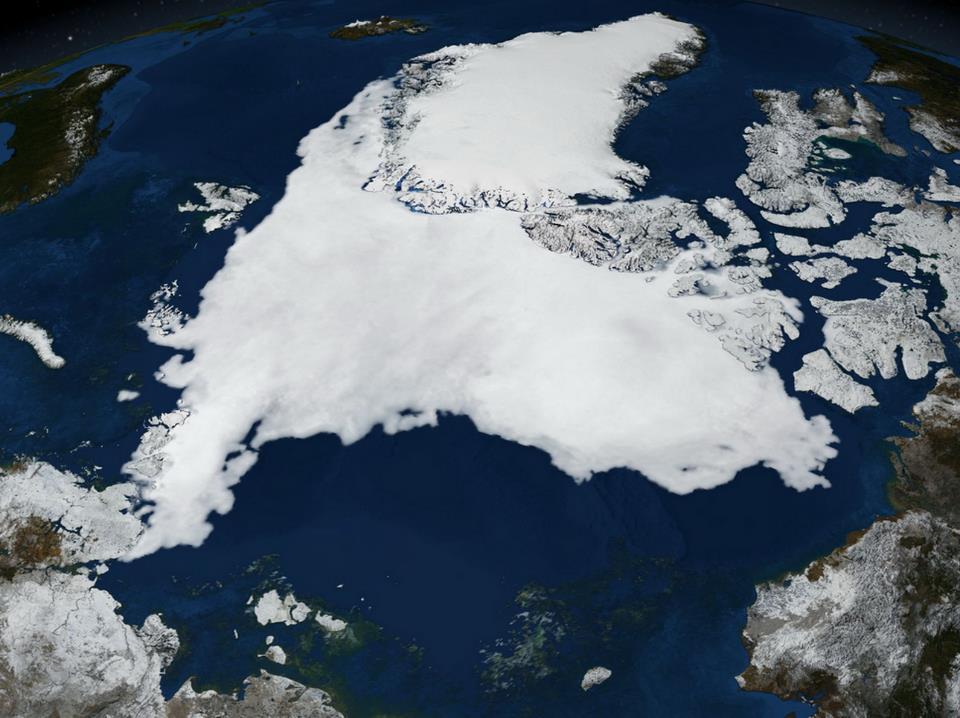 More dark water
Less ice
Warmer water
Another “positive feedback loop”
[Speaker Notes: This is a feedback loop! More ice melts – more dark water absorbs more heat – more ice melts ….
A tipping point – once it starts it may not stop!]
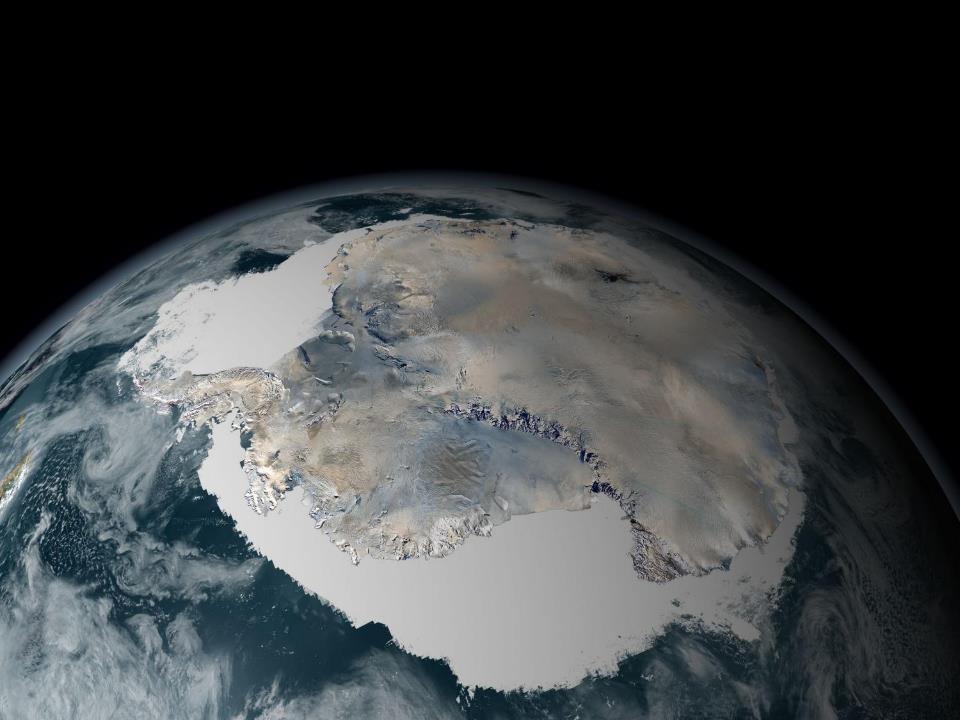 And at the other end of the Earth...
East
Larsen
West
Thwaites
Totten
Ross
[Speaker Notes: As if the Greenland story is not bad enough, in the Antarctic the story is similar, but BIGGER - massive ice sheets are collapsing – faster than we thought.]
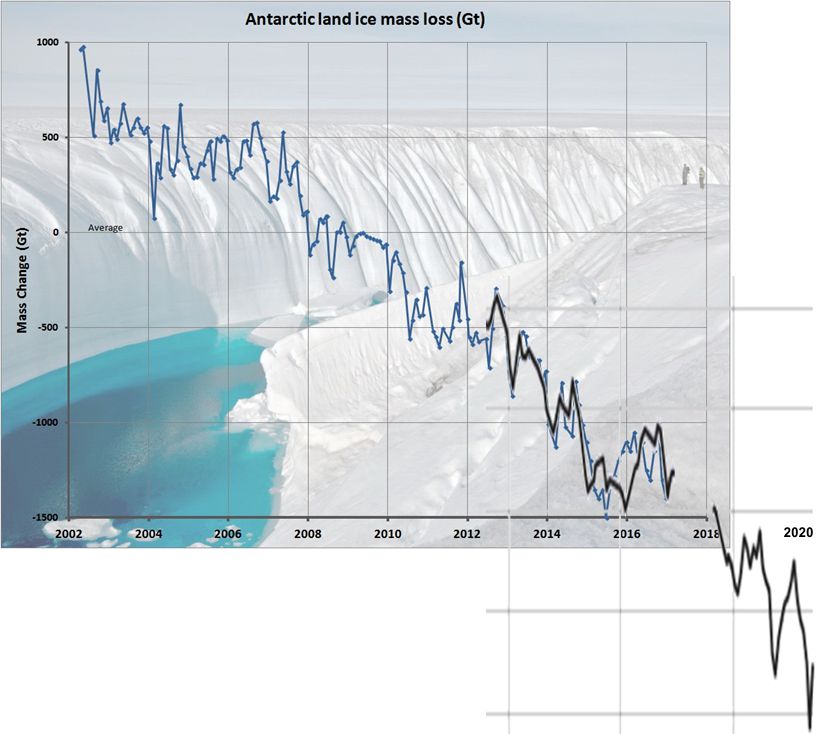 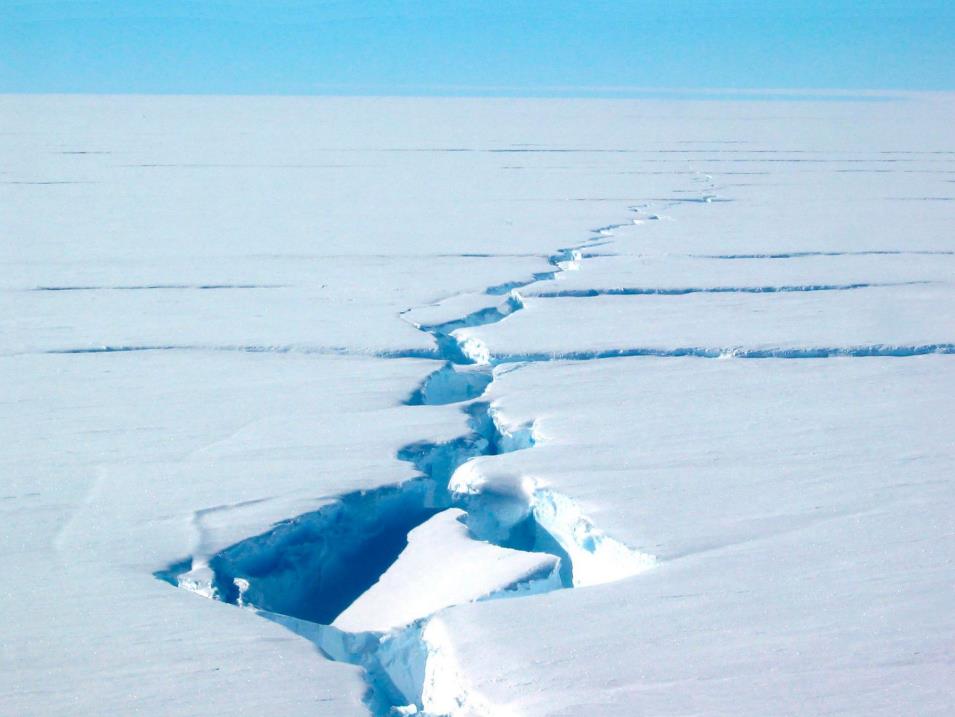 Huge rifts on the Amery ice shelf in Eastern Antarctica
Source:  climate.nasa.gov  2018/2021
[Speaker Notes: Big problem is we don’t know how quickly warmer water is getting underneath the land ice (some of which is  below sea level) and speeding up the glaciers.  Note, some ‘sceptics’ have pointed out that sea ice has increased – but that’s because the ice is falling off the land!!]
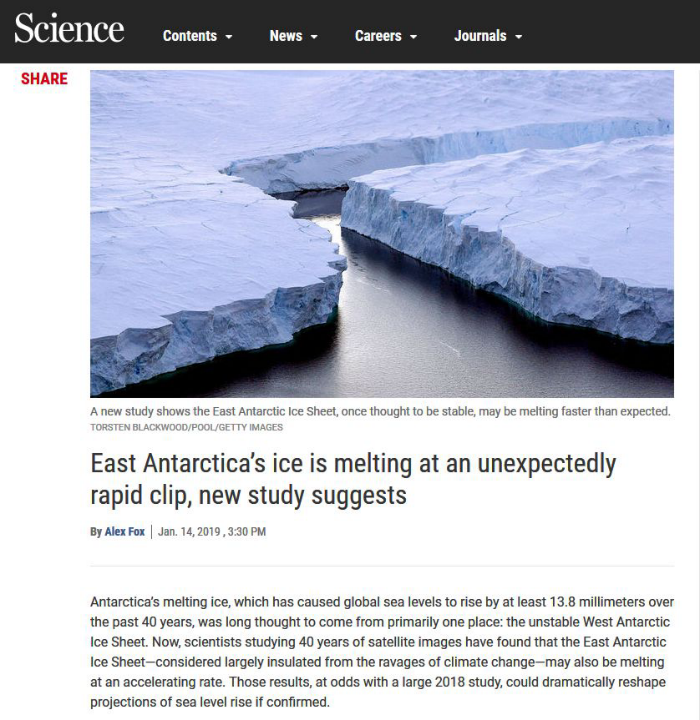 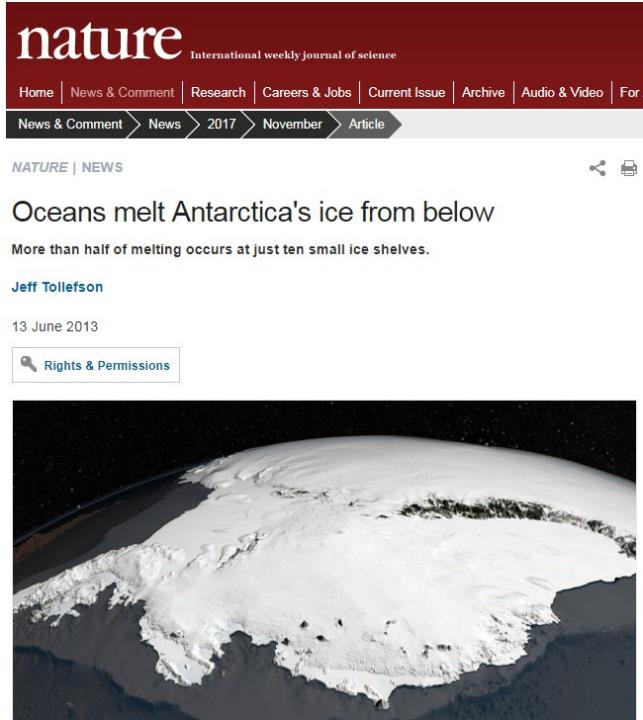 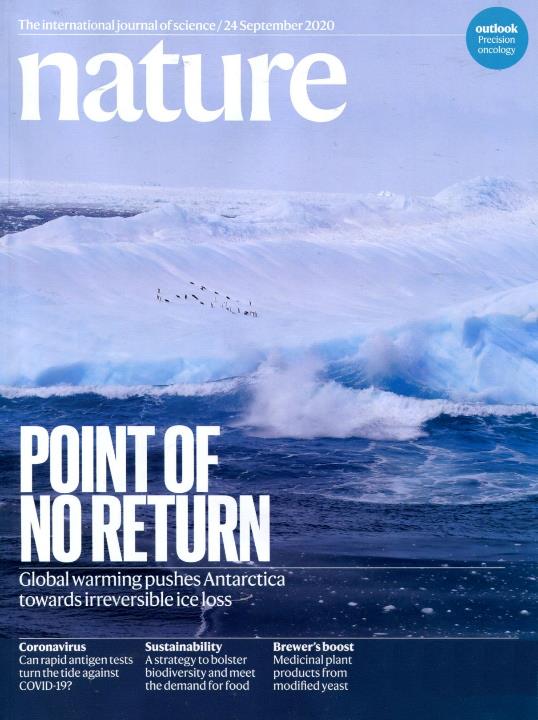 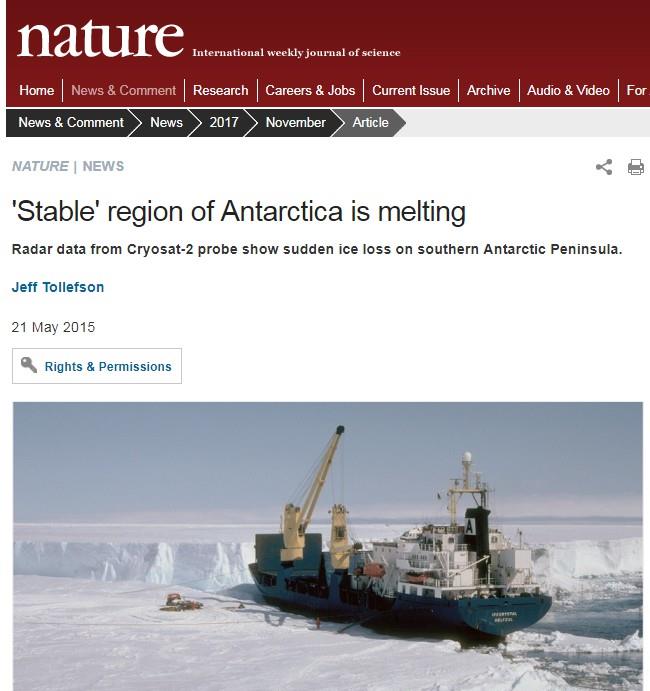 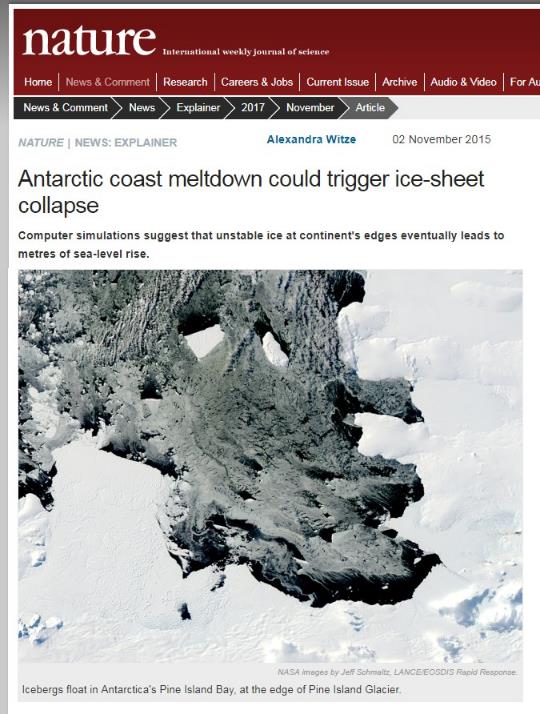 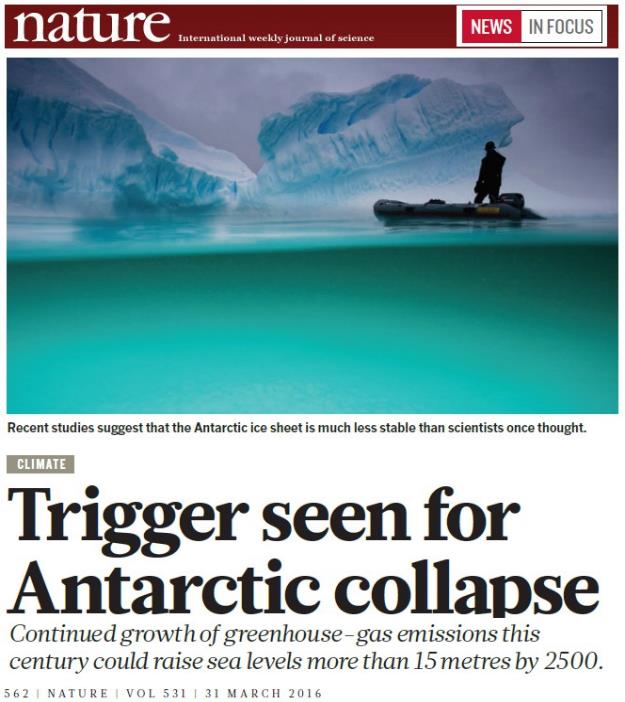 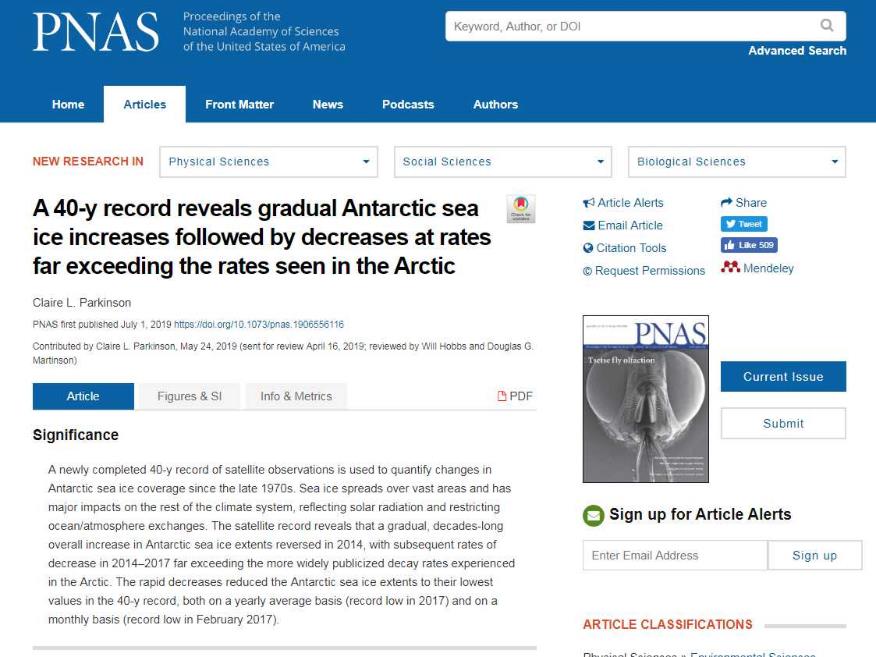 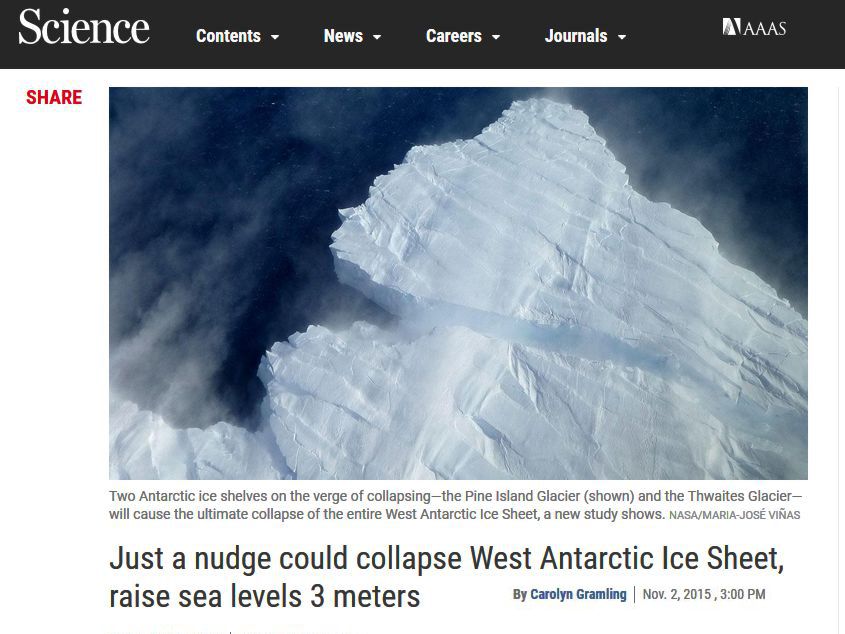 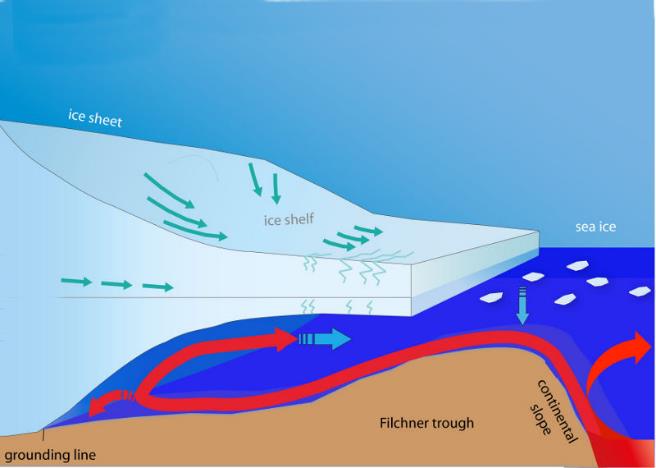 Grounding line moving backwards
[Speaker Notes: The point here is that there are LOTS of studies suggesting the same thing - Antarctica’s ice is melting at an unexpectedly rapid rate – underwater mass loss is outpacing predictions.
Unlike Greenland, which is mostly above sea level, warmer water is getting in underneath the ice and the “grounding point” is moving backwards – which makes the tongue, the ice shelf, much more vulnerable. When a section breaks off, more ice slides forwards.]
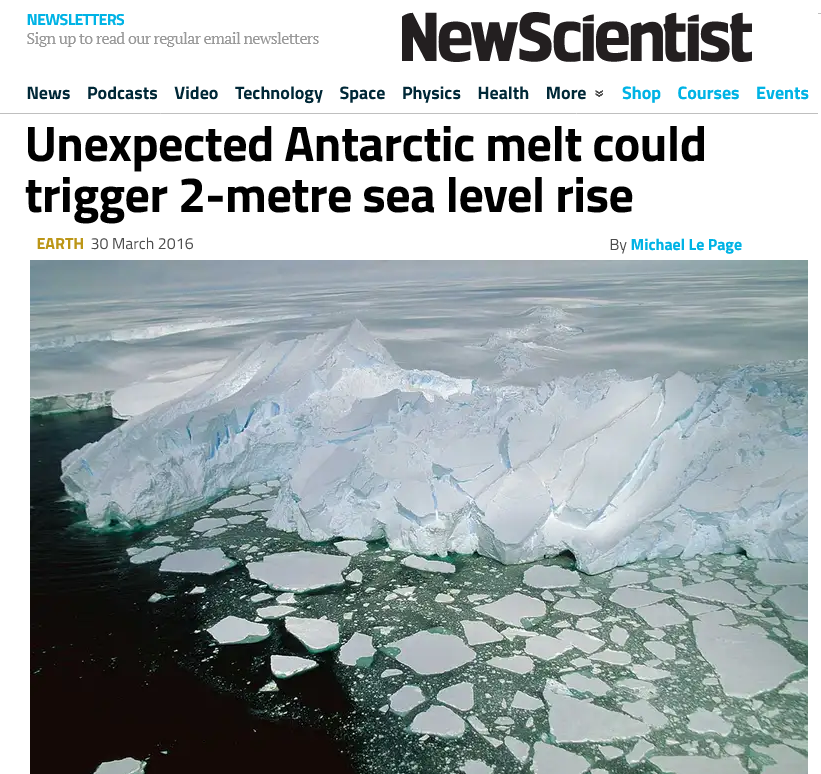 Some say we can’t rule out rises 
of
 2 to 5 metres
by 2100

(Including
Greenland)
[Speaker Notes: The point of all this is that virtually every new study of ice sheets is coming out with the same conclusion – they are melting far more rapidly than was first thought! And the last one reminds us that the melting won’t stop in 2100! It will go on for centuries, even millenia.]
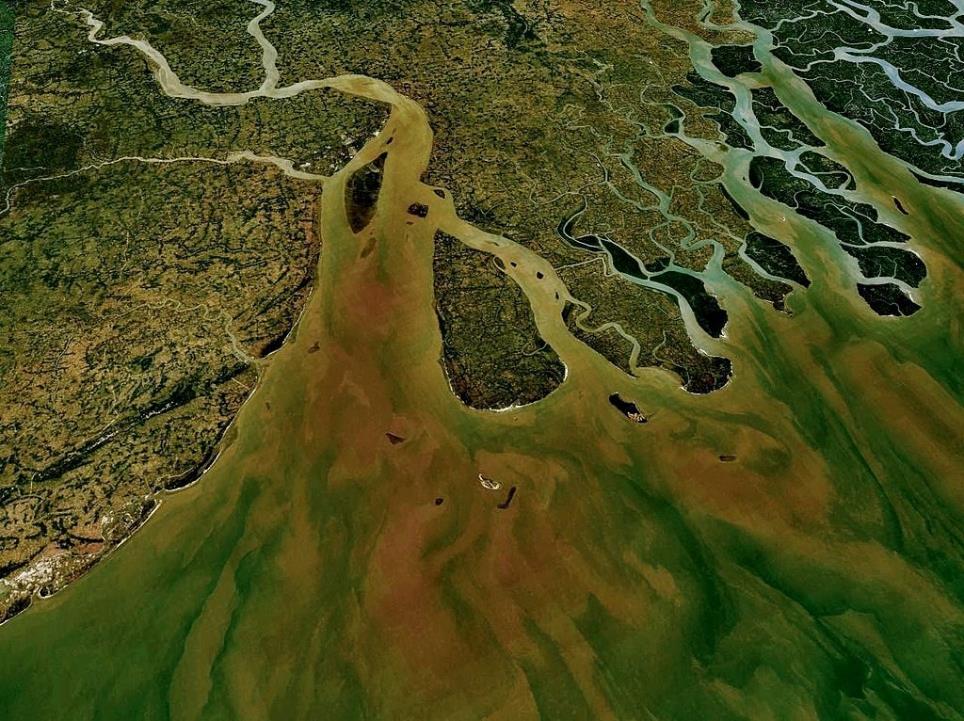 Bangladesh - Ganges delta  
Croplands only 1 or 2 metres above SL
1 Billion people live below 10 m above sea level
250 Million people live only 1 or 2 metres above the sea!
[Speaker Notes: Huge low lying croplands of Asia would be inundated leading to mass starvation – and thus huge unrest and terrorism! That’s TEN TIMES our population!]
But it’s not just melting ice that’s the problem!
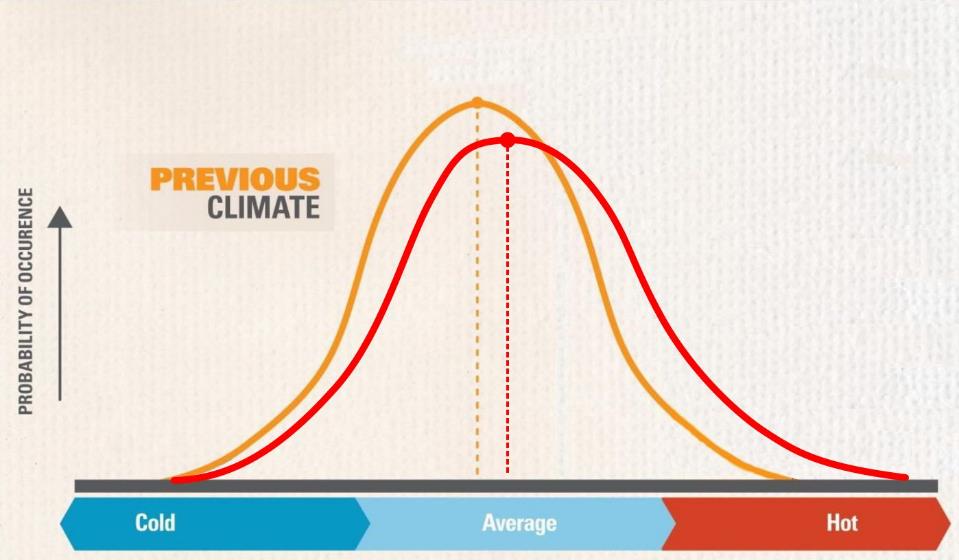 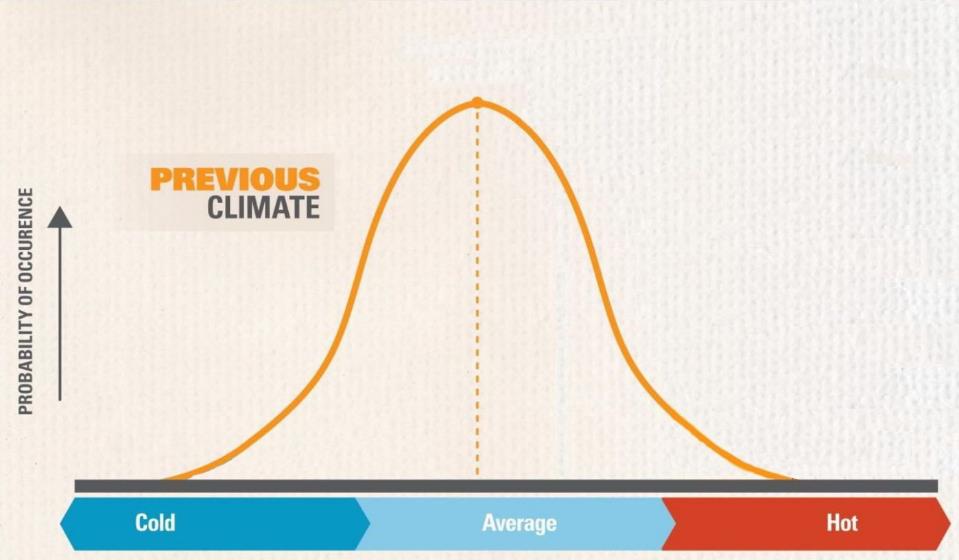 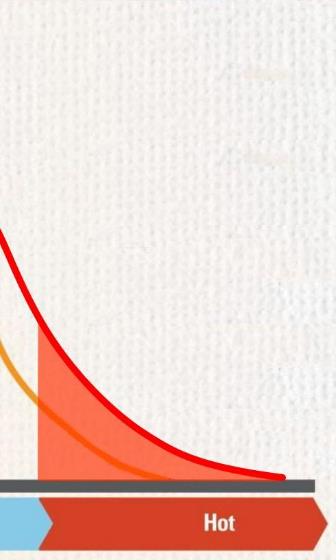 GREATER SPREAD
MORE HOT DAYS
HIGHER AVERAGE
HOTTER EXTREME DAYS
+1oC
[Speaker Notes: Note that the curve flattens out – a greater spread of temperatures, still with cold days, but the hot extremes are more than just 1 degree hotter.
This means that already hot part of the Earth become almost impossible to work in.]
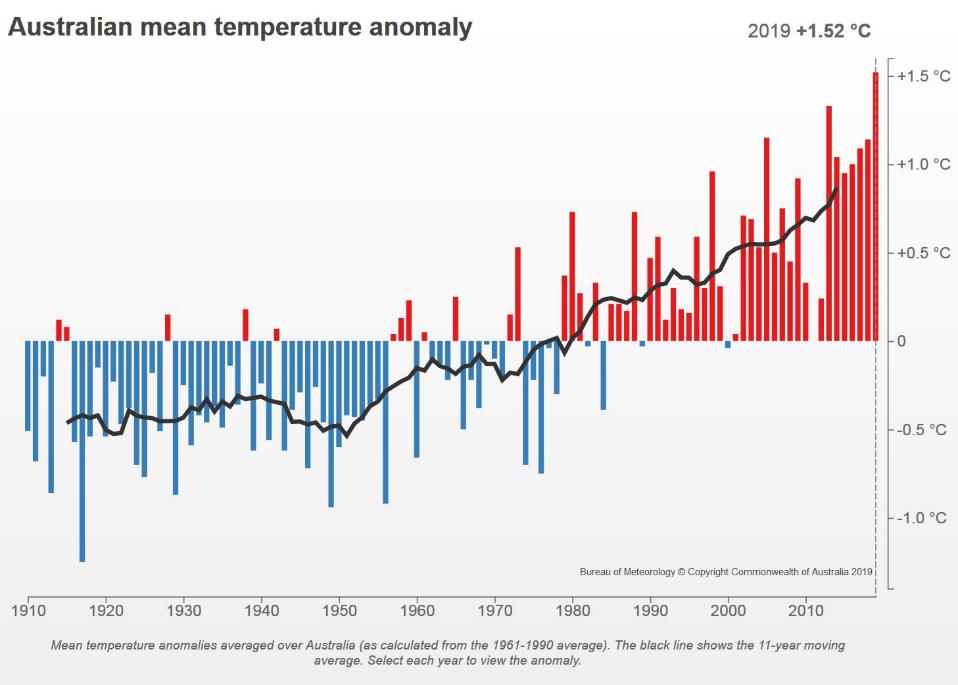 +2.0oC
12 hottest years all since 2005 except 1998
2020
[Speaker Notes: Note that the “global” increase in temperatures includes oceans. Land temperature increases are typically higher than the global average.  And last year (2021) was the hottest ever La Nina year.
From BoM Annual climate statement 2019 - 9 January 2020:         Australia’s climate in 2019
Australia's warmest year on record, with the annual national mean temperature 1.52 °C above average
Both mean annual maximum and minimum temperatures above average for all States and the Northern Territory
Annual national mean maximum temperature warmest on record (2.09 °C above average)
Widespread warmth throughout the year; January, February, March, April, July, October, and December all amongst the ten warmest on record for Australian mean temperature for their respective months
Significant heatwaves in January and in December
Australia's driest year on record
Nationally-averaged rainfall 40% below average for the year at 277.6 mm 
Rainfall below average for most of Australia 
Rainfall above average for parts of Queensland's northwest and northern tropics 
Much of Australia affected by drought, which was especially severe in New South Wales and southern Queensland
Widespread severe fire weather throughout the year; national annual accumulated Forest Fire Danger Index highest since 1950, when national records began
One of the strongest positive Indian Ocean Dipole events on record; El Niño–Southern Oscillation neutral throughout the year]
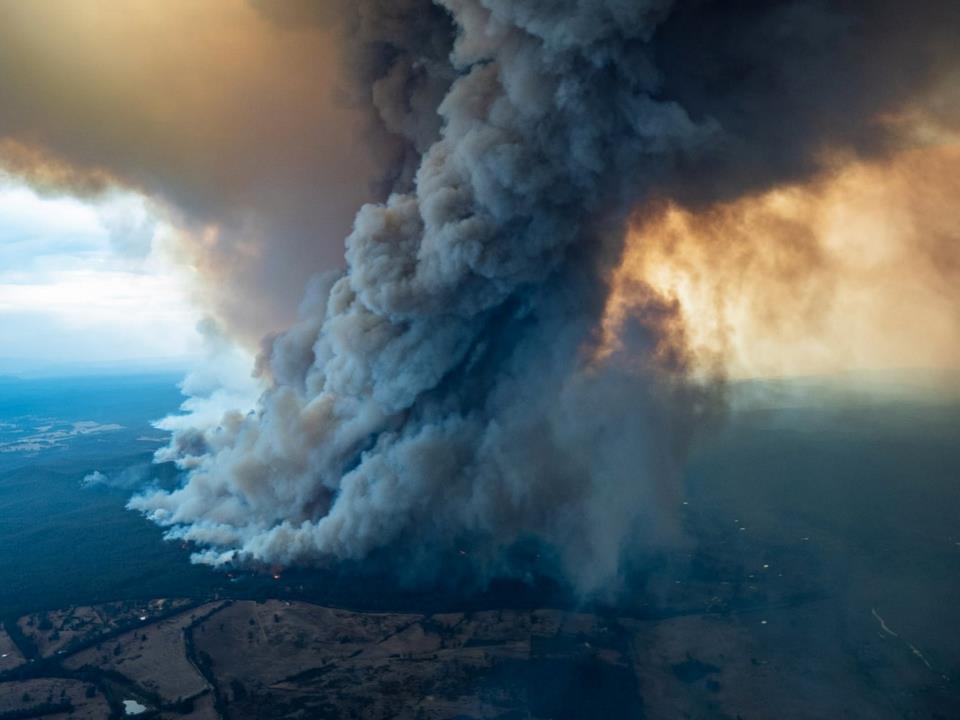 [Speaker Notes: NSW fires and Victorian bushfires: massive smoke rises from wildfires burning in East Gippsland. Tens of thousands of people were scrambling to escape the south-east coast of Australia before worse fire conditions returned on Friday and Saturday. Photograph: Dale Appleton/DELWP  Guardian 3 Jan 2020]
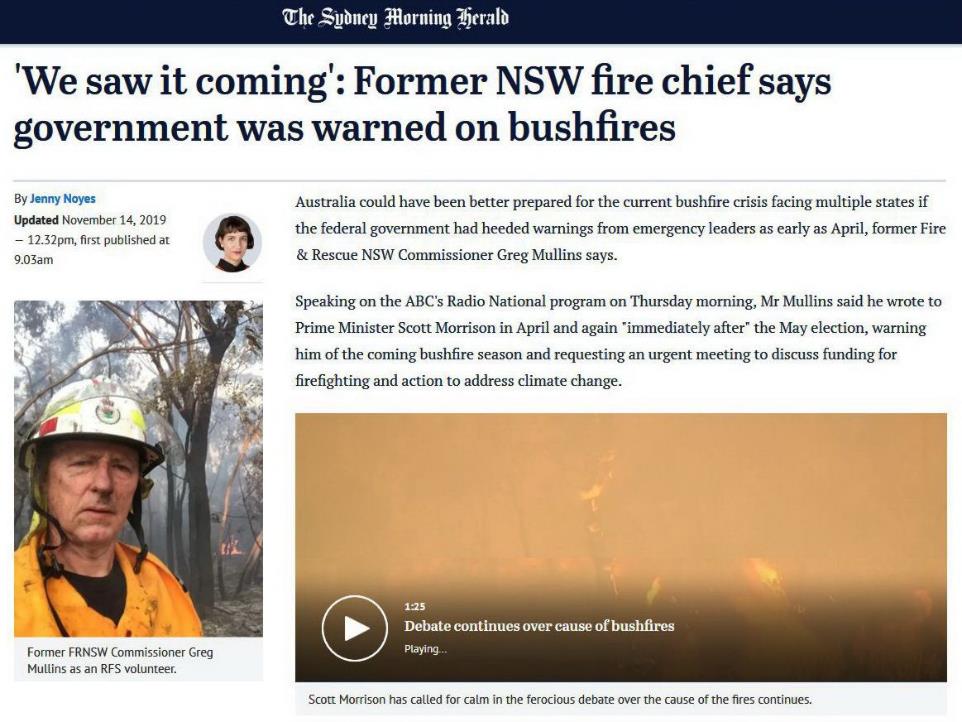 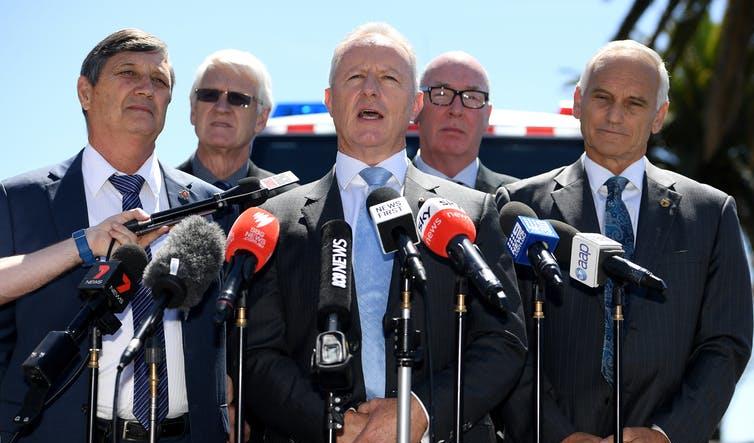 Of the response from the government, he said "in a nutshell it has been difficult and the Prime Minister has seen fit not to meet with us"
[Speaker Notes: In the past I have heard some federal politicians dodge the question of the influence of climate change on extreme weather and fires by saying, "It's terrible that this matter is being raised while the fires are still burning." But if not now, then when?
"Unprecedented" is a word that we are hearing a lot: from fire chiefs, politicians, and the weather bureau. I have just returned from California where I spoke to fire chiefs still battling unseasonal fires. The same word, "unprecedented", came up.
NSW residents told to brace for 'unprecedented' conditions as fatal bushfires persist
Unprecedented dryness; reductions in long-term rainfall; low humidity; high temperatures; wind velocities; fire danger indices; fire spread and ferocity; instances of pyro-convective fires (fire storms – making their own weather); early starts and late finishes to bushfire seasons. An established long-term trend driven by a warming, drying climate. The numbers don’t lie, and the science is clear.
If anyone tells you, "This is part of a normal cycle" or "We’ve had fires like this before", smile politely and walk away, because they don’t know what they’re talking about.
Warmer, drier conditions with higher fire danger are preventing agencies from conducting as much hazard reduction burning – it is often either too wet, or too dry and windy to burn safely. Blaming "greenies" for stopping these important measures is a familiar, populist, but basically untrue claim.]
CO2 is warming the world!
Amazon forest die-back
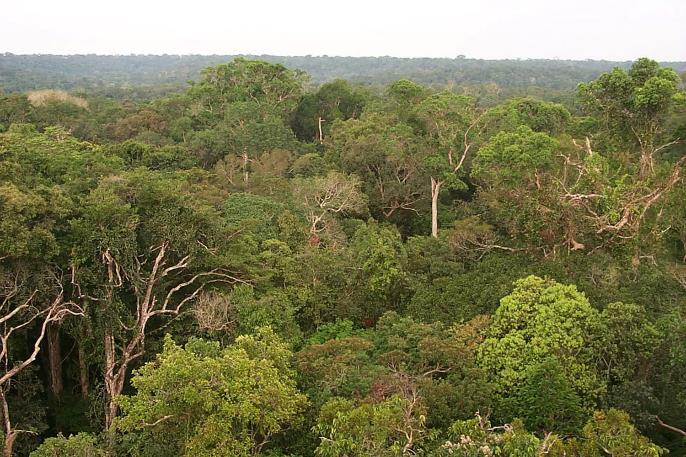 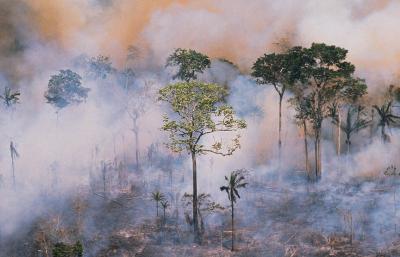 “dry-season length over southern Amazonia has increased significantly since 1979”
Increased dry-season length over southern Amazonia in recent decades and its implication for future climate projection
Rong Fu et.al.   PNAS 5 Nov 2013
[Speaker Notes: PNAS | November 5, 2013 | vol. 110 | no. 45 www.pnas.org/cgi/doi/10.1073/pnas.1302584110
Whether the dry-season length will increase is a central question in determining the fate of the rainforests over Amazonia and the future global atmospheric CO2 concentration. We show observationally that the dry-season length over southern Amazonia has increased significantly since 1979. We do not know what has caused this change, although it resembles the effects
of anthropogenic climate change. The global climate models that were presented in the Intergovernmental Panel on Climate Change’s fifth assessment report seem to substantially underestimate the variability of the dry-season length. Such a bias implies that the future change of the dry-season length, and hence the risk of rainforest die-back, may be underestimated
by the projections of these models.]
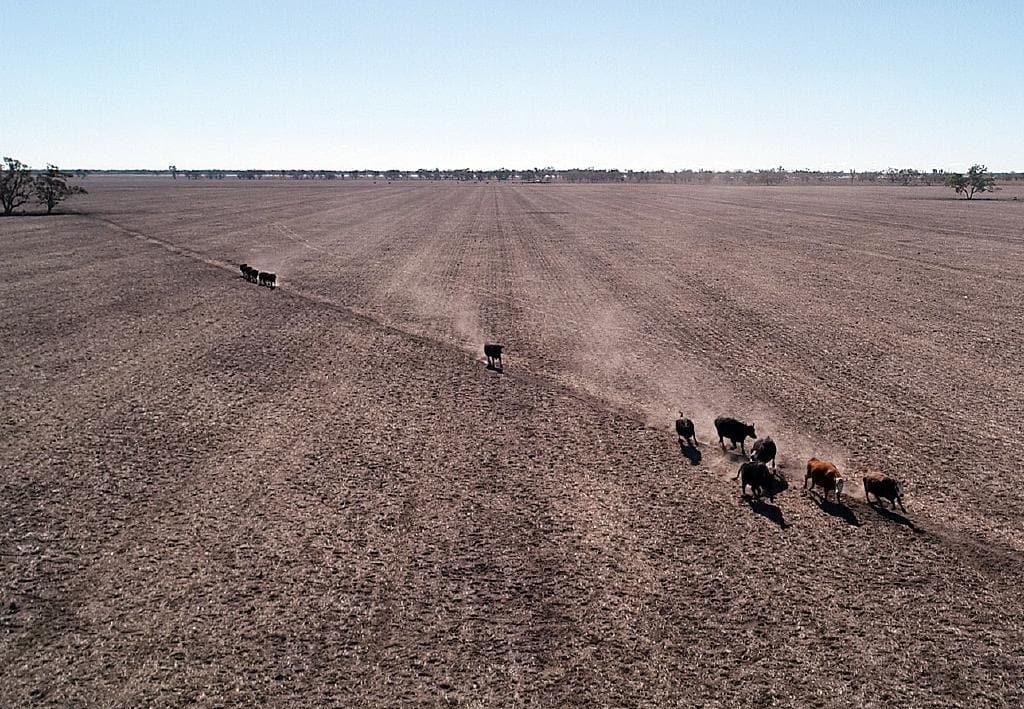 Unprecedented drought in northern Australia
& then unprecedented floods
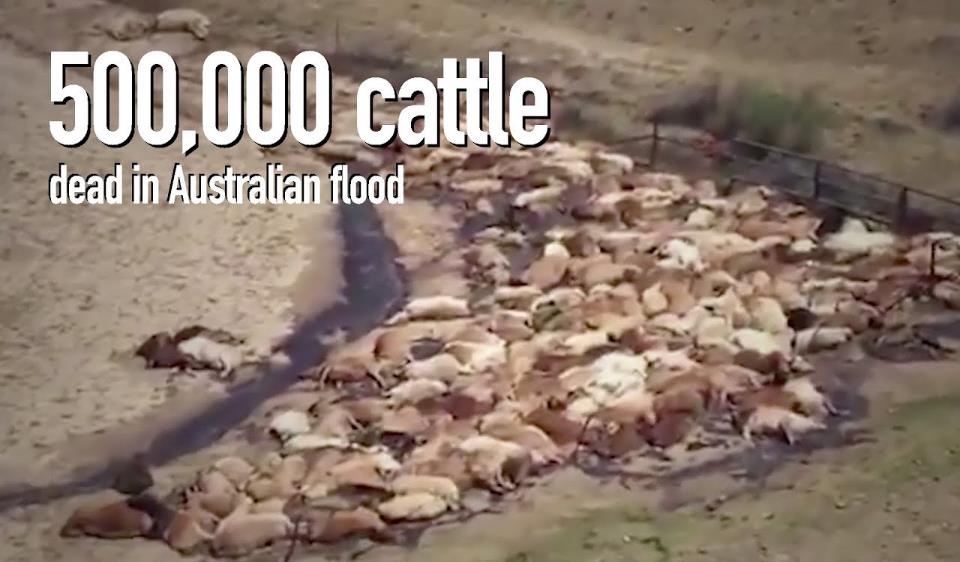 [Speaker Notes: Feb 2019  Climate models predict that extremes will get stronger – longer droughts but also stronger rains when they do come.]
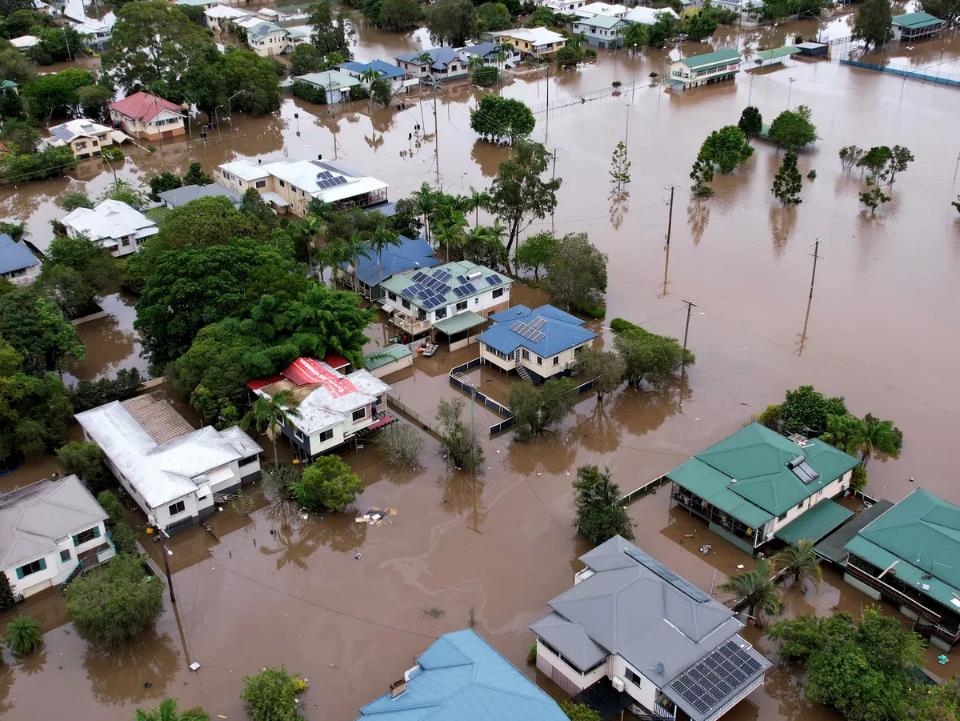 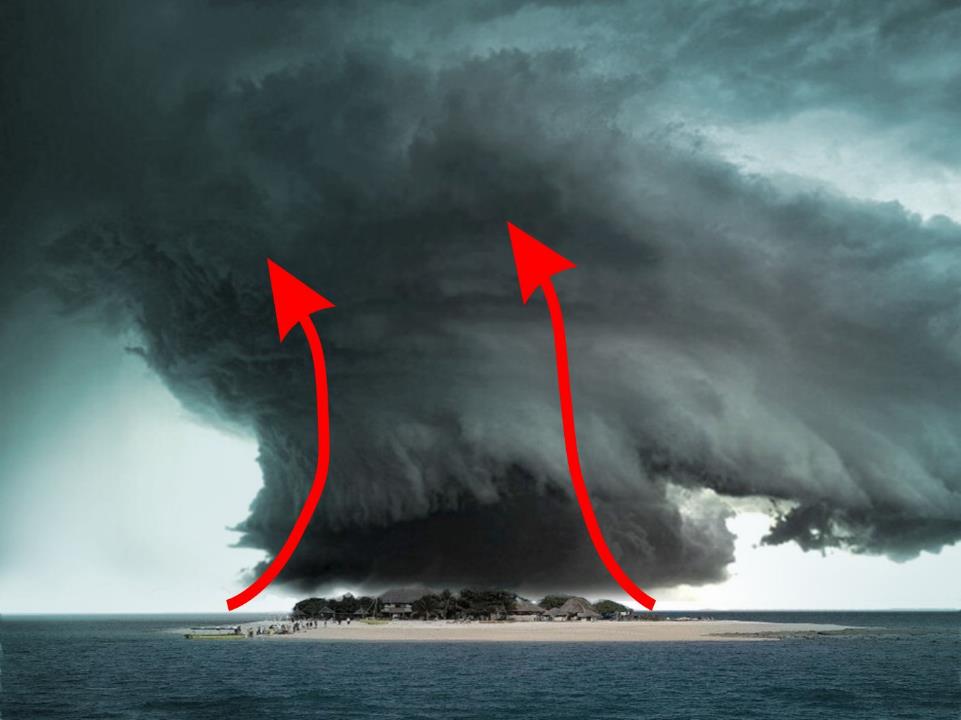 Whole system spins as a result of Earth’s rotation
More heat drives more moist air upwards
Warm moist
air condenses releasing heat
Warm water evaporates
[Speaker Notes: It is not surprising that storms will get stronger, it is heat from the ocean that drives most of the weather.
More heat = more moist air rising faster and further.   This is what drives hurricanes and cyclones harder.]
Hurricane Harvey in infrared
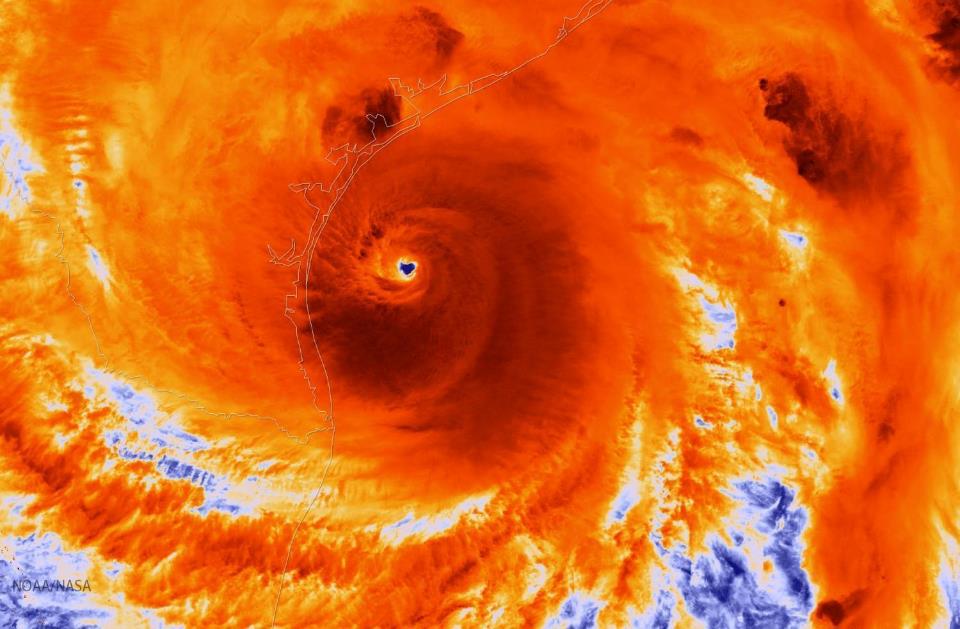 Hurricanes are powered by heat from the ocean
Warmer centre drives stronger winds and rain
[Speaker Notes: Giving us stronger storms and hurricanes. We know that they get their energy from warmer water, and we know that the oceans are warmer than they have ever been (in human times). Models suggest stronger storms, but not necessarily more frequent.]
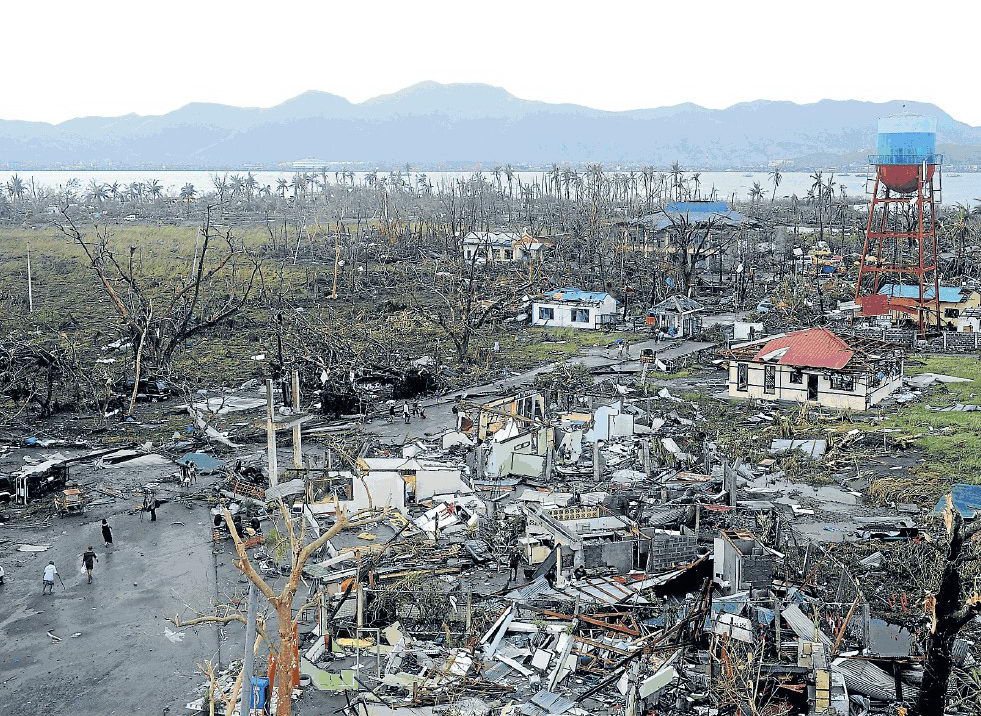 Cyclone Haiyan Nov 2013 Philippines
[Speaker Notes: Although not more frequent, hurricanes, cyclones and storms are getting stronger and causing more damage. The poorer countries suffer most from the effects of stronger storms – despite not contributing to climate change.]
More solar heat absorbed by dark water
STRONGER WINDS
WARMER
Normal jet stream
COLDER
Stronger jet stream
[Speaker Notes: The freezing weather in the US is the result of the warming of the Arctic!]
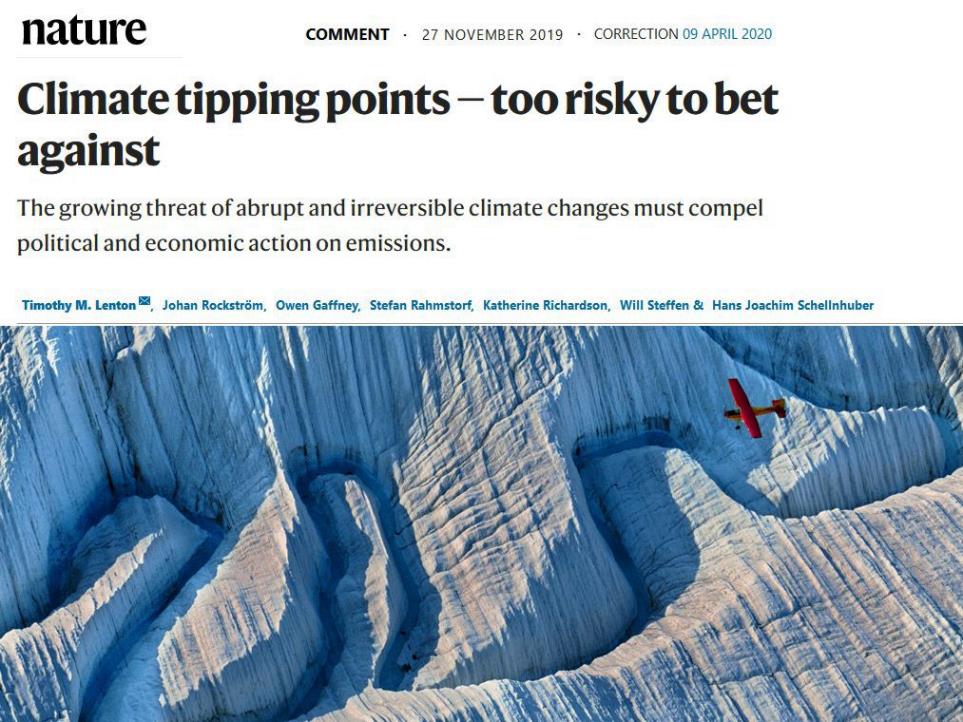 [Speaker Notes: Nature COMMENT 27 November 2019 Climate tipping points — too risky to bet against
We will look at a couple of these in the next slides.]
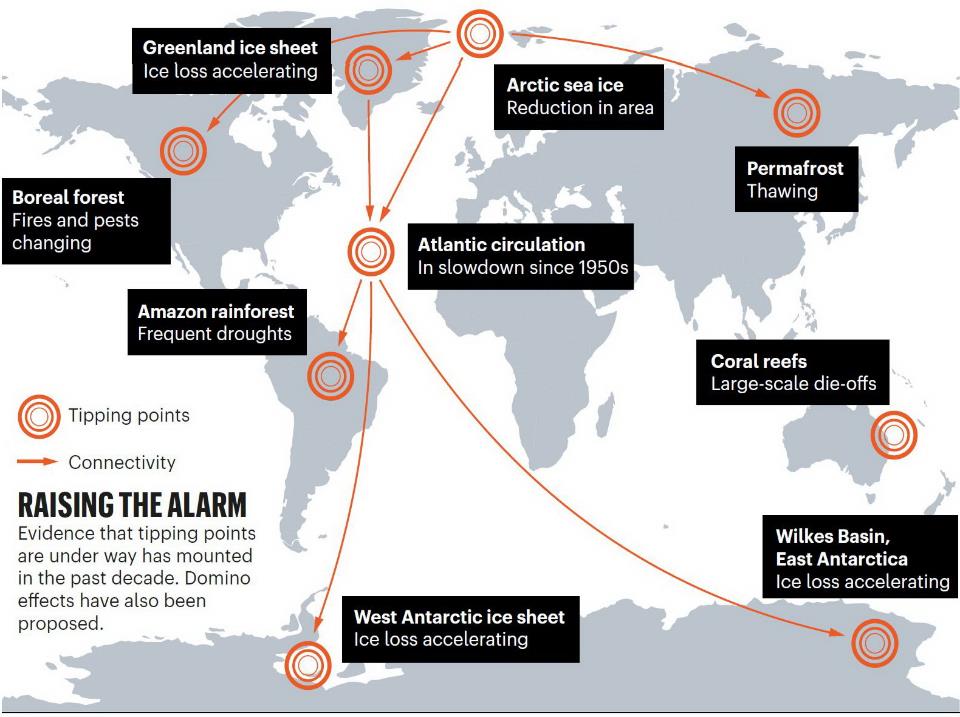 [Speaker Notes: The growing threat of abrupt and irreversible climate changes must compel political and economic action on emissions. 
Timothy M. Lenton, Johan Rockström, Owen Gaffney, Stefan Rahmstorf, Katherine Richardson, Will Steffen & Hans Joachim Schellnhuber 
An aeroplane flies over a glacier in the Wrangell St Elias National Park in Alaska. Credit: Frans Lanting/Nat Geo Image Collection]
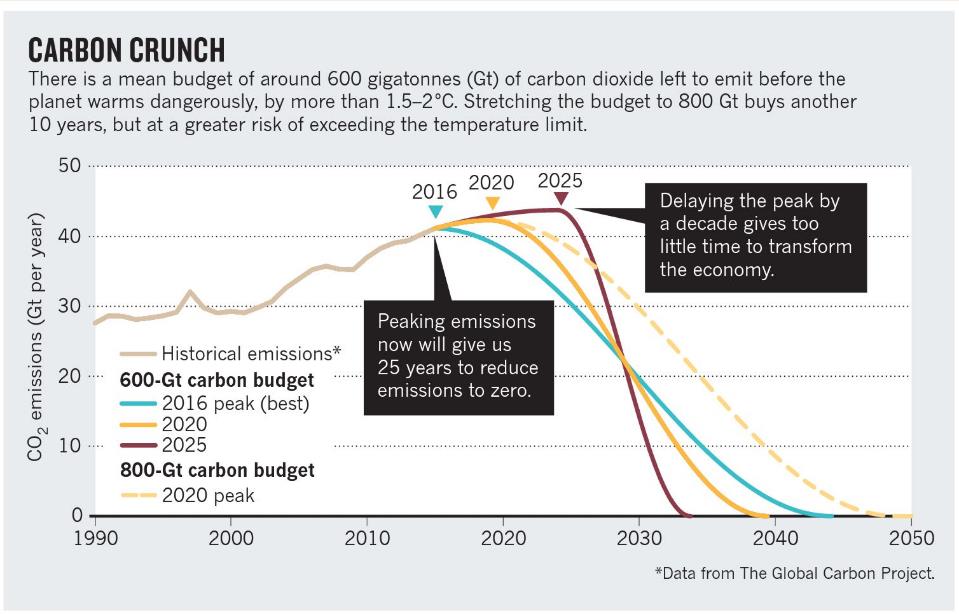 2016
SOURCES:  STEFAN RAHMSTORF/GLOBAL CARBON  PROJECT; HTTP://GO.NATURE.COM/2RCPCRU
[Speaker Notes: This was 2016 and so about 5 x 50 Gt has already gone – leaving around only 350 Gt. But that is all for the world. We have already used up more than our fair share AND we have the technology and the wealth to cut emissions drastically over the next decade. To think we can do it over the next 30 years is just criminal.]
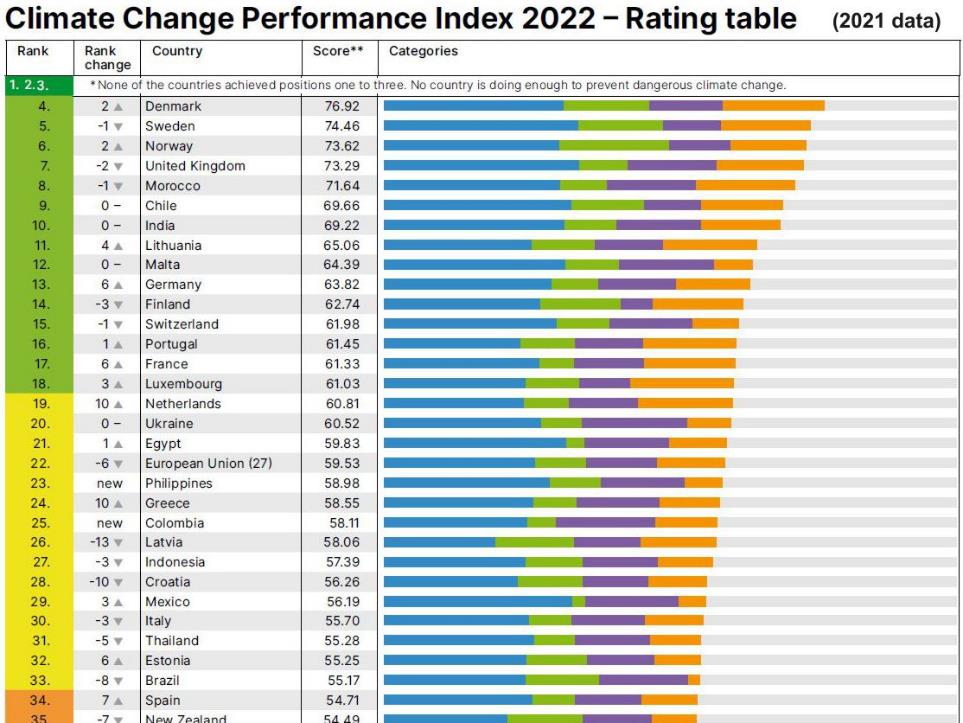 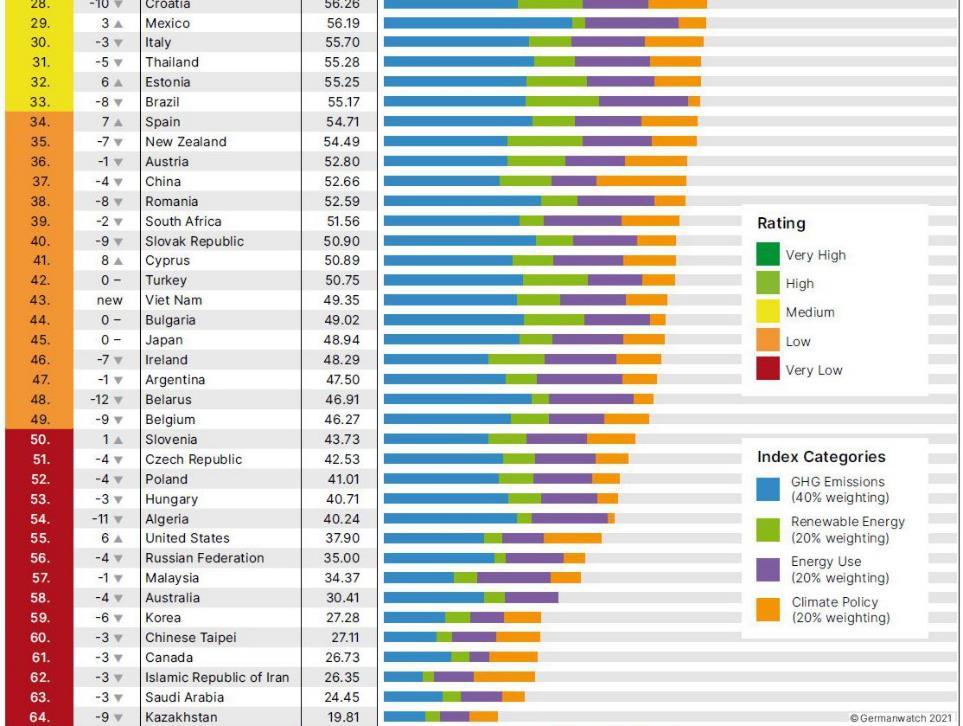 (2021
 data)
[Speaker Notes: Zoom on top and bottom]
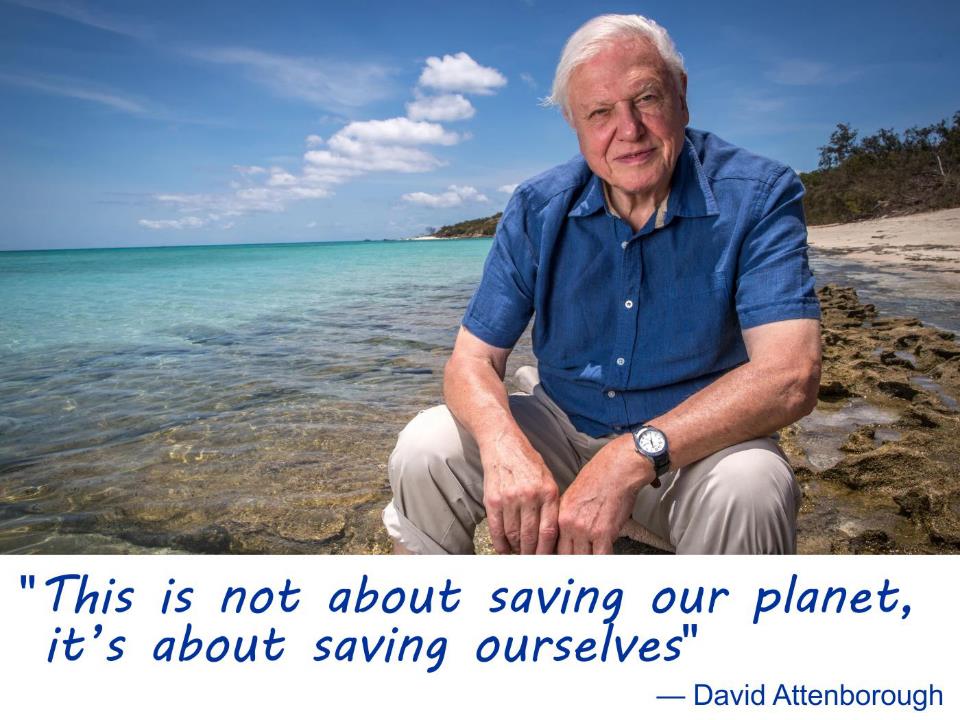 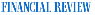 [Speaker Notes: “This is not about saving out planet, it’s about saving ourselves”
https://www.afr.com/life-and-luxury/arts-and-culture/david-attenborough-doco-is-about-saving-ourselves-not-just-the-planet-20200922-p55y1x]
Does Earth’s climate change?
If so, how much and why? … YES!
Could we be affecting it?   … YES!
Does it matter?                 … YES!
What can we do about it?
Questions?
What can we do about it?
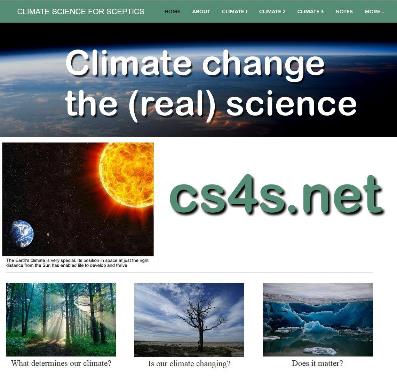 Become aware!
Talk with others
Vote for the right politicians!
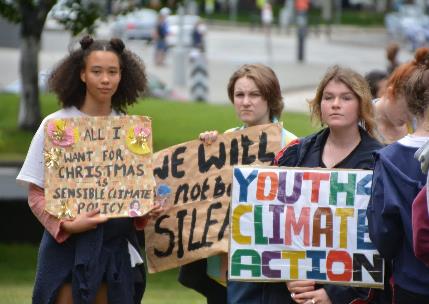 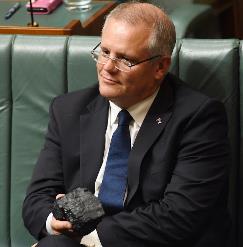 [Speaker Notes: Have a look at my website at cs4s.net for more of the science
Talk with family and friends – ask kids about it. 
Email politicians.
Scomo from marketing says “Technology not taxes” Well the technology is already there! But it might cost a bit in the short term to get it moving. Solar and wind are already cheaper than fossil fuels!
Does Morrison believe that only God can change the climate like a lot of his fellow Pentecostals do? Or that God gave us fossil fuels to use?]
SO!
We have been emitting CO2 at a rate FOUR times our fair share!
We have the wealth and technology to do VERY much better.
We have the best solar and wind resources in the world.
We should be leading the way, not being a total laggard.
End of presentation, however, the following slides may be useful as well

Please feel free to contact me at keithbphysics@gmail.com if you have queries, a request for a talk or helpful suggestions.
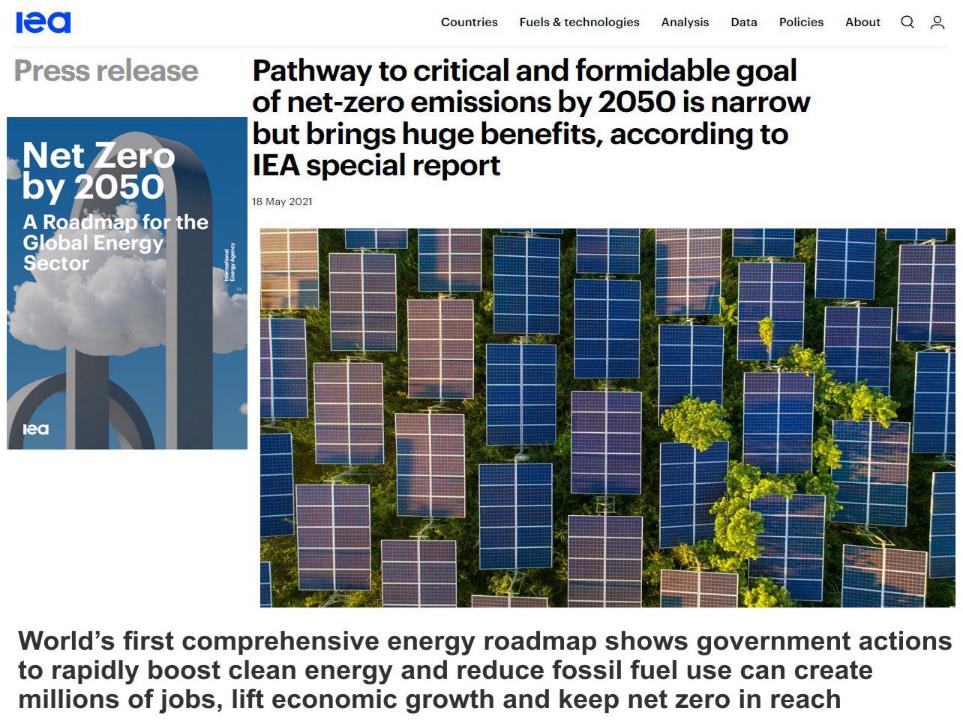 [Speaker Notes: The world has a viable pathway to building a global energy sector with net-zero emissions in 2050, but it is narrow and requires an unprecedented transformation of how energy is produced, transported and used globally, the International Energy Agency said in a landmark special report released today.
Climate pledges by governments to date – even if fully achieved – would fall well short of what is required to bring global energy-related carbon dioxide (CO2) emissions to net zero by 2050 and give the world an even chance of limiting the global temperature rise to 1.5 °C, according to the new report, Net Zero by 2050: a Roadmap for the Global Energy Sector.]
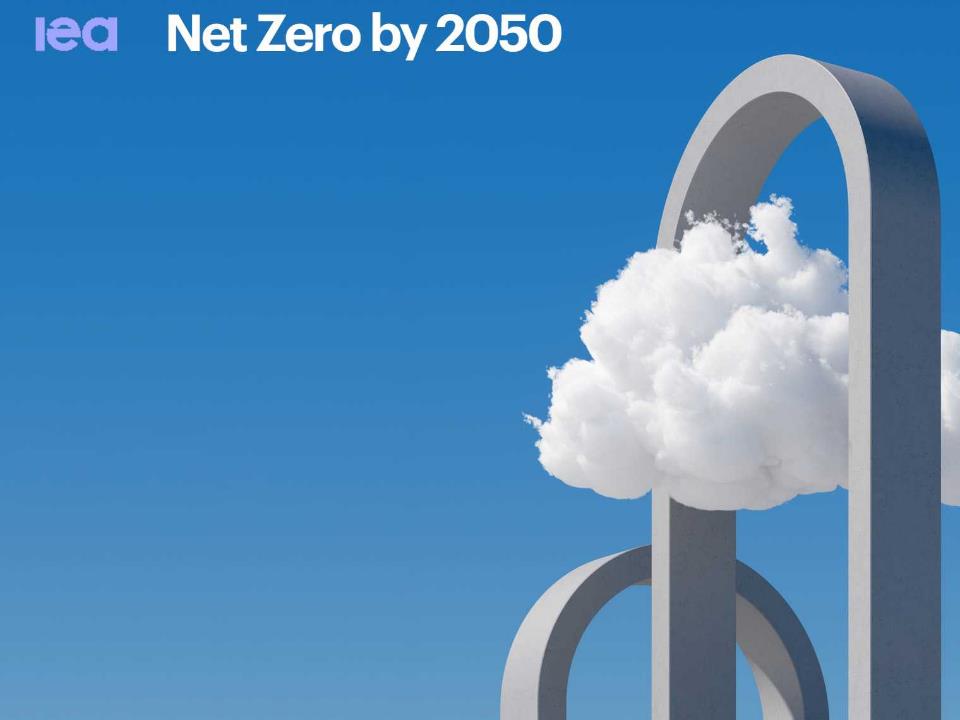 “…from today, no investment in new fossil fuel supply projects, and no further … unabated coal plants. 
“By 2035, there are no sales of new internal combustion engine passenger cars, and by 2040, the global electricity sector has already reached net-zero emissions”.
[Speaker Notes: Building on the IEA’s unrivalled energy modelling tools and expertise, the Roadmap sets out more than 400 milestones to guide the global journey to net zero by 2050. These include, from today, no investment in new fossil fuel supply projects, and no further final investment decisions for new unabated coal plants. By 2035, there are no sales of new internal combustion engine passenger cars, and by 2040, the global electricity sector has already reached net-zero emissions.
In the near term, the report describes a net zero pathway that requires the immediate and massive deployment of all available clean and efficient energy technologies, combined with a major global push to accelerate innovation. The pathway calls for annual additions of solar PV to reach 630 gigawatts by 2030, and those of wind power to reach 390 gigawatts. Together, this is four times the record level set in 2020. For solar PV, it is equivalent to installing the world’s current largest solar park roughly every day. A major worldwide push to increase energy efficiency is also an essential part of these efforts, resulting in the global rate of energy efficiency improvements averaging 4% a year through 2030 – about three times the average over the last two decades.]
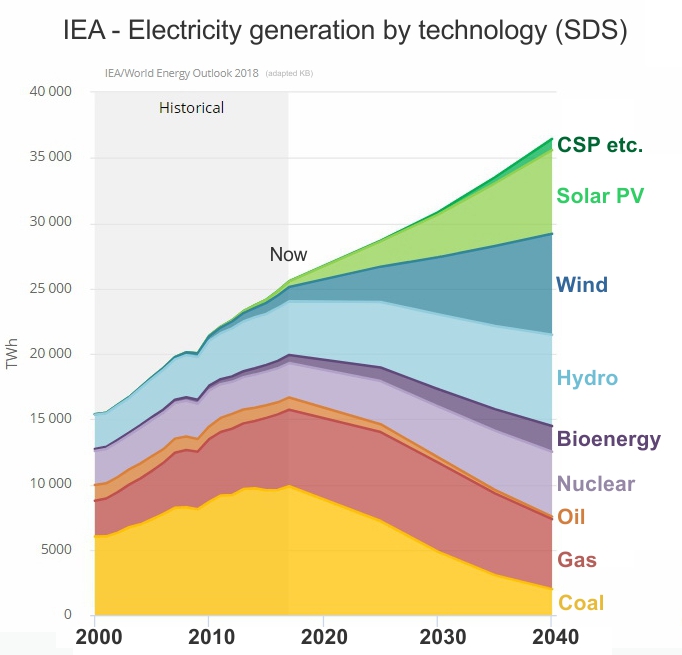 [Speaker Notes: Projections from IEA WEO in 2018 for the Sustainable Development Scenario 
(similar to now although new Net Zero scenario is stronger)]
Australian Solutions - solar!
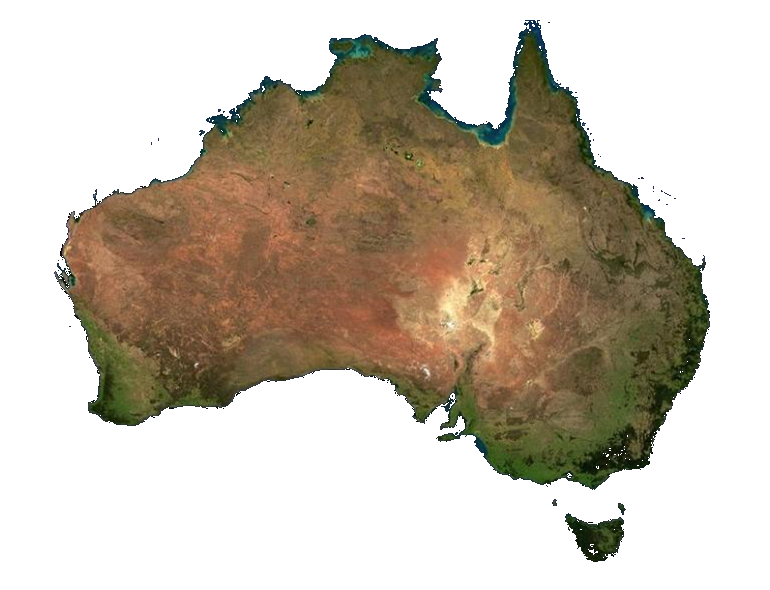 The yellow square is about 125 km per side
Receives  ~200 PJ (av) of solar energy per day
Ample for ALL of Australia’s energy (at only 5% collection efficiency).
[A large city uses around 1 PJ of electricity
per day]
TOTAL  Australian energy use:
~ 11 PJ per day  = 120 GW
That is about 80 ‘Hazelwoods’ (1.6 GW)
[Speaker Notes: Australia’s total end use energy is of the order of 4000 PJ per year (after conversion losses etc)  [1 PJ = 1015 joules]
This is 11 PJ/day or an average power of 120 GW  [1 PJ/day = 1000000 GJ per (24x3600) sec = 11.6 GW]
120 GW is equivalent to about 80 Hazelwood power stations (1.6 GW)
Sunlight falls on Australia at an average rate of 250 W/m2 (day/night/year average) which is 250 MW per sq km 
And so area of 100 km x 100 km receives around 250 x 10,000 MW = 2500 GW or about 20 times the total needed.
This is over 200 PJ/day
So even at only 5% collection efficiency that area is ample for ALL of Australia’s energy needs.
[It is not suggested that we have one big station where that square is! It would be dispersed around the country nearer to major cities. Remember that a large city needs around 1 PJ per day.]
ABARE says Aus total electricity generation is 260 TWh/yr (2007) = 2.6 PJ/day  (presumably after conversions losses) [1 TWh = 3.6 PJ]
Figure of 11 PJ/day is probably after conversion losses.]
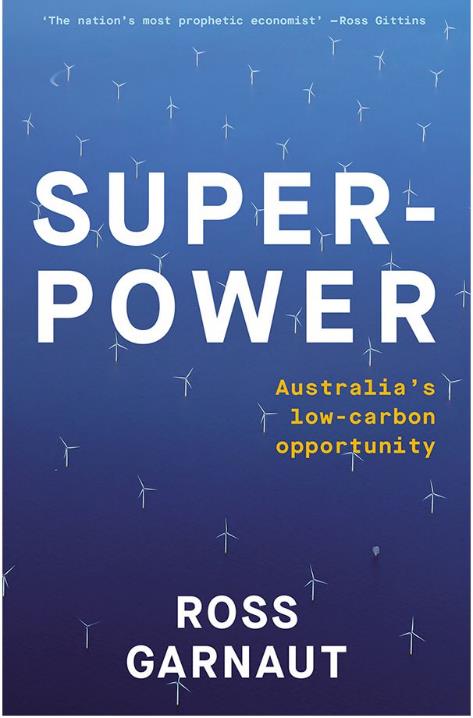 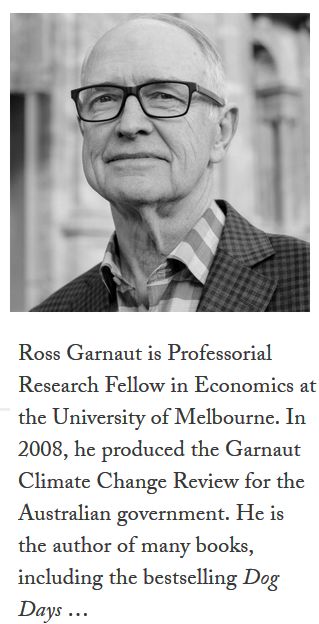 2019
[Speaker Notes: See my presentation SuperpowerAus-STAVCON2022-web.pptx  for more on Superpower. Also see Garnaut’s later book Superpower Transformation (2022) for an updated version with chapters by experts in their various fields.]
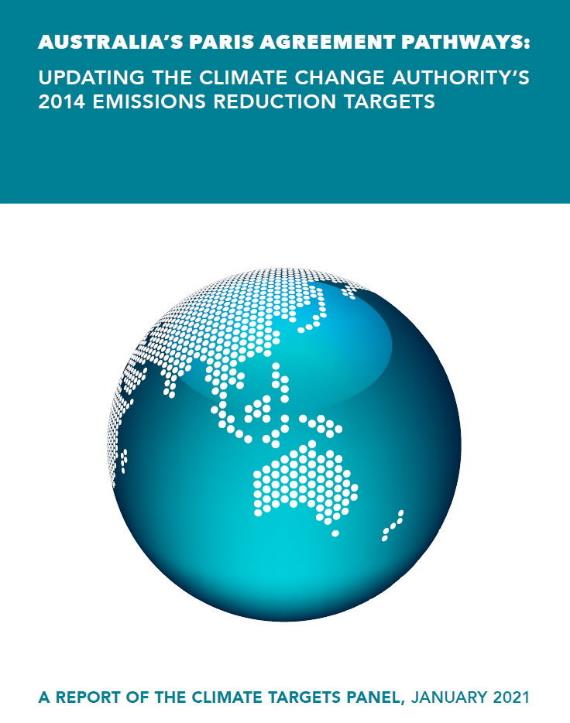 Climate Targets Panel 2021

John Hewson
Will Steffen
Lesley Hughes
Malte Meinshausen

To be consistent with Paris goal of  global warming  1.5°C, Australia’s 2030 emissions reduction target must be 74% below 2005 levels, with net-zero emissions reached by 2035.
A simple ‘net-zero emissions by 2050’ target for Australia is not sufficient for the Paris goal of warming to well below 2°C.
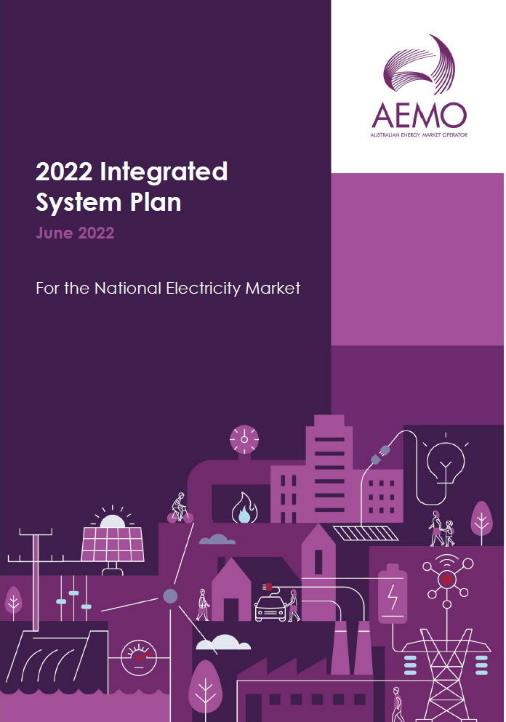 AEMO NEM plan:

Renewables generate 83% of electricity by 2030.
Coal cut by 60% by 2030.
Electric power generation doubled by 2050.
10,000 km of new transmission lines to connect solar and wind.
Rapid development of hydrogen production
Australia exports energy and ‘green’ products to become energy superpower.
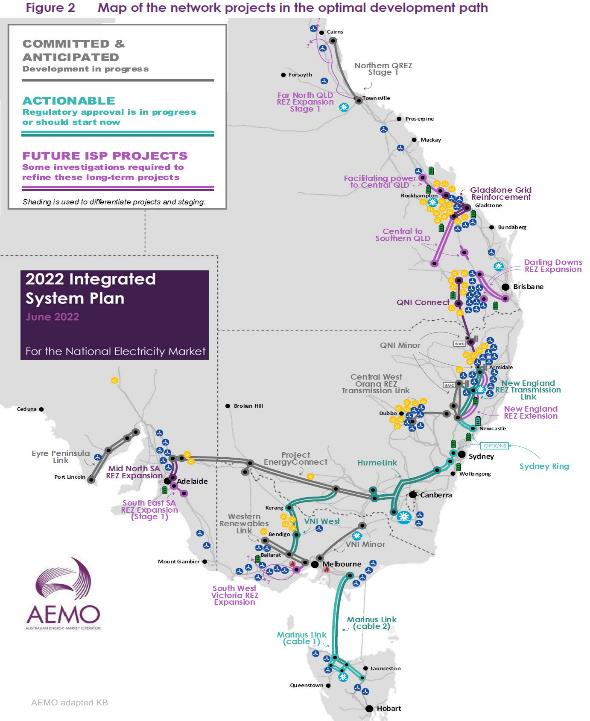 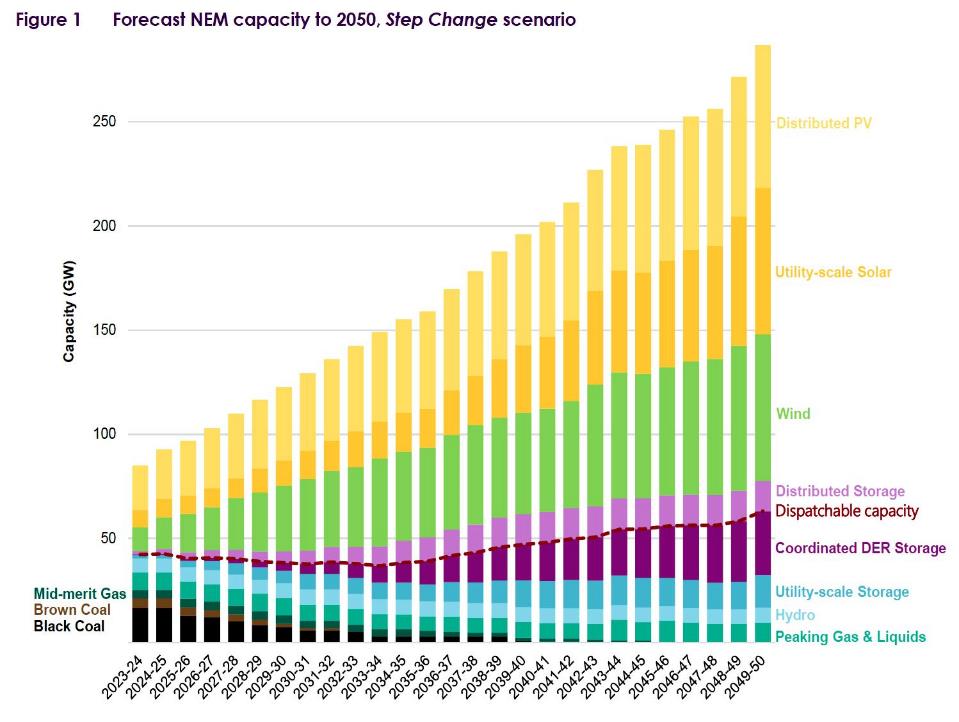 NEM
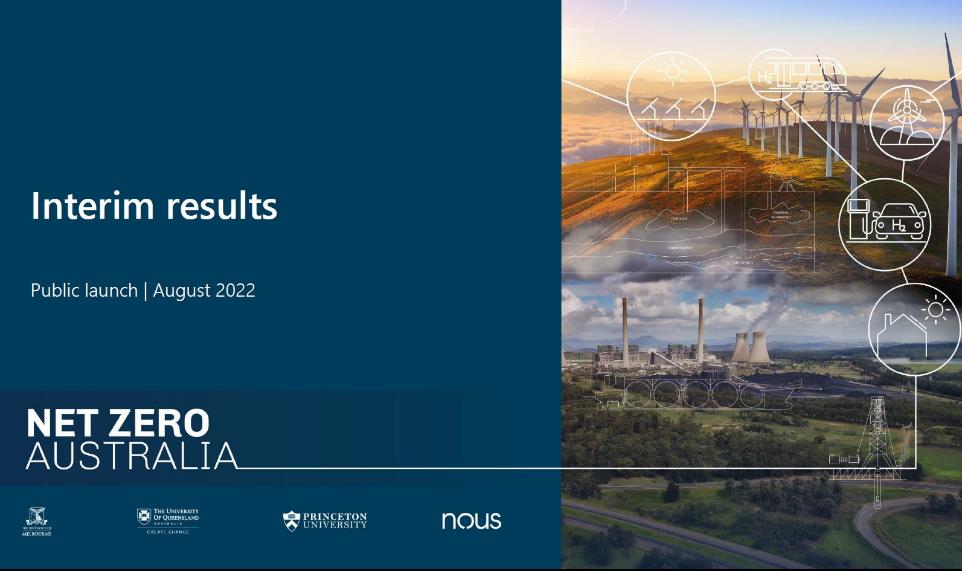 Net zero is both an immense challenge and a once in a generation, globally significant and nation-building opportunity
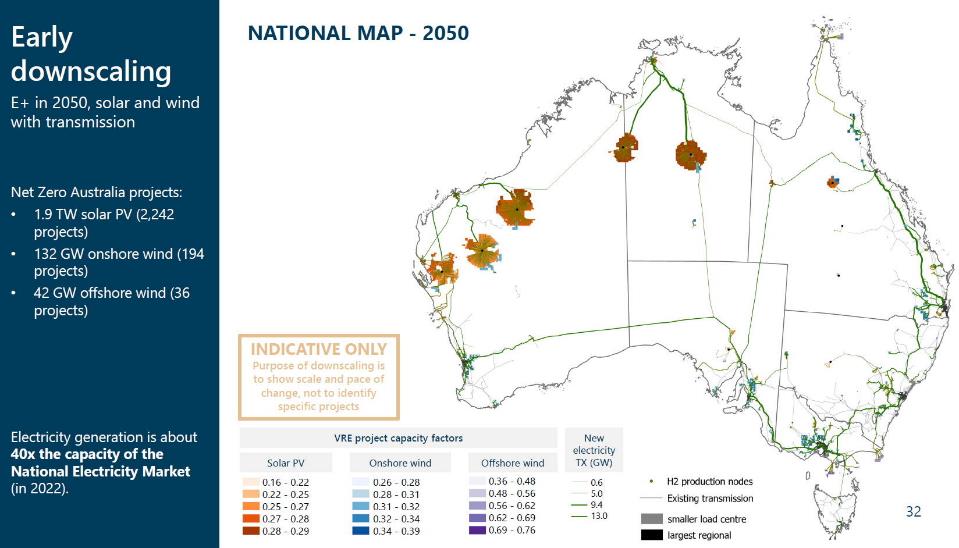 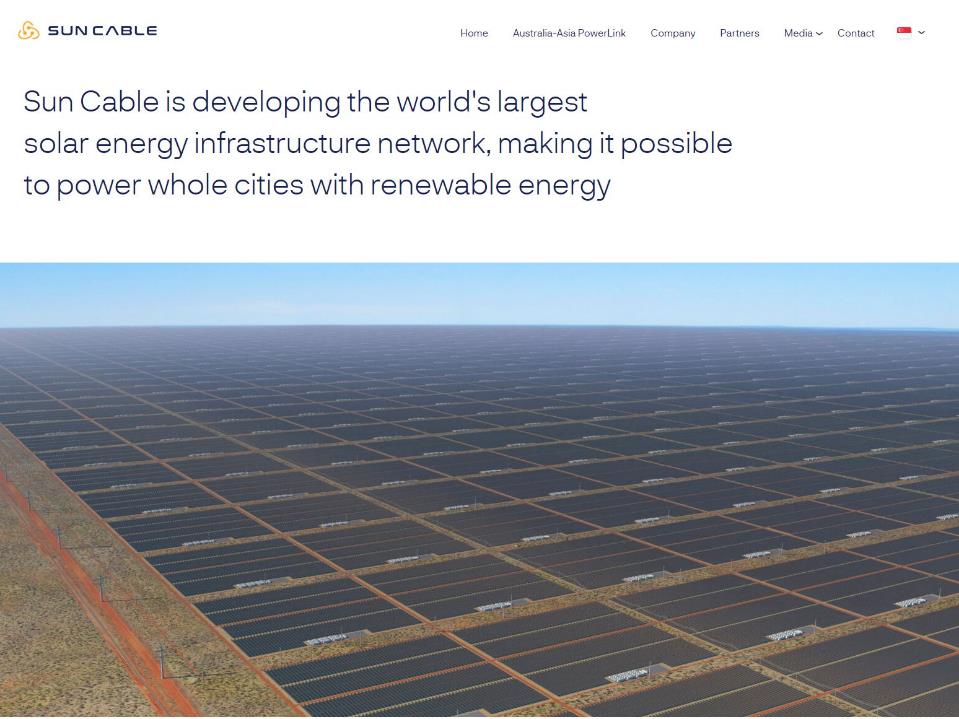 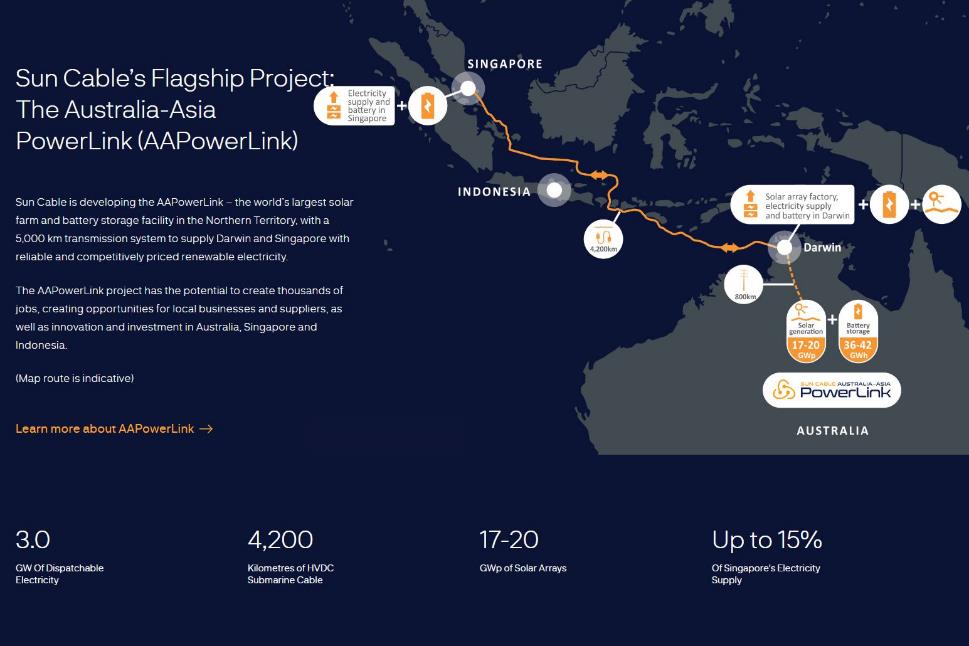 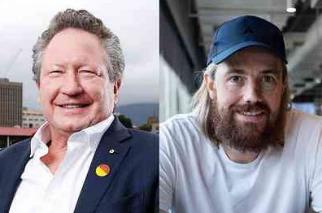 [Speaker Notes: Solar array about 11 km square]
WE NEED TO:
Build MUCH more solar and wind
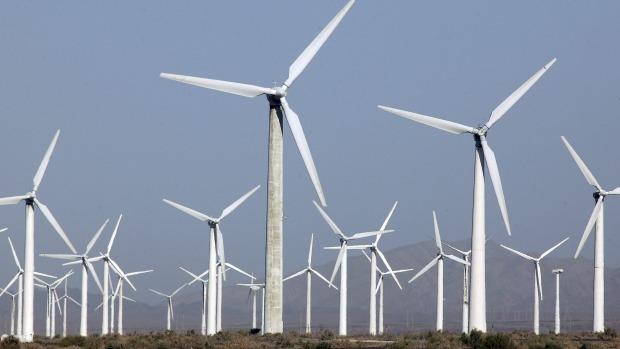 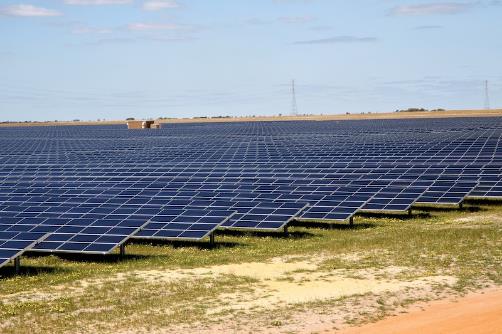 WE NEED TO:
Strengthen the grid
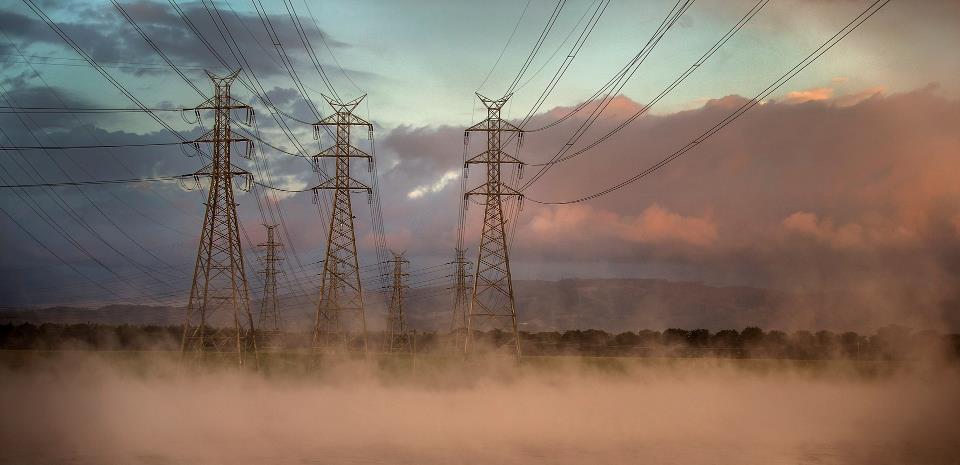 WE NEED TO:
Backup with storage
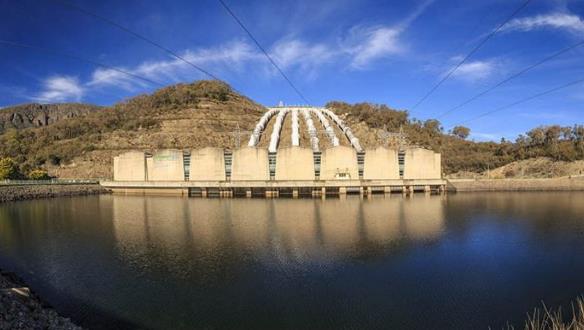 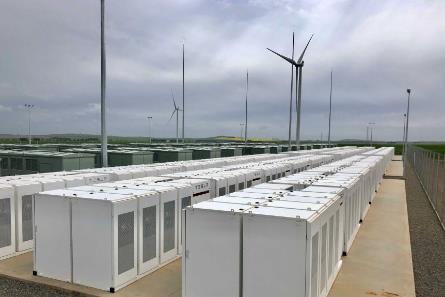 Batteries – hours                       Pumped hydro – days
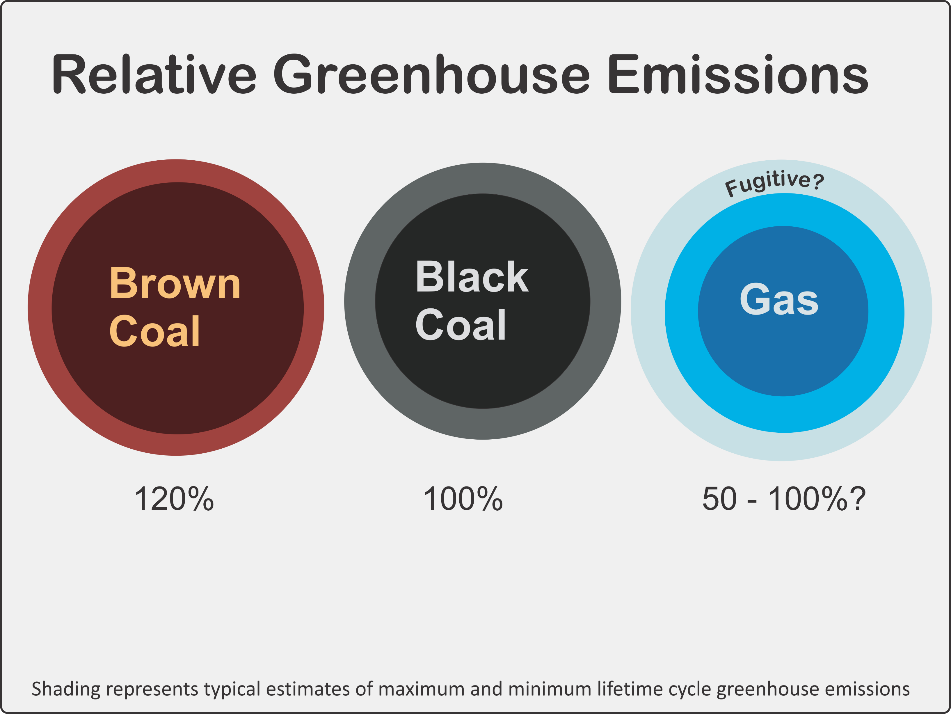 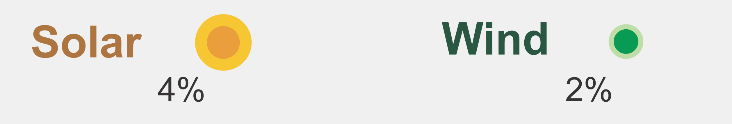 [Speaker Notes: Graph by KB based on various different estimates including the Worley-Parsons report. There are wide differences in these sorts of estimates depending on the source of gas. Some suggest that gas could be as bad or even worse than coal – depending on the fugitive emissions.]
We HAVE the technology!
Solar and Wind
supplemented by
Hydro (& PHES)
Batteries
Upgraded electricity grid
Biofuels
Carbon sinks
And Green manufacture
Renewable hydrogen for green steel and aluminium
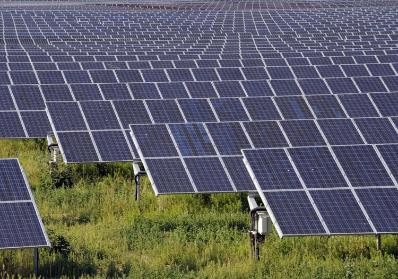 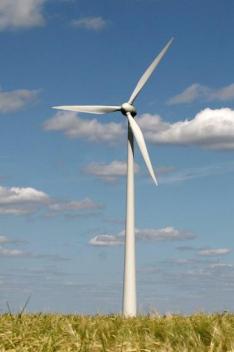 [Speaker Notes: There is little doubt that solar and wind are our two biggest potential renewable sources. Australia is again the LUCKY COUNTRY as far as solar and wind are concerned! Gas, Nuc & CCS are mentioned more because they are advocated by certain lobby groups than because they are needed. Gas is a better short term ‘fill in’ than coal and coal with CCS is unlikely to ever be economic and is a long way off. Nuclear is feasible but not in the short term and is politically unlikely – and unnecessary in Australia. There is not much chance of phasing nuclear out of the rest of the world for quite a while however. Australia has to look carefully at its role in supplying and possibly reprocessing uranium fuel. There is a strong argument that it would be better for us to reprocess (and bury waste) here than in less politically stable parts of the world. This is a difficult problem for many in the ‘environment’ movement!]
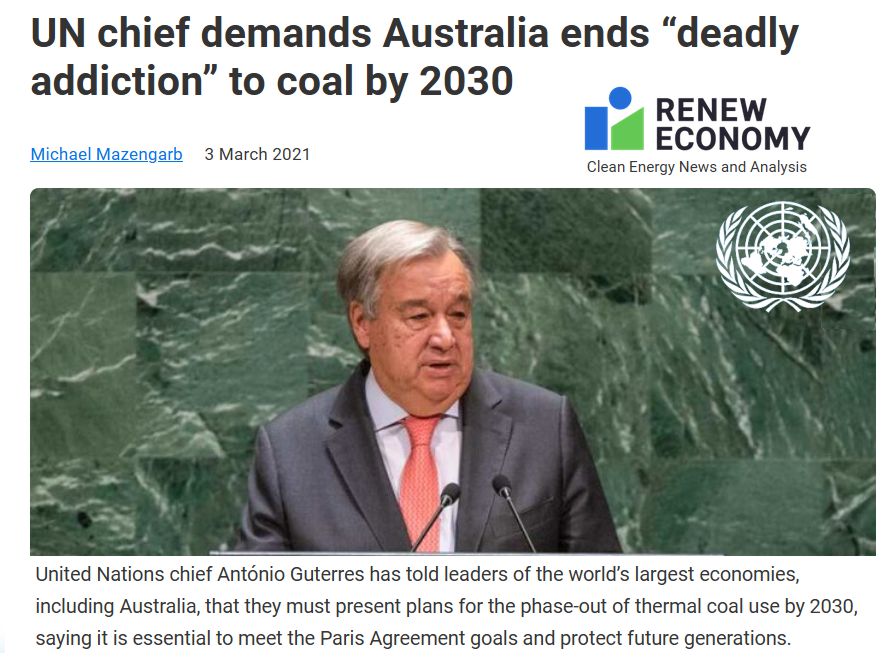 [Speaker Notes: United Nations chief António Guterres has told leaders of the world’s largest economies, including Australia, that they must present plans for the phase-out of thermal coal use by 2030, saying it is essential to meet the Paris Agreement goals and protect future generations.
In a video message to the Powering Past Coal Alliance Summit held on Tuesday, Guterres called on members of the G7 and the OECD, which includes Australia, to commit to ending the use of coal, adding that countries are not doing enough to reduce emissions and support a transition to a sustainable global economy.
Guterres said that countries should put forward their plans for phasing out the use of coal before key international meetings scheduled for 2021, including the next round of international climate talks to be held in Glasgow before the end of the year.
“Today, I am calling on all governments, private companies and local authorities to take three steps. First, cancel all global coal projects in the pipeline and end the deadly addiction to coal,” Guterres told the summit.
“I urge all OECD countries to commit to phasing out coal by 2030 and for non-OECD countries to do so by 2040. Science tells us this is essential to meet the Paris Agreement goals and protect future generations.”
“Main emitters and coal users should announce their phase-out plans well before the Glasgow Conference. G7 members should take the lead and commit to this phase-out at the G7 June Summit at the latest.”
In a message with particular relevance to Australia, Guterres said that governments and private investors must stop the financing of new coal projects. Guterres argued that the use of coal is not just inconsistent with meeting agreed targets under the Paris Agreement, but that coal was also rapidly becoming economically unviable.
“Once upon a time, coal brought cheap electricity to entire regions and vital jobs to communities,” Guterres said. “Those days are gone.”
“More than half of the renewable capacity added in 2019 achieved lower power costs than the cheapest new coal plants. And coal’s economic viability is declining. This has been accelerated by the pandemic.”
“In virtually all markets, it is now cheaper to build new renewable energy capacity than new coal plants,” Guterres added.
Most members of the G7 have joined the Powering Past Coal Alliance, a group of countries and sub-national governments, which have set deadlines to phase out the use of coal. Canada and the United Kingdom launched the alliance in 2017 and were subsequently joined by Germany, France and Italy.
The United States and Japan remain the only G7 countries not to join the alliance, and Australia has yet to sign on.
Guterres pointed to a recent review of emissions reduction targets set by governments under the Paris Agreement, which found that the world was “nowhere near” being on track to keep global warming within agreed levels and that global emissions were expected to fall by just 0.5 per cent by 2030.
“Last Friday, the UN climate convention secretariat published the initial version of its Nationally Determined Contributions report — the collective scorecard on our path to 2030. The news wasn’t good. We have a long way to go,” Guterres said.
“But major emitters have a chance to present or re-submit more ambitious national climate plans in the next few months with credible emissions cuts aligned with the 1.5 degree objective. And if we take immediate action to end the dirtiest, most polluting and, yes, more and more costly fossil fuel from our power sectors, then we have a fighting chance to succeed.”
“This means that global coal use in electricity generation must fall by 80% below 2010 levels by 2030,” Guterres added.
The focus on leading global economies, through the reference to the G7 and the OCED, places additional international pressure on countries like Australia, where the Nationals, the junior partner in the Coalition government, is pushing for more coal generation facilities to be built.
In Australia, some existing coal generators are expected to close by 2030, both because they are old, such as the Liddell power station in New South Wales, or forced out early because of growing competition from renewables, as Origin Energy recently hinted could occur at the Eraring power station.
Adding to the pressures on the Morrison government is the potential election of a former federal cabinet minister as the new head of the OECD forum.
The OECD is expected to elect a new secretary general before the end of March, with former federal finance minister Mathias Cormann, a leading candidate.
Cormann has sought to address criticism that he is an unsuitable candidate for the role, given his previous support for cancelling Australia’s carbon price mechanism and lacklustre climate policies under successive coalition governments in Australia.
In a recent statement posted to LinkedIn, Cormann made clear that he accepted the global need to act on climate change, including commitments to a zero emissions target by 2050 – which is now considered the bare minimum for any OECD nation.
“Climate change is impacting everyone. Accelerating wildfires, more frequent dangerous weather events and rising sea levels,” Cormann’s LinkedIn post says. “On the critical issue of taking ambitious and effective action on climate change, it is essential that the OECD provide global leadership. Achieving global net-zero emissions by 2050 requires an urgent and major international effort.”
It is unclear whether Cormann would use the potential appointment to the OECD secretary general role to push the Morrison government to strengthen its emissions reduction targets.
Australian Greens leader Adam Bandt told RenewEconomy that Cormann would not be able to take a credible stance on climate policy as OECD secretary general, given his history in Australian politics.
“I am worried that Cormann will slow down global climate action, just as he did in Australia,” Bandt said. “We are talking about someone who recently just co-wrote a federal budget that included subsidies for gas and coal.”
“It defies credibility that Cormann could now be issuing calls to world leaders to phase out coal use or commit to zero emissions targets.”
Prime minister Scott Morrison has refused to set a deadline for an Australian shift to net zero emissions.]
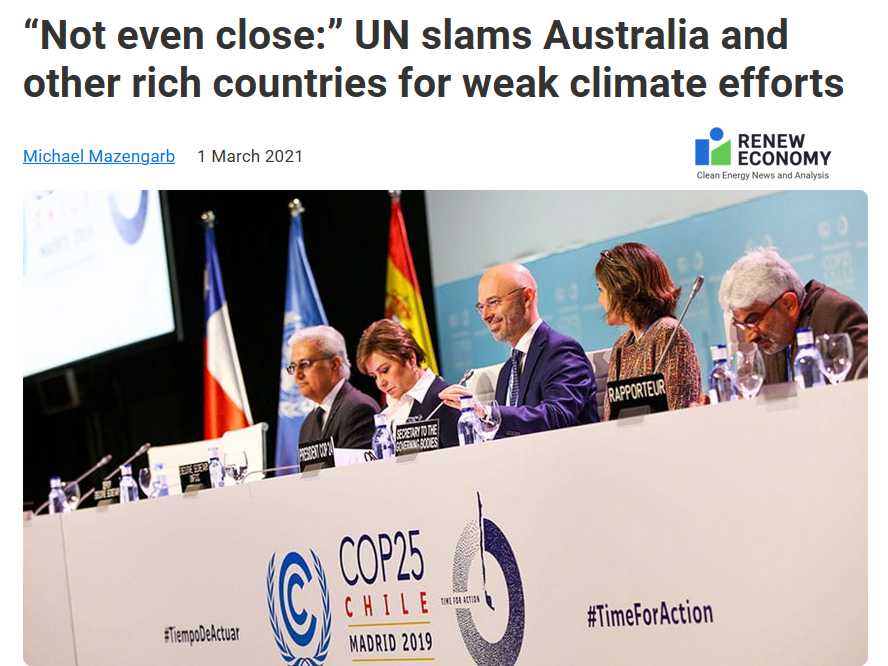 [Speaker Notes: United Nations secretary-general António Guterres has called on wealthy countries, including Australia, to commit to larger cuts to greenhouse gas emissions after a new report published by the UNFCCC found targets being set by national governments are nowhere near enough to limit global warming to safe levels.
The interim NDC Synthesis Report published by the UNFCCC on Friday detailed the results of an assessment of the emissions reduction commitments officially announced by national governments, including those of Australia, finding that they “fall far short” of the reductions needed to limit global warming to levels agreed to under the Paris Agreement.]
But the Sun doesn’t always shine!
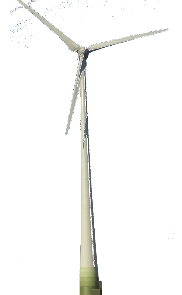 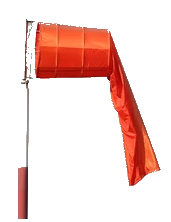 And the wind doesn’t always blow!
So we need storage!
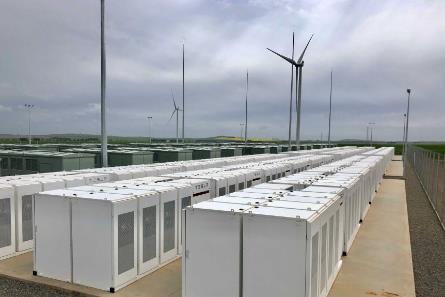 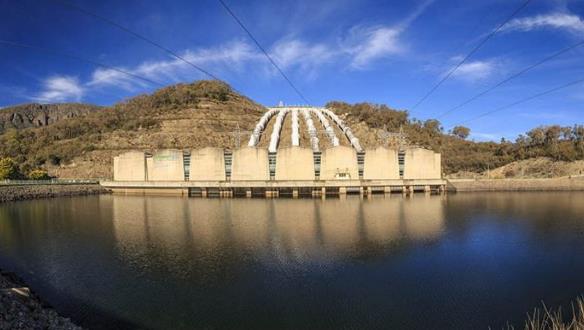 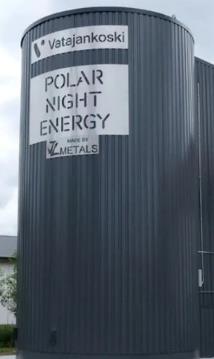 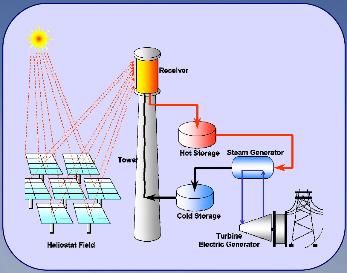 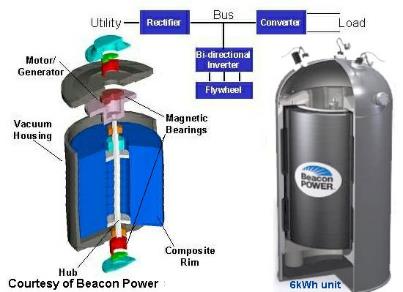 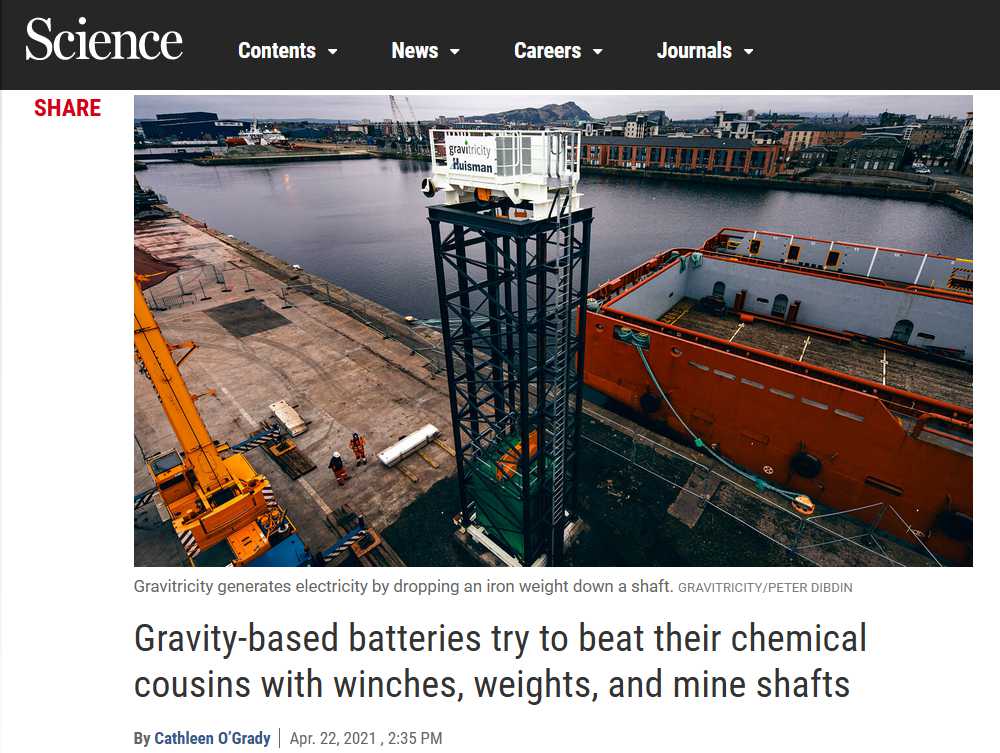 Pumped Hydro storage – Snowy 2.0
This is Tumut PHES in the Snowy Mountains

It stores the equivalent of 300,000 MWh of energy...

which would supply about 15 million houses for a day.
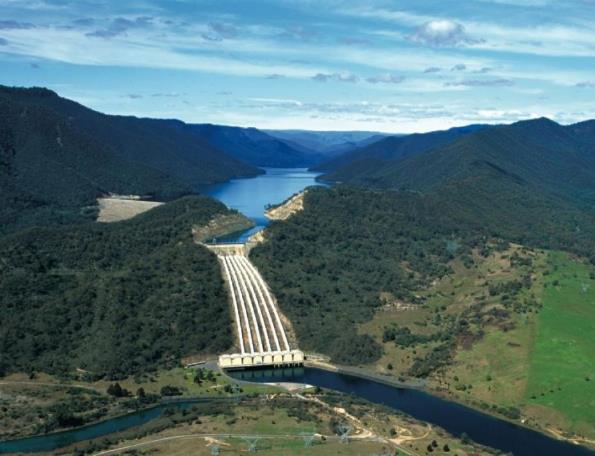 [Speaker Notes: And if the energy could be distributed!]
Pumped Hydro storage
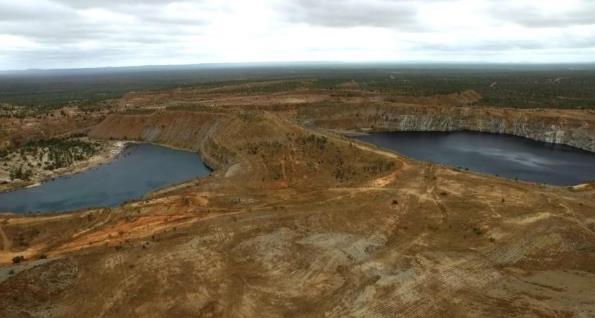 This is Kidston in Qld

There are many abandoned mines in Australia which could be made into PHES plants

(Including at Yallourn!)
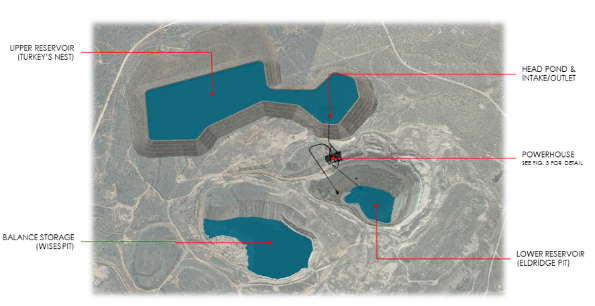 [Speaker Notes: If we can stop the coal fired stations!]
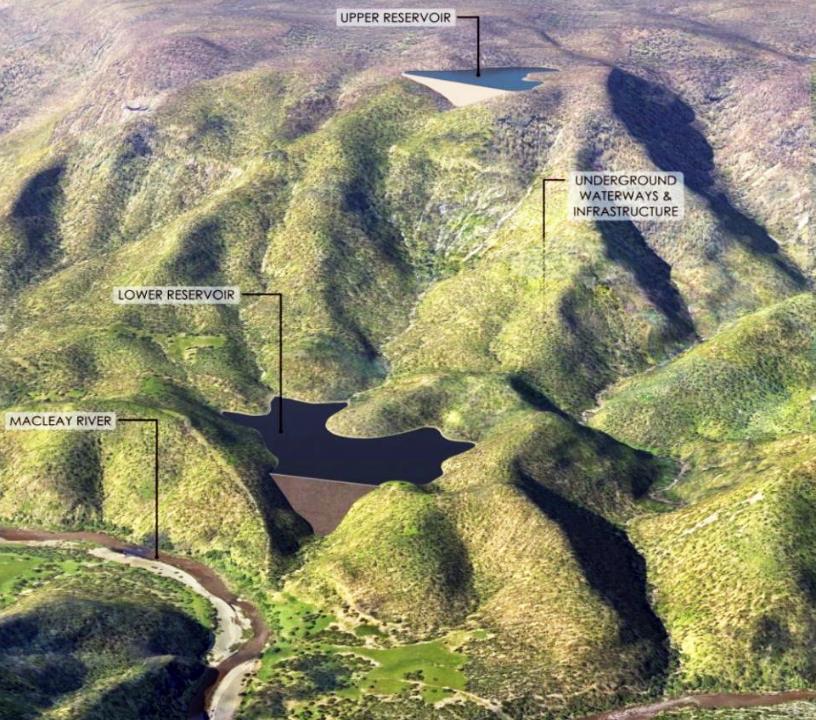 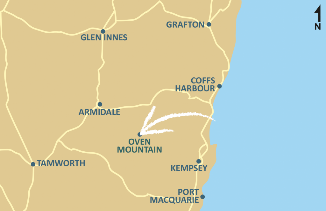 Oven MountainPHES

600 MW

12 hours
storage
[Speaker Notes: The Oven Mountain Pumped Hydro Energy Storage project is a 600MW ‘off river’ development located on private land near the Macleay River between Armidale and Kempsey and is expected to provide up to 12 hours of storage.  The project has highly favourable and studied natural terrain, including an excellent head height and only a short distance between the two reservoirs.]
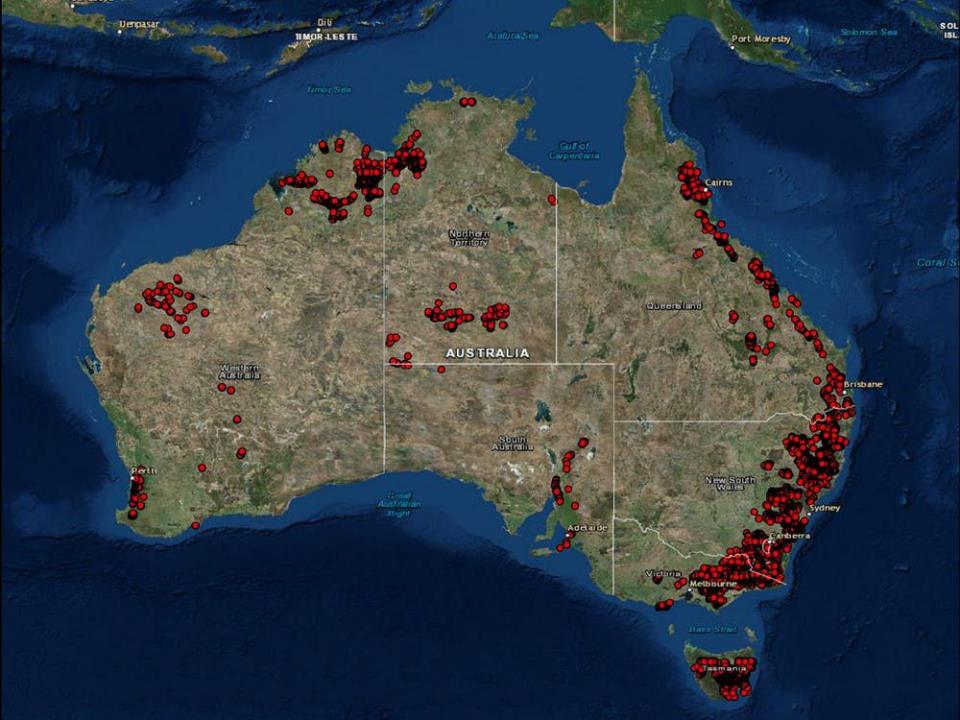 Andrew Blakers and team at ANU have identified thousands of possible off-river PHES sites around Australia
And there’s Hydrogen!
[Speaker Notes: NEED MORE ON H2 – blue and green H, Sweden and Latrobe valley.]
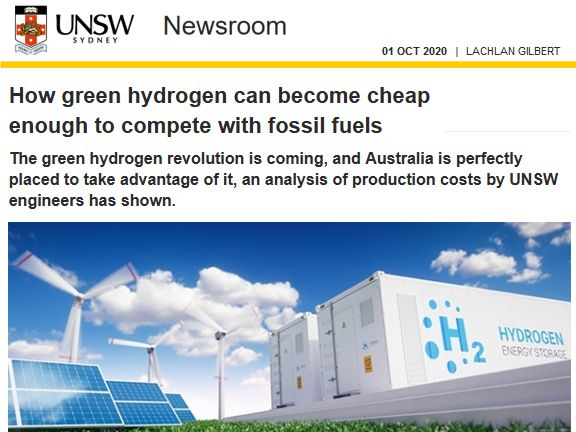 The solutions !
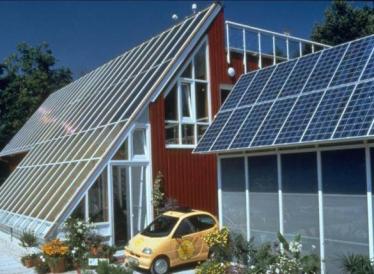 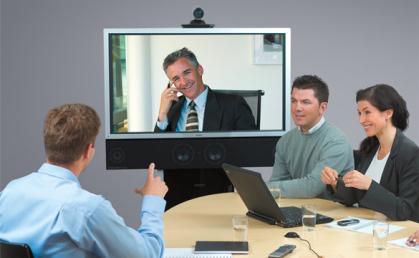 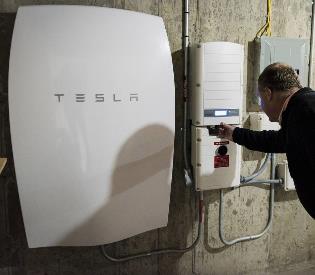 [Speaker Notes: Homes more efficient, Renewable powered transport, Video conferencing instead of travelling, home batteries?]
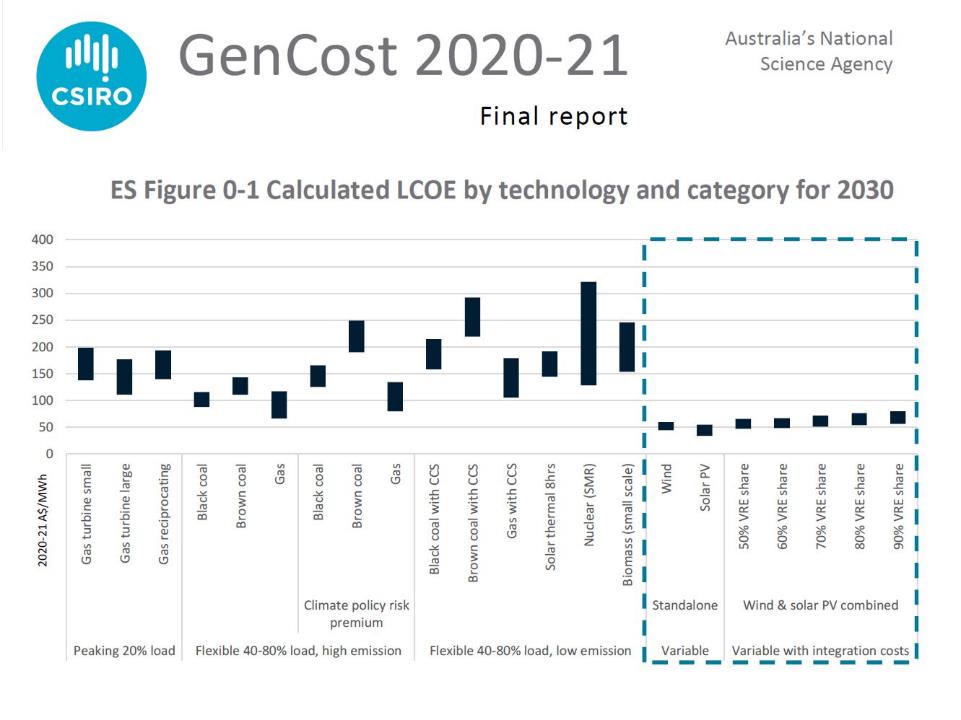 [Speaker Notes: GenCost 2020-21  Final report   Paul Graham, Jenny Hayward, James Foster and Lisa Havas  June 2021
Levelised cost of electricity
There have been concerns for many years that it is difficult to quantify the additional costs associated with variable renewable electricity generation. Traditional approaches to calculating the levelised cost of electricity fail to include these additional costs, underestimating the full costs to the electricity system. The GenCost team has been seeking to address this issue since the first report in 2018 where we outlined this problem and reviewed a number of alternative solutions.
To calculate the additional costs CSIRO constructed an electricity system model that can calculate the required additional investment considering any existing resources in the system. The key additional investments required are in:
 New transmission to access Renewable Energy Zones
 Additional transmission to strengthen the grid so that dispersed renewable generation can reach key demand centres and expanded state interconnection so that connecting regions can provide more support for one another when renewable generation is low in one or more regions
 Synchronous condensers to support system security 
 Battery and pumped hydro storage to meet demand during low renewable generation periods.
ES Figure 0-1 Calculated LCOE by technology and category for 2030
The required amount of additional investment depends on the amount or share of variable renewable energy (VRE) generated. We calculated the additional costs of variable renewable generation for VRE shares from 50% to 90% for the National Electricity Market (NEM). [90% is about as high as variable renewable deployment is likely to need to go as increasing it further would result in the undesirable outcome of shutting down existing non-variable renewable generation from biomass and hydroelectric sources.]
We found that the additional costs to support a combination of solar PV and wind generation in 2030 is estimated at between $6 to $19/MWh depending on the VRE share and region of the NEM. These represent a maximum of costs across nine weather years over which the costs were estimated. When added to variable renewable generation costs and compared to other technology options, these new estimates indicate that wind and solar PV remain the lowest cost new-build technology up to a 60% VRE share.
The closest technology is the low range cost of a gas combined cycle generator which can match the costs of variable renewables with integration costs at a 70% or greater share. However, the low range 2030 gas combined cycle cost assumptions will be challenging to achieve. It requires no climate policy risk at the financing stage (despite the 25 year design life extending beyond the net zero emission targets of most states), a gas price just below $6/GJ throughout that period and a capacity factor of 80% in a system with 70% or greater share of energy from near-zero marginal cost renewables.]